漢字書き順教材東京書籍 2年（2）
視覚障害児の発達と教育の探求
佐島研究室
Office Sashima
東京書籍 2年生の漢字一覧（1/2）
上巻
いくつ　あつめられるかな　　　　　　　　　友 書
風のゆうびんやさん　　　　　　　　　　　　風 紙 行 元 読 言 声 丸 話
としょかんへ　行こう　　　　　　　　　　　方
かん字の　書き方　　　　　　　　　　　　　点 線 画 数 門
たんぽぽ　　　　　　　　　　　　　　　　　多 少 毛 当 合 時 間 活 科
こんなことをしているよ　　　　　　　　　　組 考 家 思 心
外国の小学校について聞こう　　　　　　　　外 国 聞 教 分 算 語 刀
名前を見てちょうだい　　　　　　　　　　　前 頭 色 牛 何 体 同 会 場 回 新

かんさつしたことを書こう　　　　　　　　　高 黄 形
かたかなで書くことば　　　　　　　　　　　地
ことばで絵をつたえよう　　　　　　　　　　絵 角
サツマイモのそだて方　　　　　　　　　　　作 切 夏 長 広 光 秋 図
言いつたえられているお話を知ろう　　　　　知 南 朝 北 今
はんたいのいみのことば　　　　　　　　　　後 強 弱 遠 近 売 買
うれしくなることばをあつめよう　　　　　　答 帰 楽 毎 半 晴
ニャーゴ　　　　　　　　　　　　　　　　　顔 食 歩 走 来 止 弟 妹 里 週
にたいみのことば　　　　　　　　　　　　　夜
絵を見てお話を作ろう　　　　　　　　　　　馬 鳥 魚 野 原 谷 岩 池 海
本資料
東京書籍 2年生の漢字一覧（2/2）
下巻
ビーバーの大工事　　　　　　　　　　　　　　工 引 内 明 弓 矢 古 寺 親 自
主語とじゅつ語　　　　　　　　　　　　　　　鳴 雪 太
あそび方を　せつ明しよう　　　　　　　　　　麦 茶 米
たからものを　しょうかいしよう　　　　　　　細 道 肉 午 黒 万
なかまになることば　　　　　　　　　　　　　春 冬 東 西 父 母 兄 姉 昼
同じところ、ちがうところ　　　　　　　　　　電 曜 社 室
お手紙　　　　　　　　　　　　　　　　　　　羽 首 計 雲 番 星
おくりがなに　気を　つけよう　　　　　　　　通
「ありがとう」を　つたえよう　　　　　　　　京 船
どんな本を　読んだかな　　　　　　　　　　　交
かさこじぞう　　　　　　　　　　　　　　　　市 店 歌 戸
声に　出して　みよう　　　　　　　　　　　　用
この人を　しょうかいします　　　　　　　　　理 直 汽 才
ことばを　広げよう　　　　　　　　　　　　　公 園
あなのやくわり　　　　　　　　　　　　　　　記
すきな　場しょを　教えよう　　　　　　　　　台
かんさつしたことを書こう
あたらしい漢字：高 黄 形
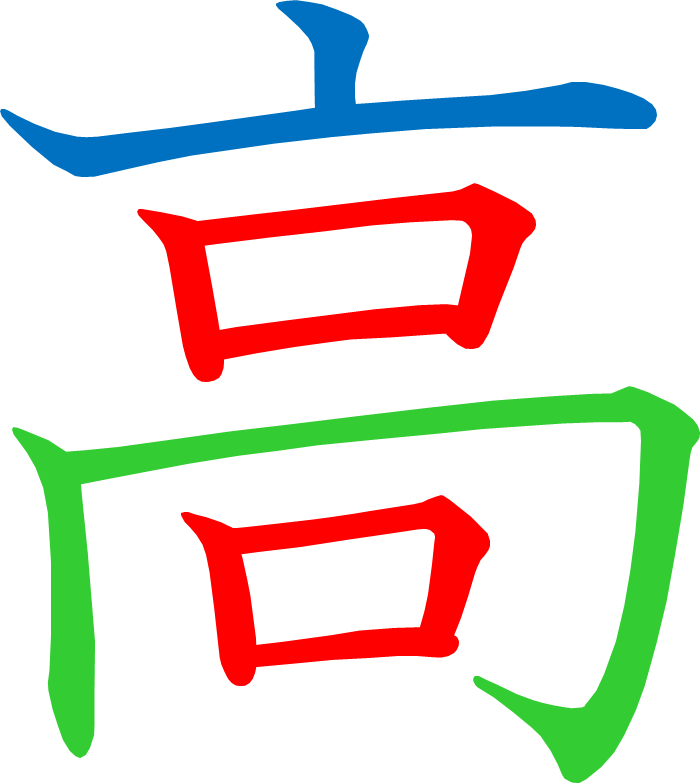 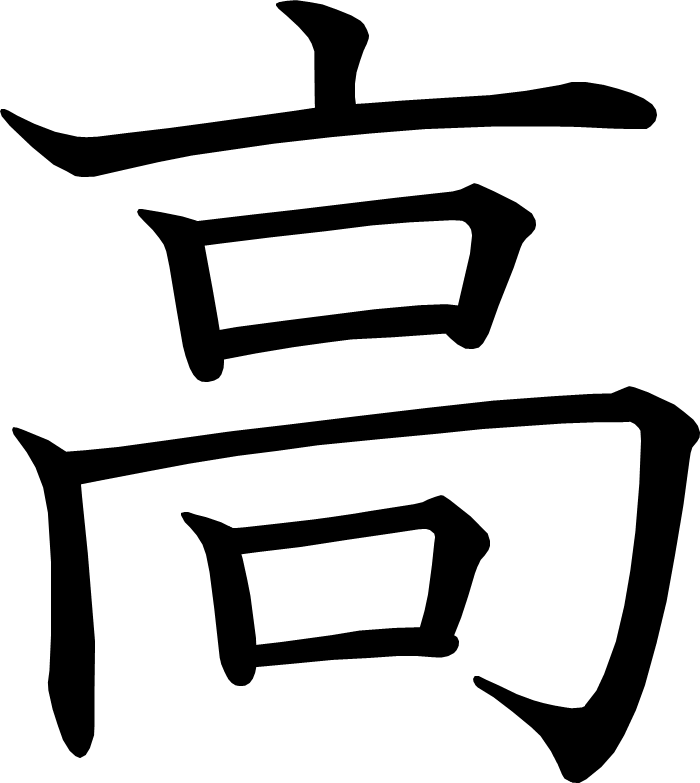 [Speaker Notes: 7画目を2分割]
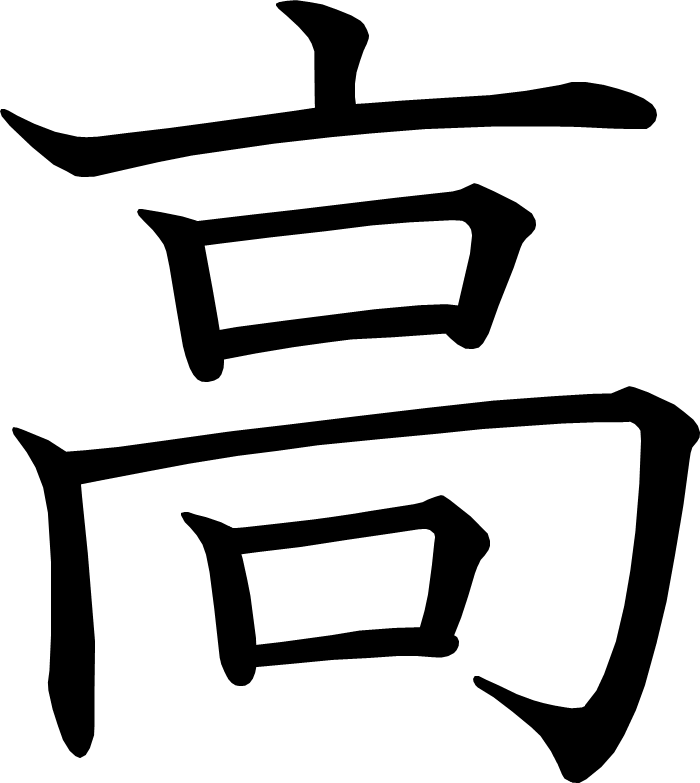 [Speaker Notes: 7画目を2分割]
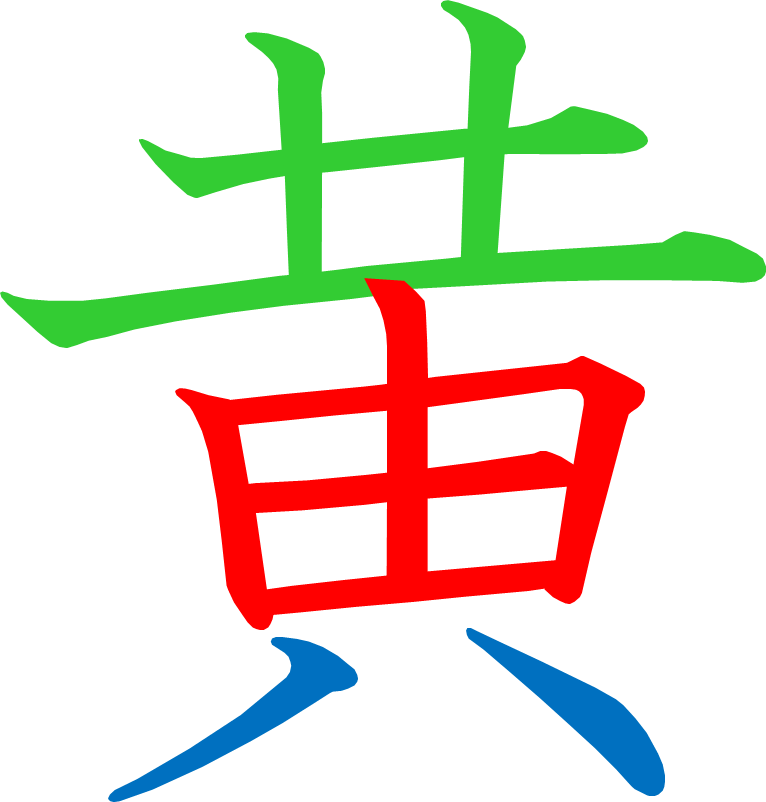 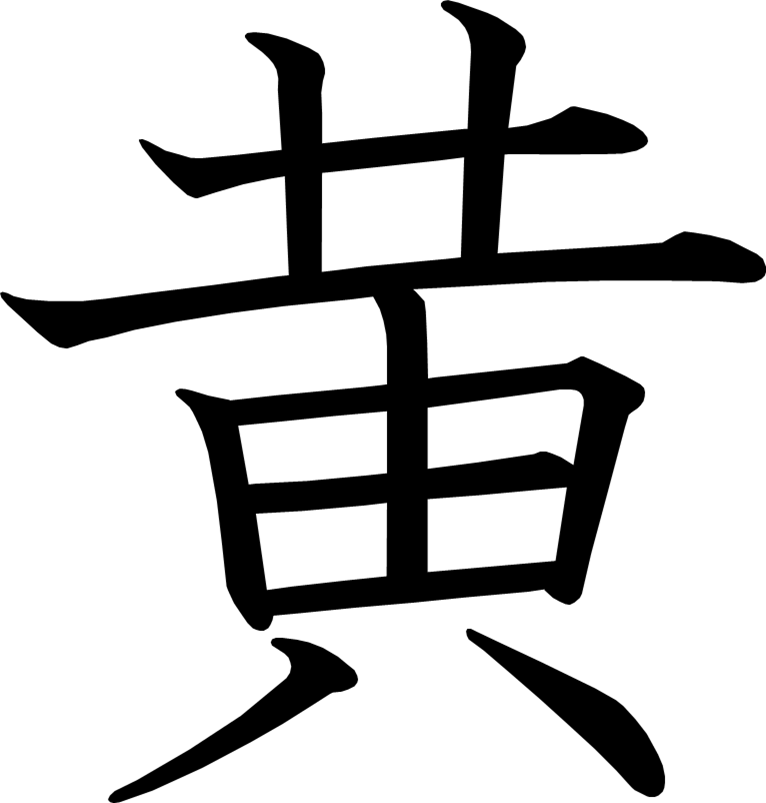 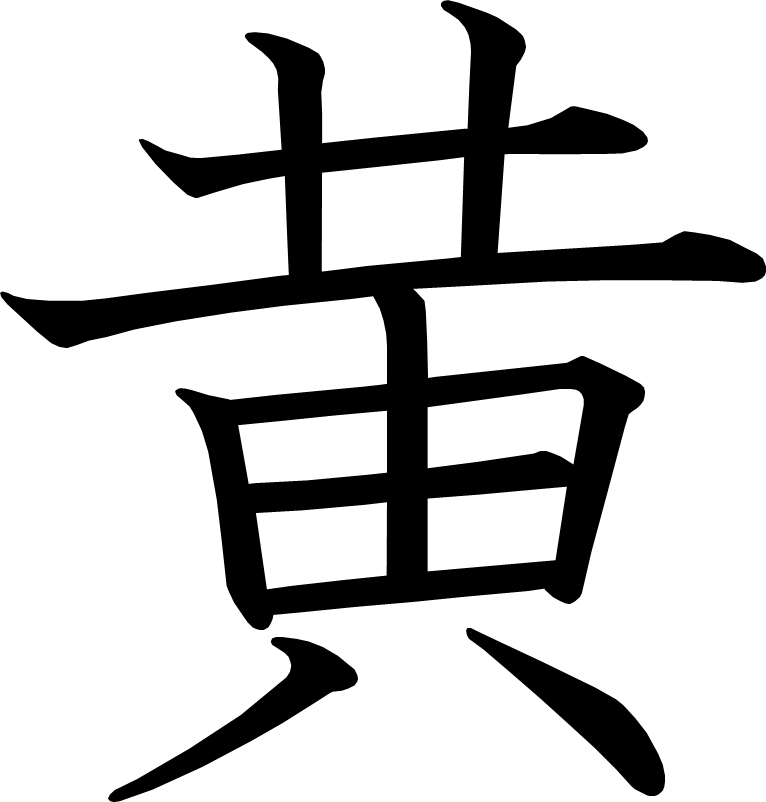 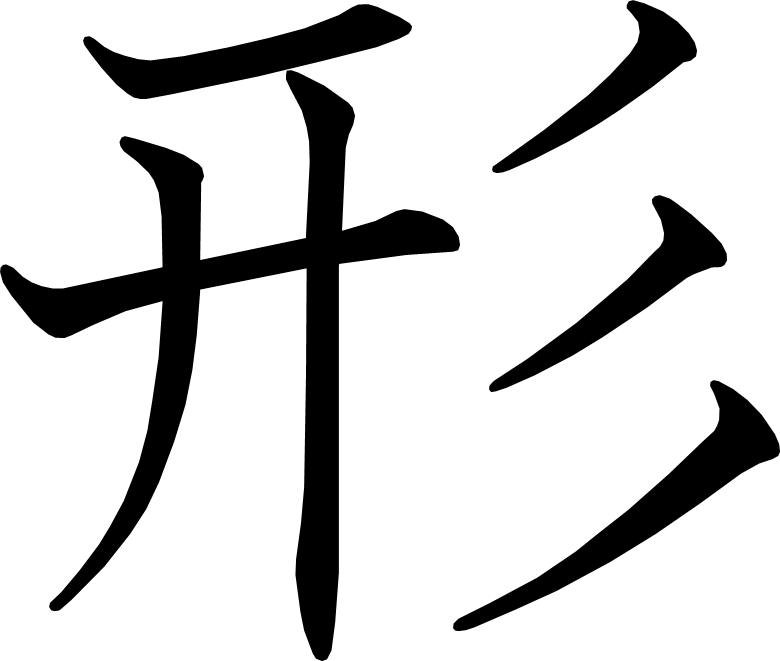 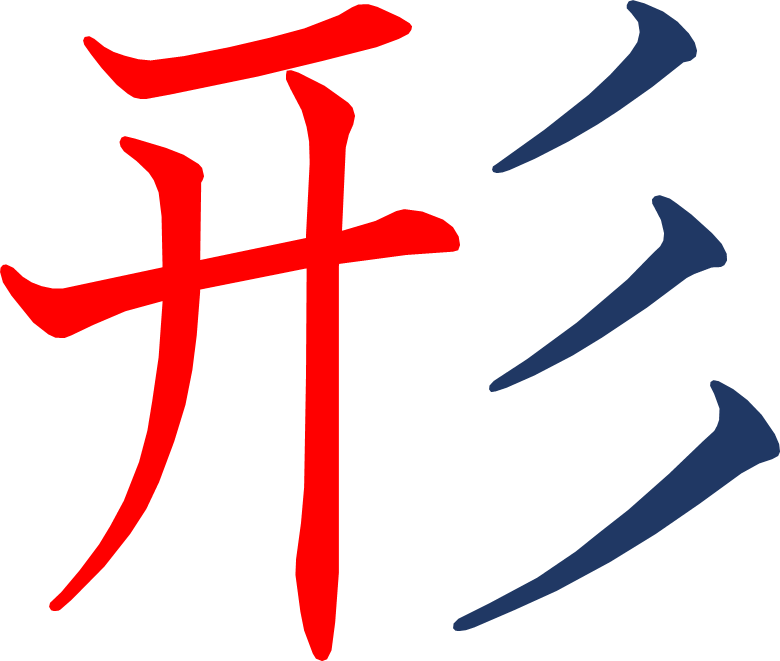 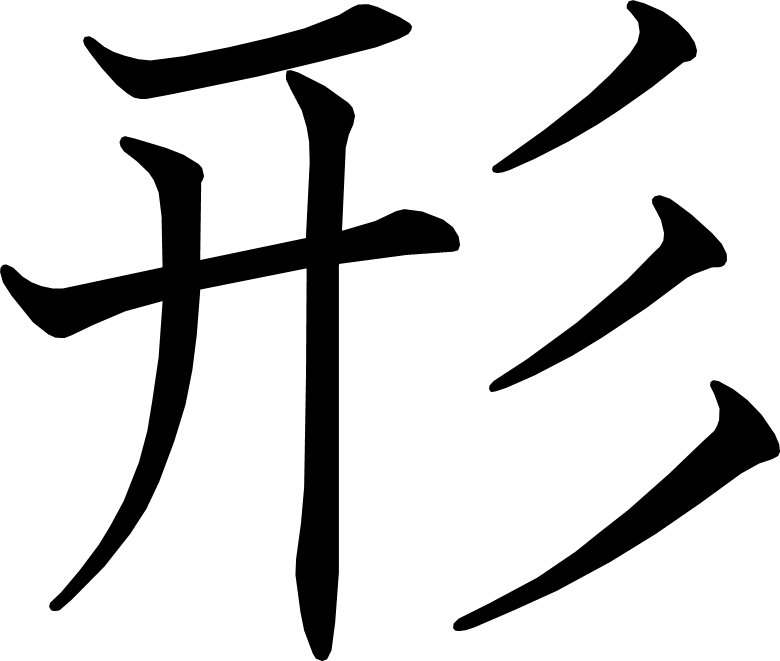 かたかなで書くことば
あたらしい漢字：地
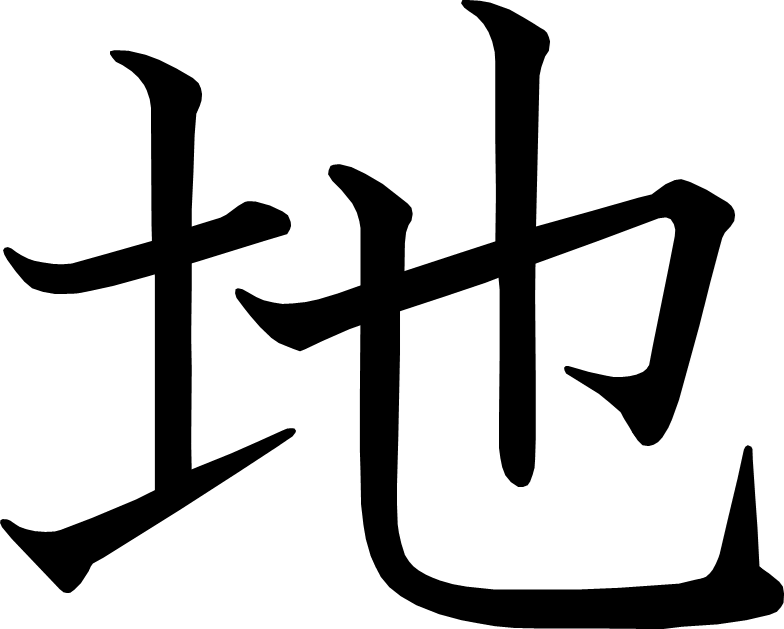 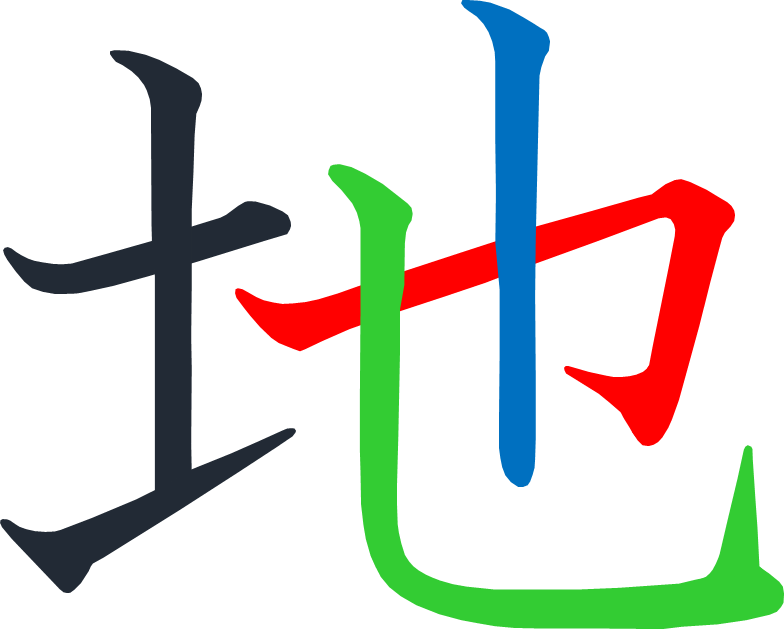 [Speaker Notes: 4画目を2分割
6画目を2分割]
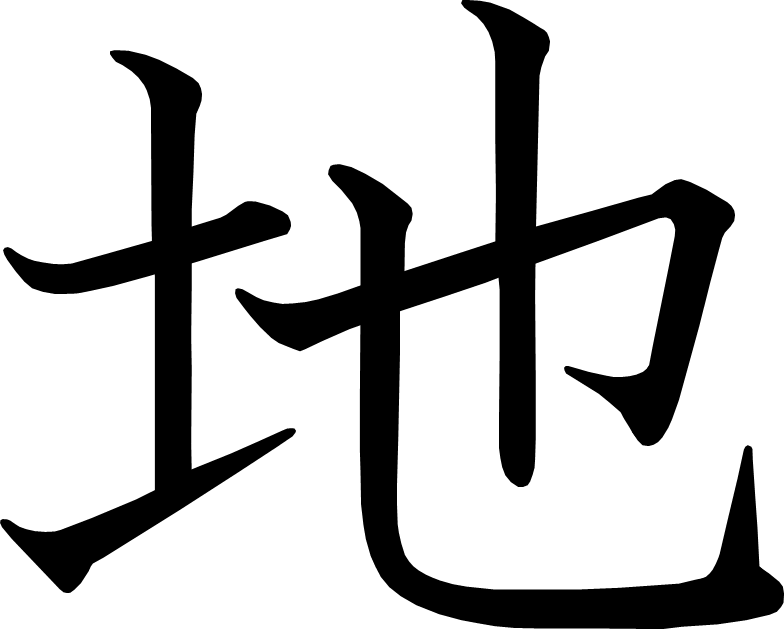 [Speaker Notes: 4画目を2分割
6画目を2分割]
ことばで絵を伝えよう
あたらしい漢字：絵 角
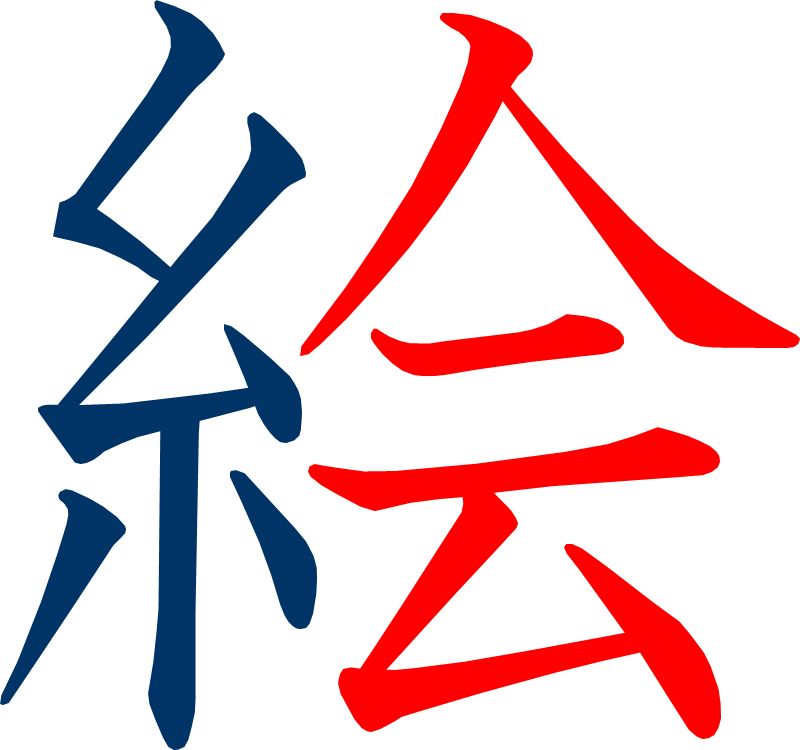 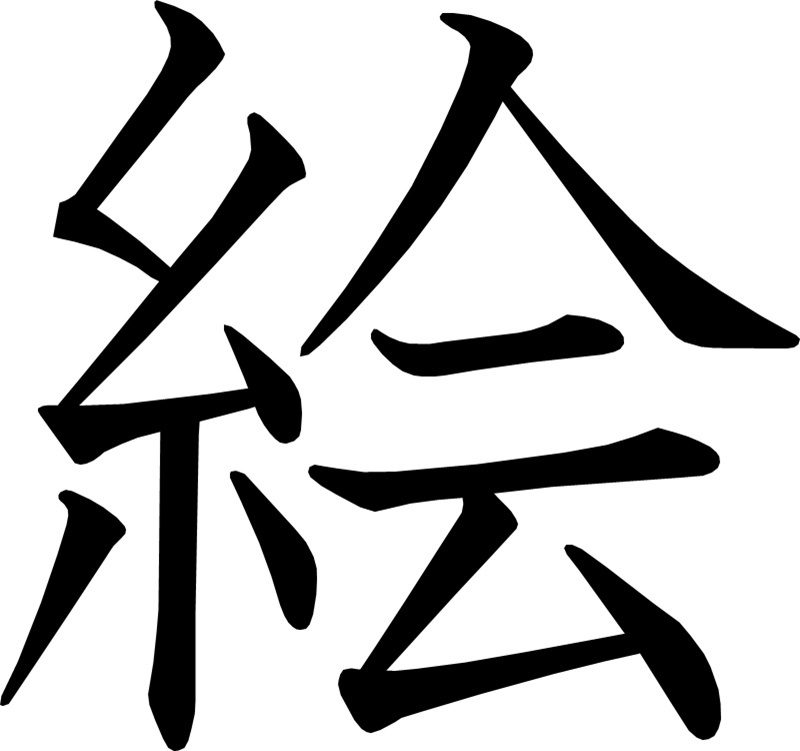 [Speaker Notes: 1画目を2分割
2画目を2分割
11画目を2分割]
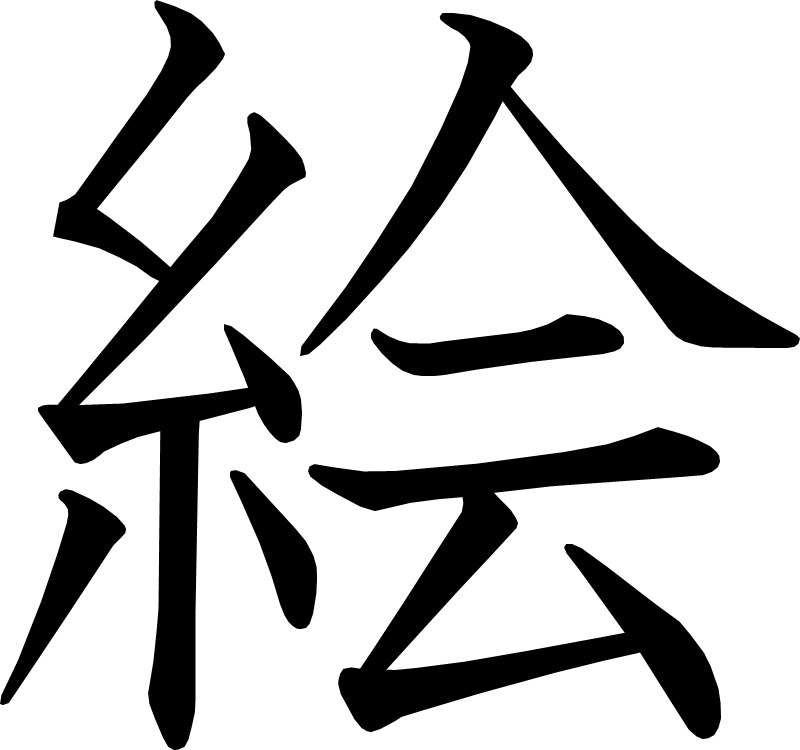 [Speaker Notes: 1画目を2分割
2画目を2分割
11画目を2分割]
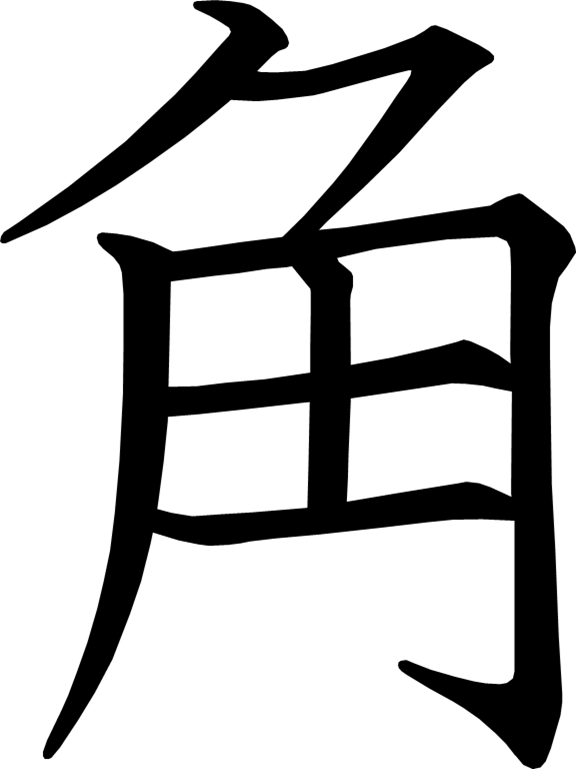 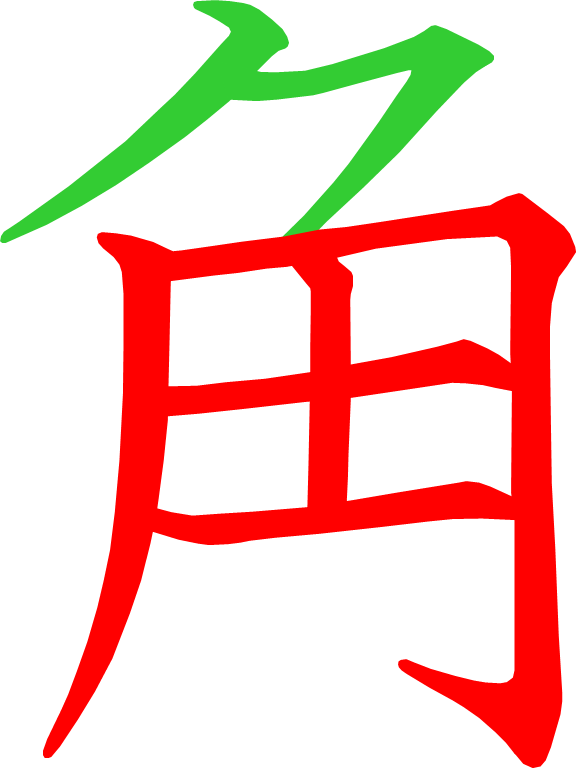 [Speaker Notes: 2画目を2分割
4画目を2分割]
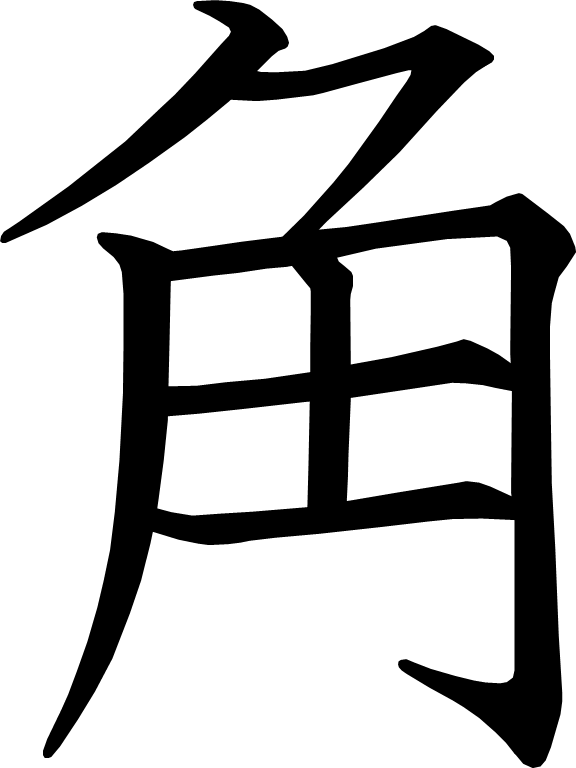 [Speaker Notes: 2画目を2分割
4画目を2分割]
サツマイモのそだて方
あたらしい漢字：作 切 夏 長 広 光 秋 図
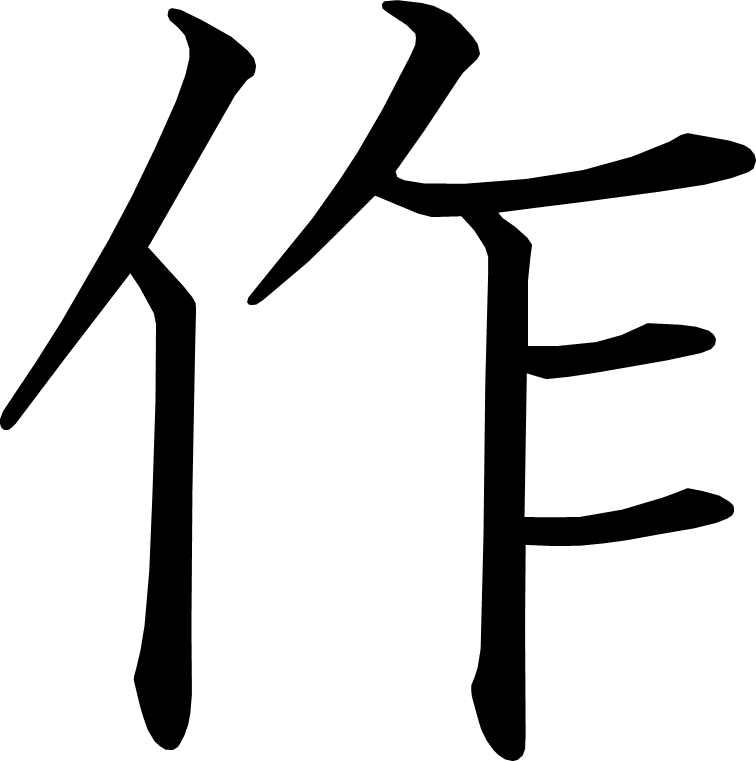 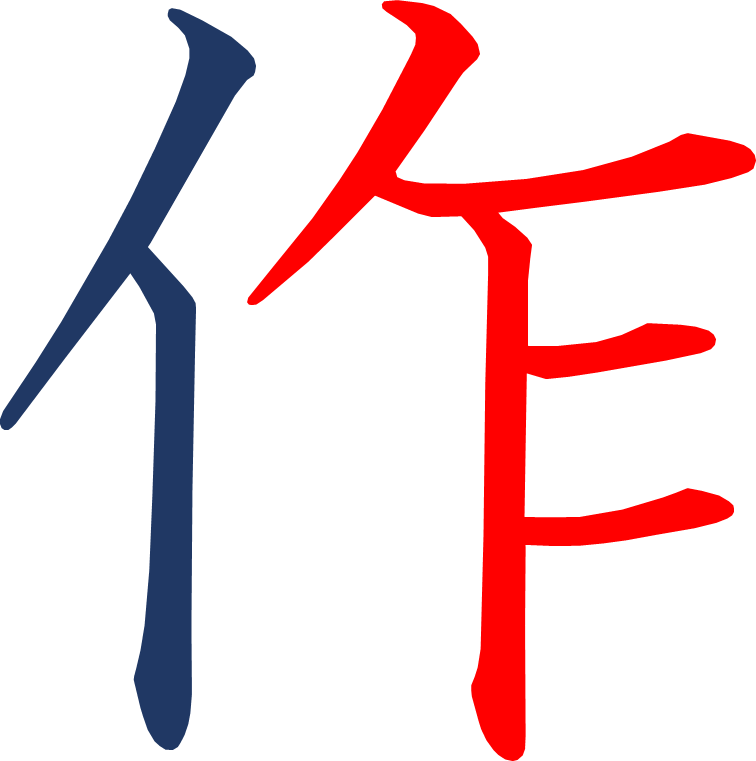 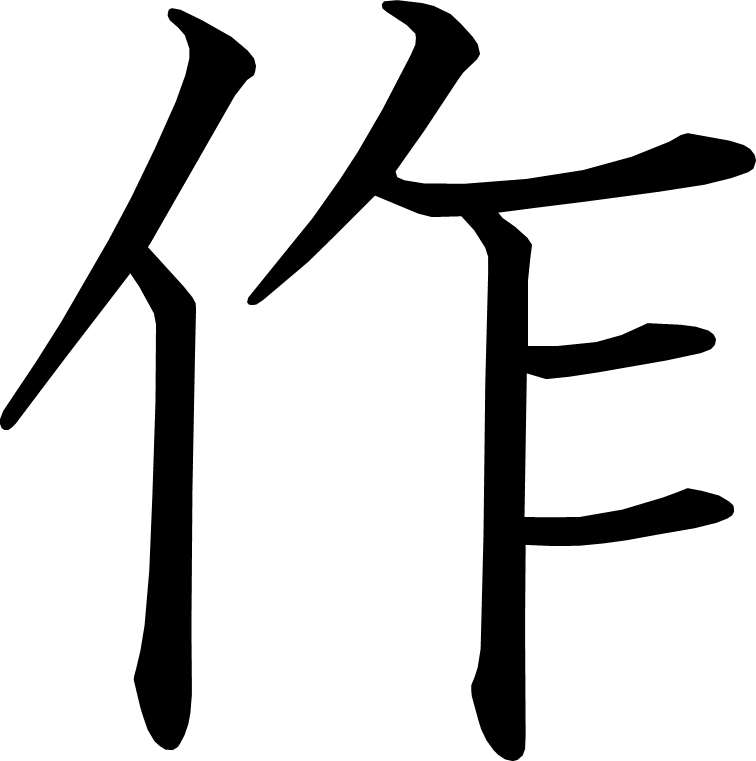 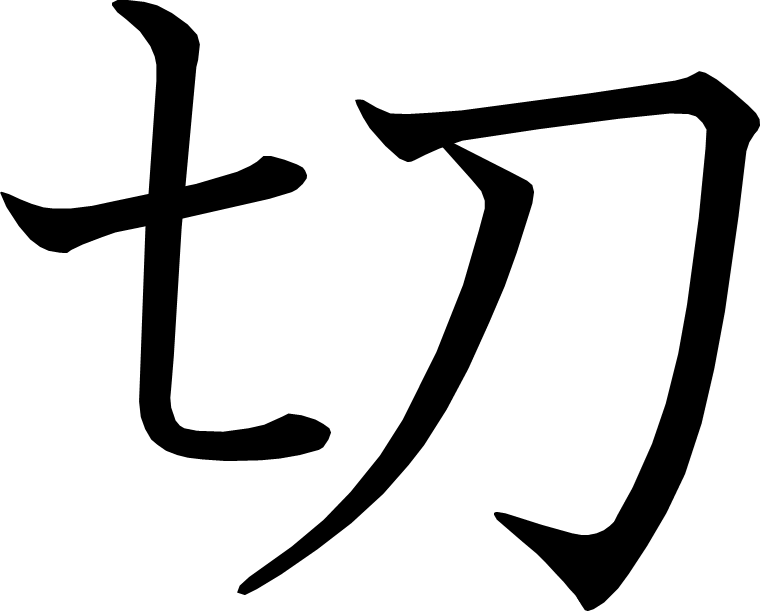 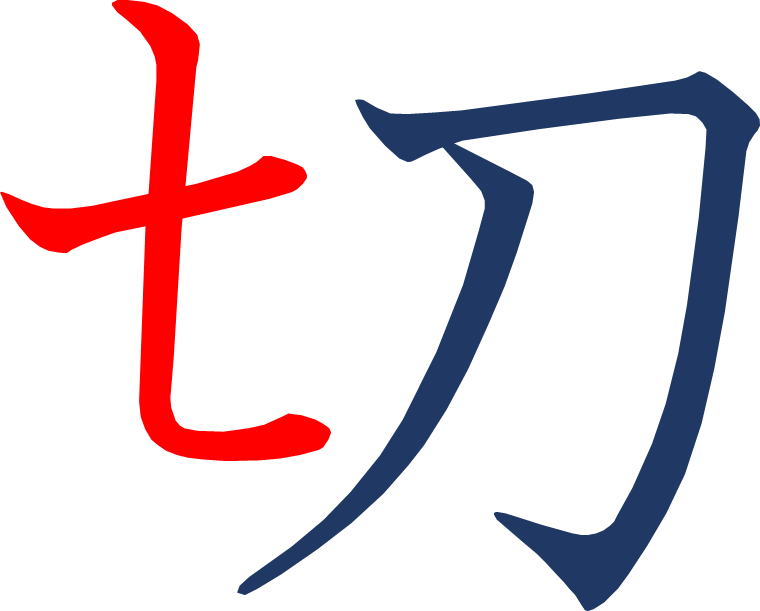 [Speaker Notes: 3画目を3分割]
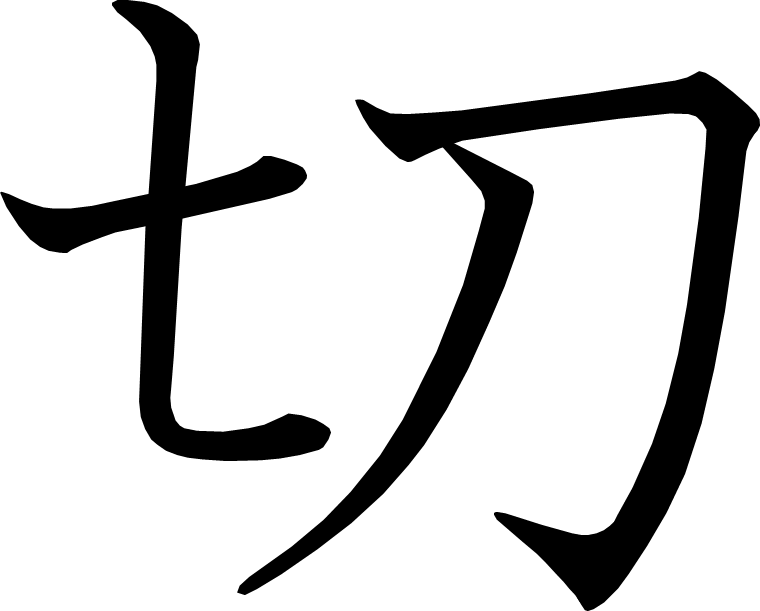 [Speaker Notes: 3画目を3分割]
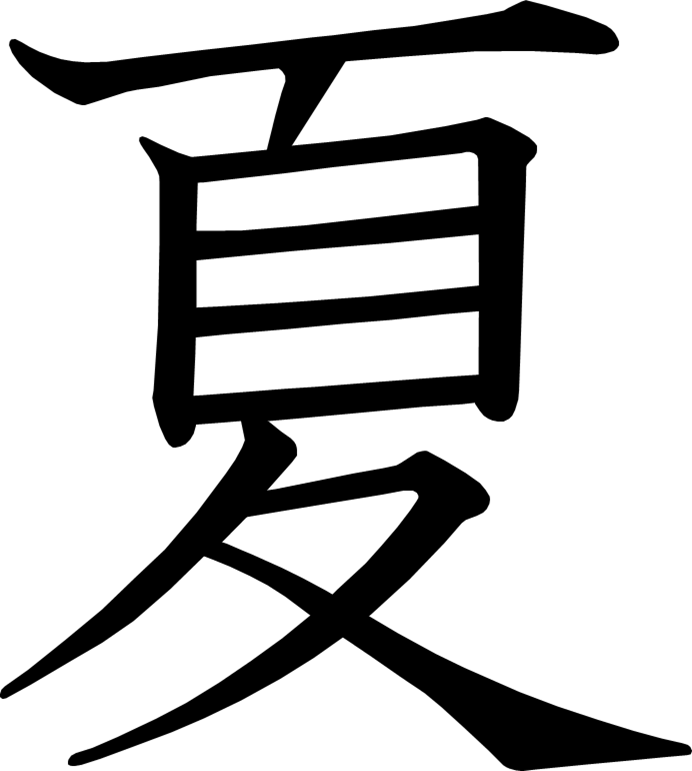 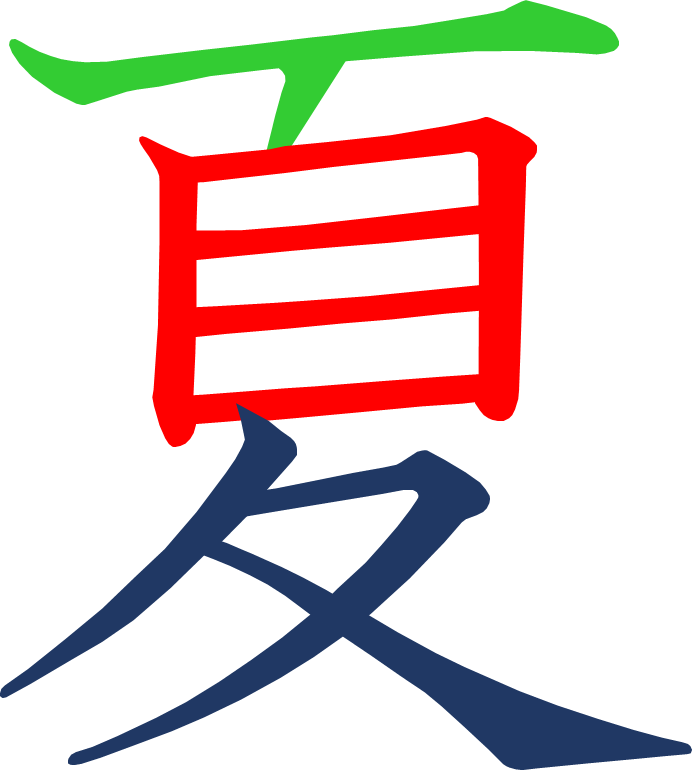 [Speaker Notes: 9画目を2分割]
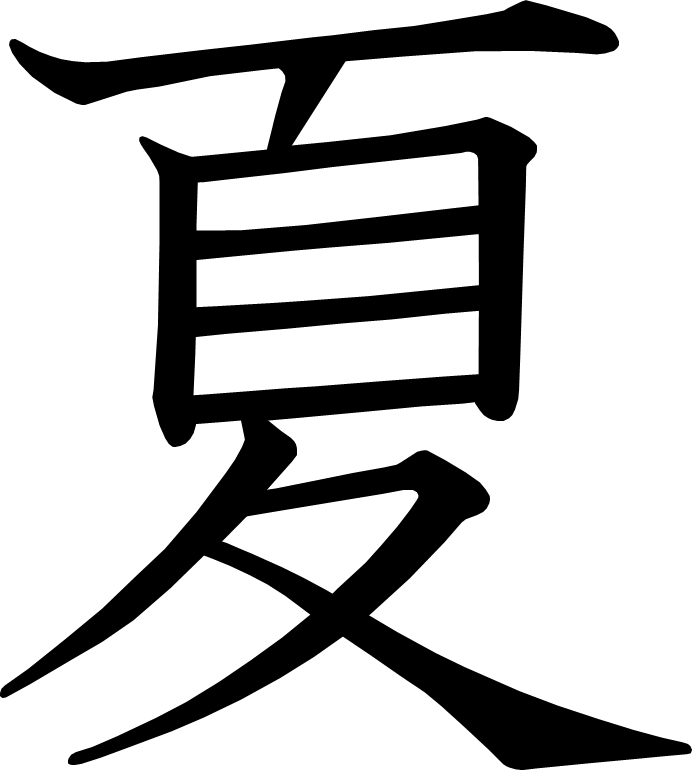 [Speaker Notes: 9画目を2分割]
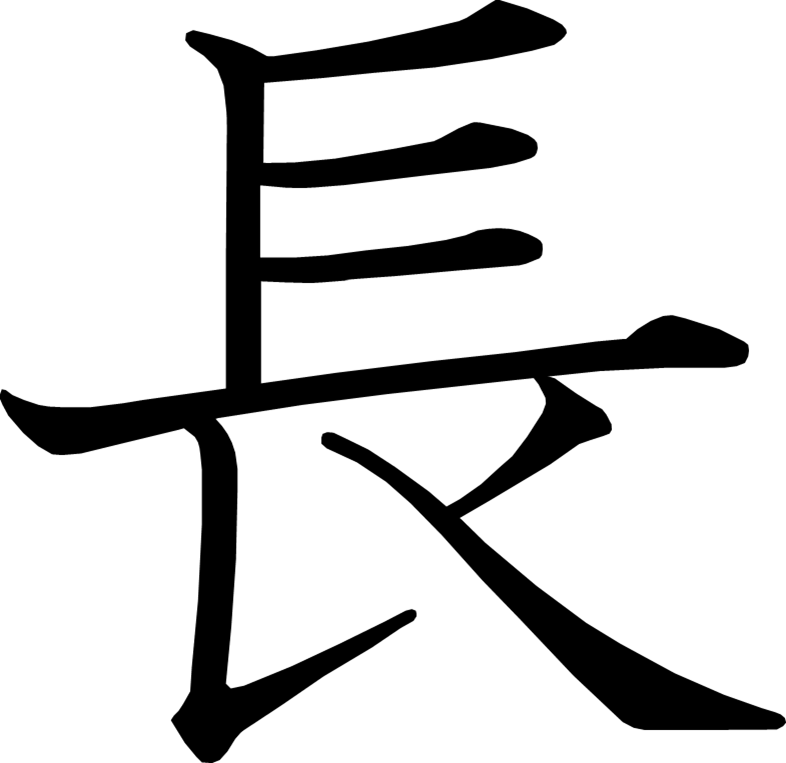 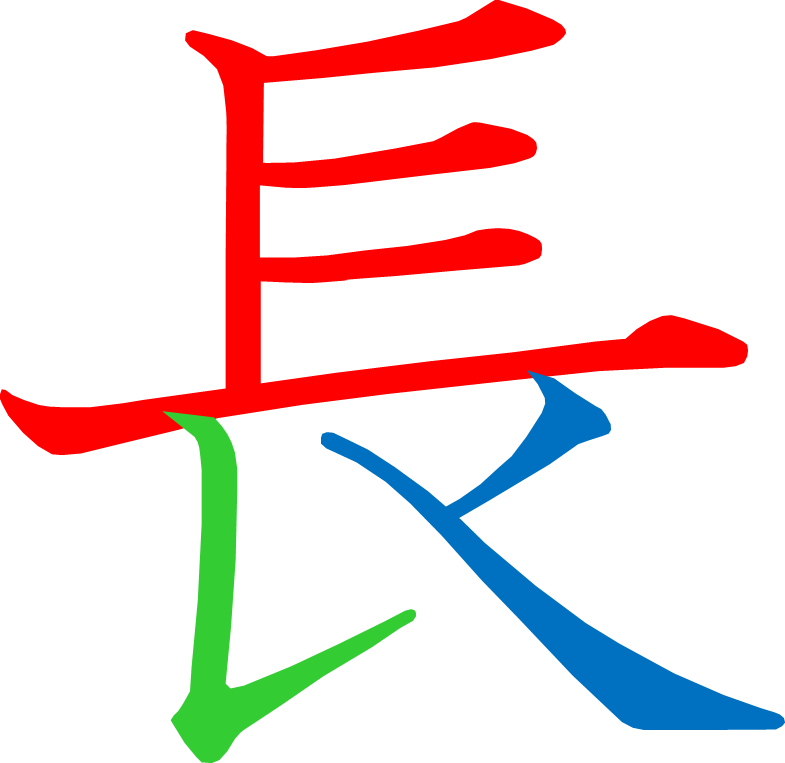 [Speaker Notes: 6画目を2分割]
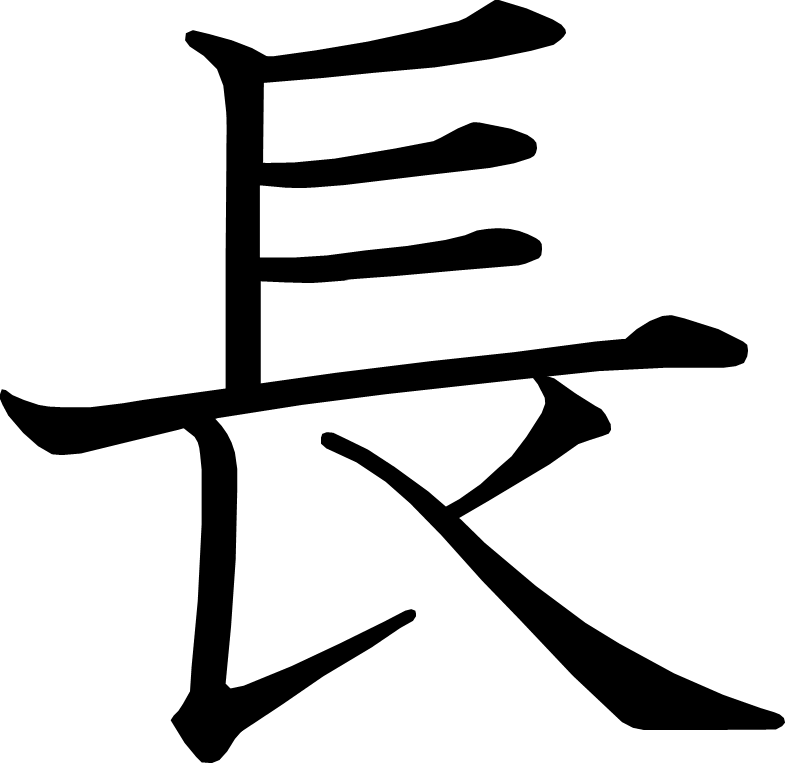 [Speaker Notes: 6画目を2分割]
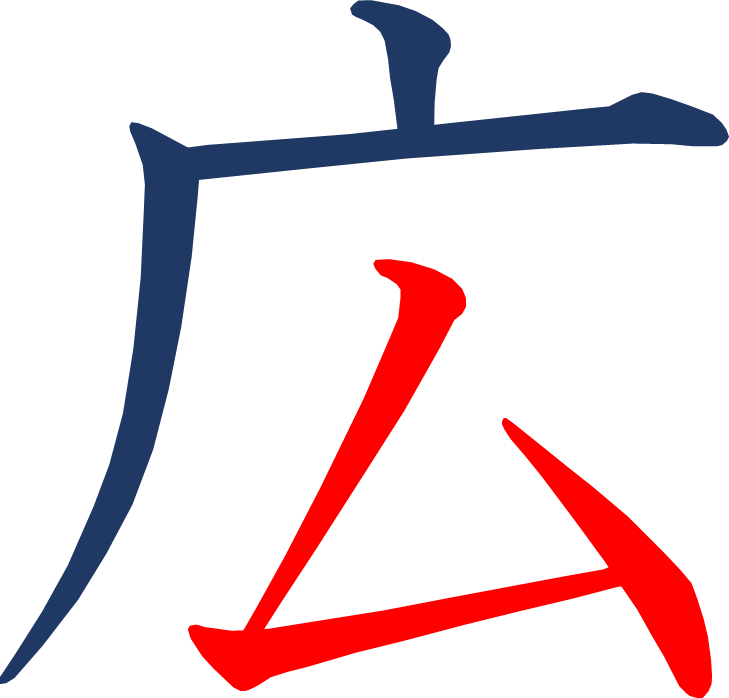 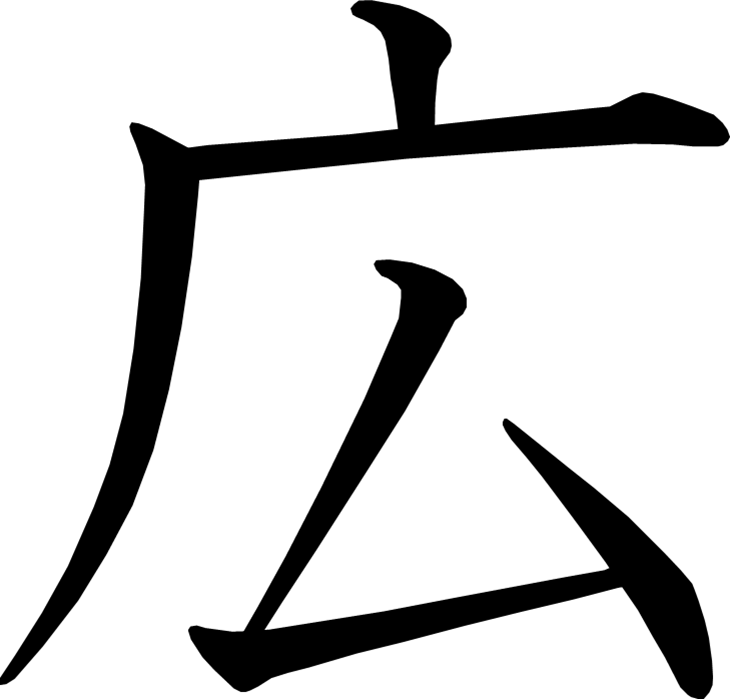 [Speaker Notes: 4画目を2分割]
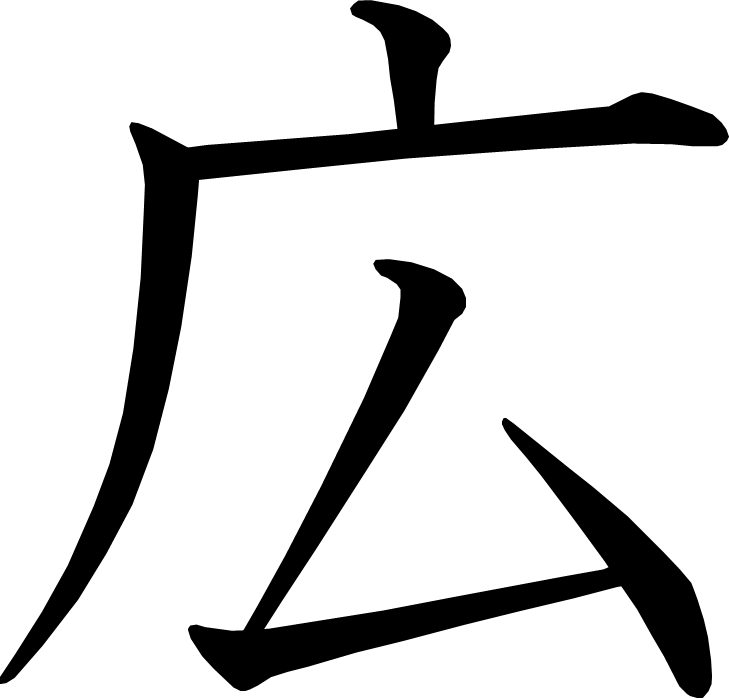 [Speaker Notes: 4画目を2分割]
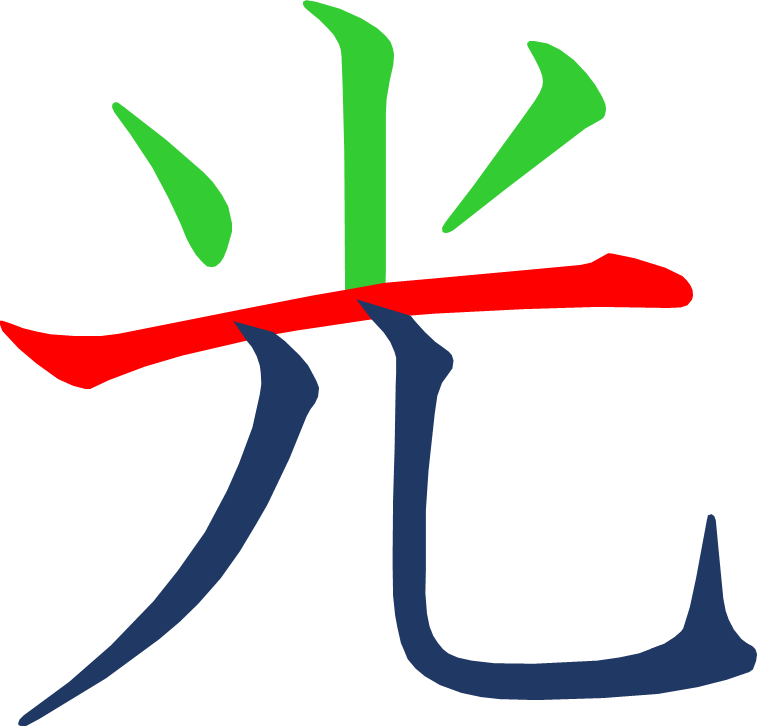 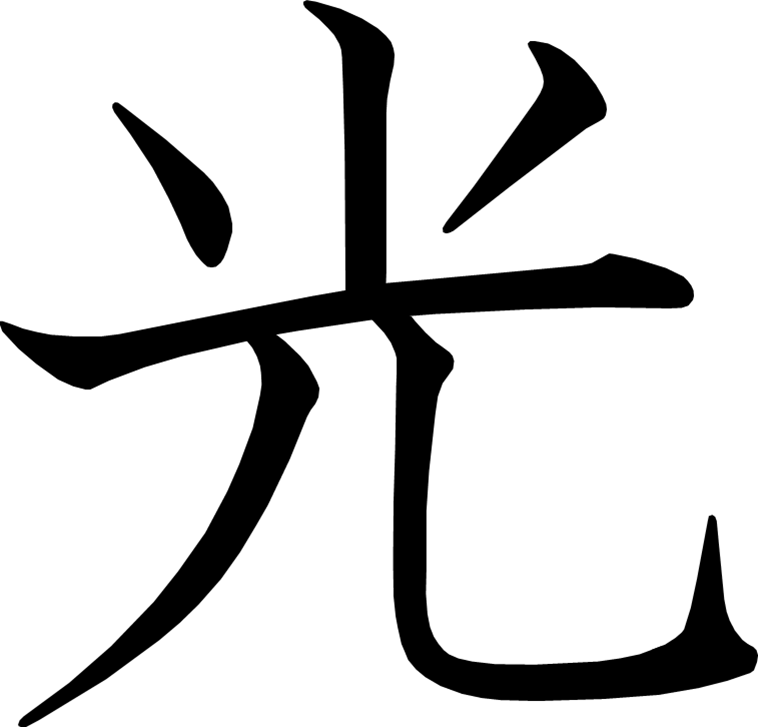 [Speaker Notes: 6画目を2分割]
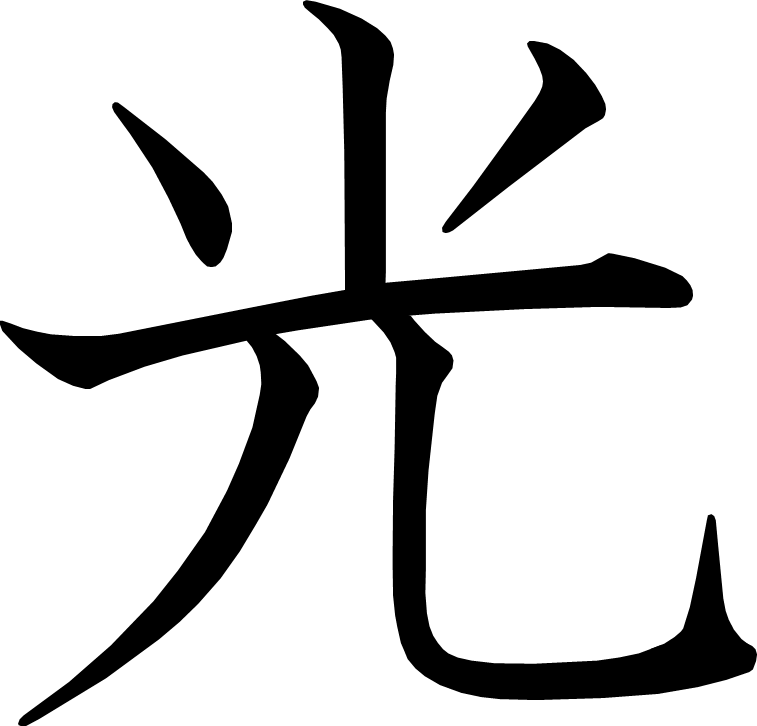 [Speaker Notes: 6画目を2分割]
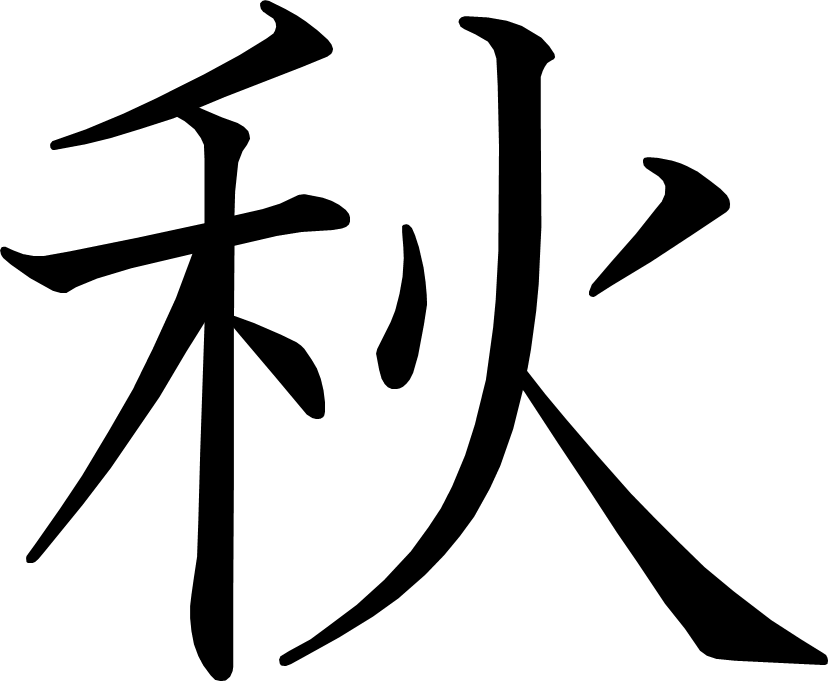 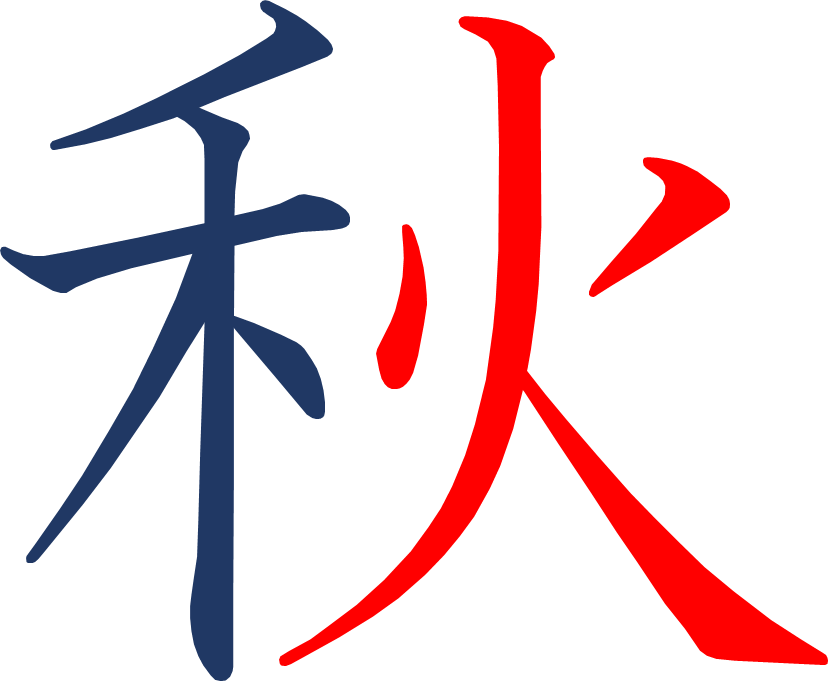 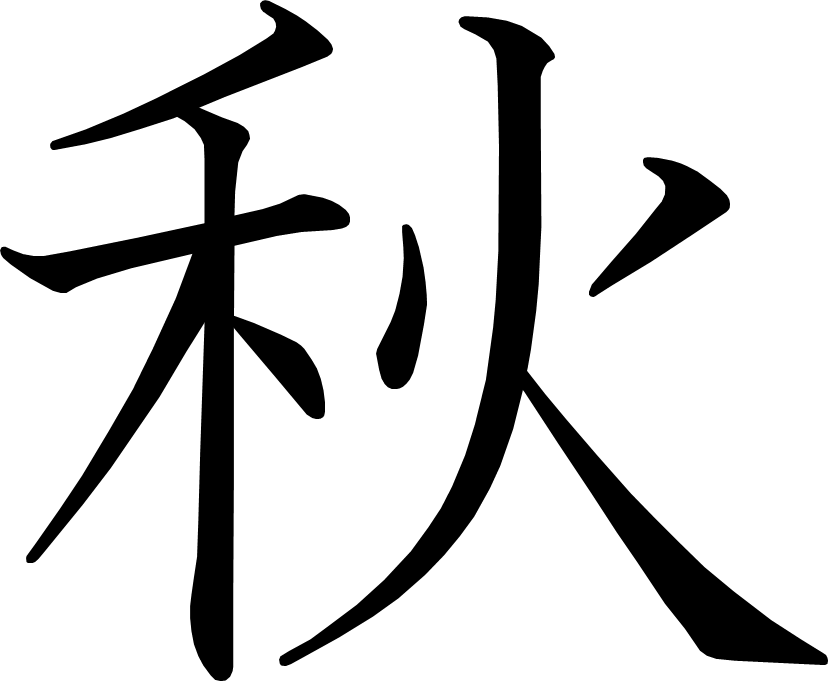 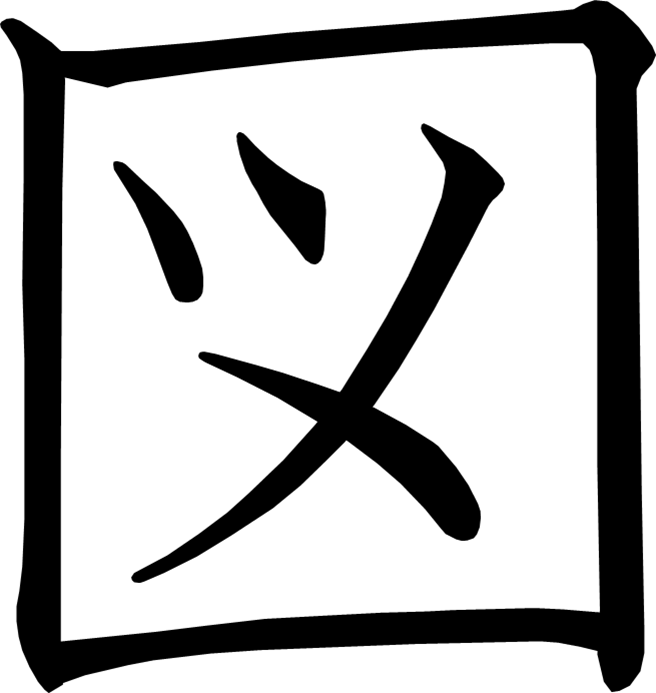 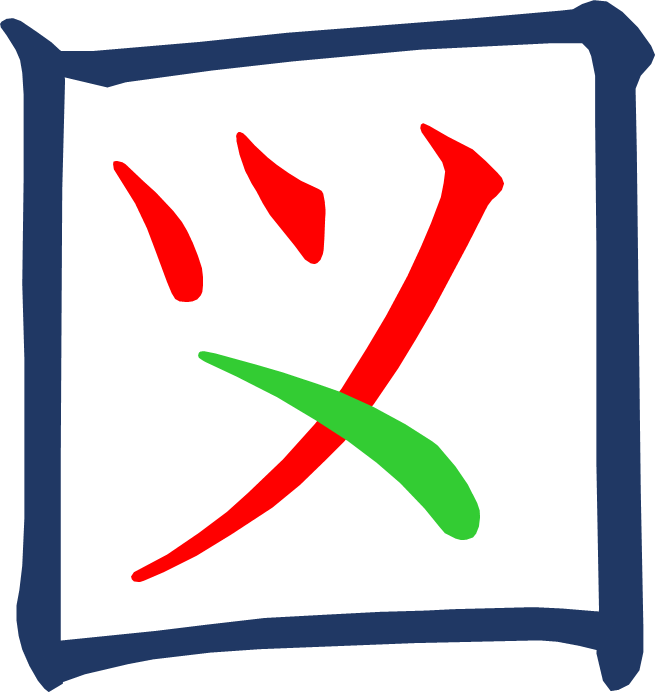 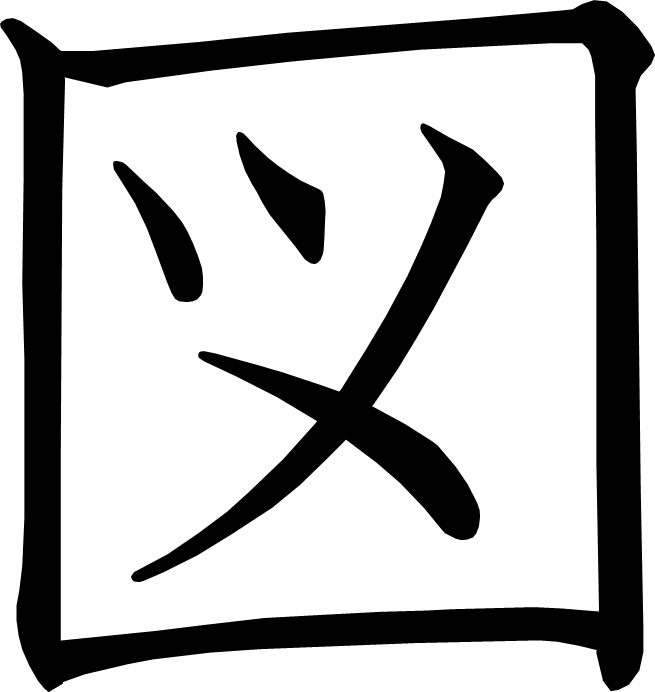 言いつたえられているお話を知ろう
あたらしい漢字：知 南 朝 北 今
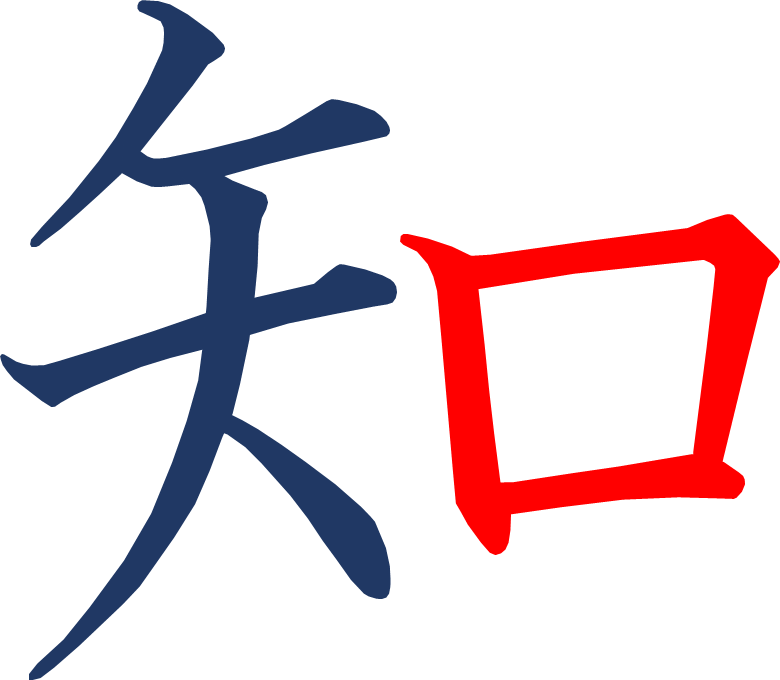 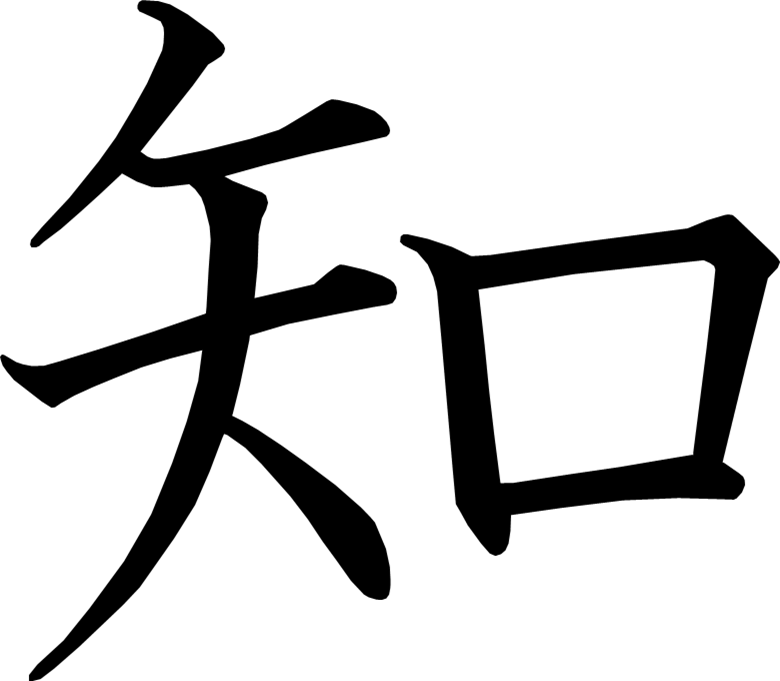 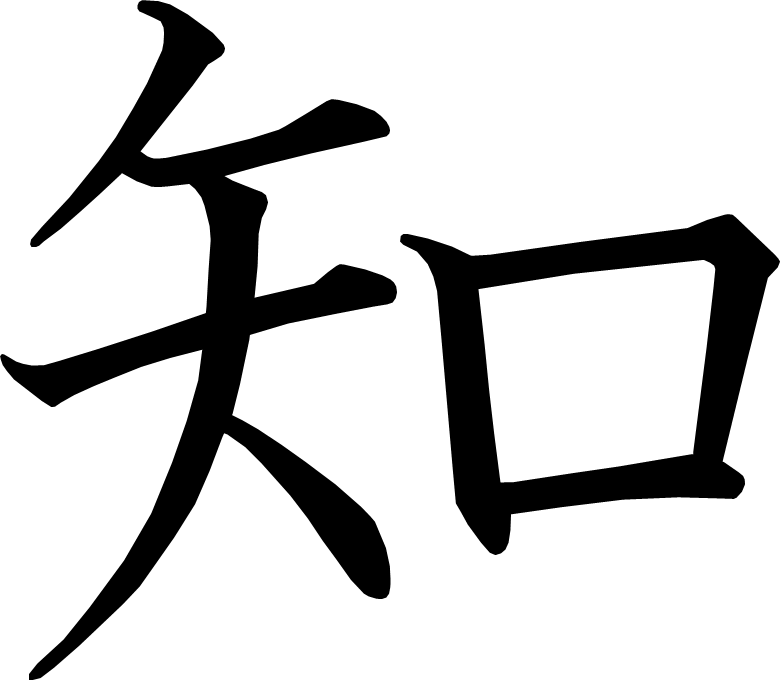 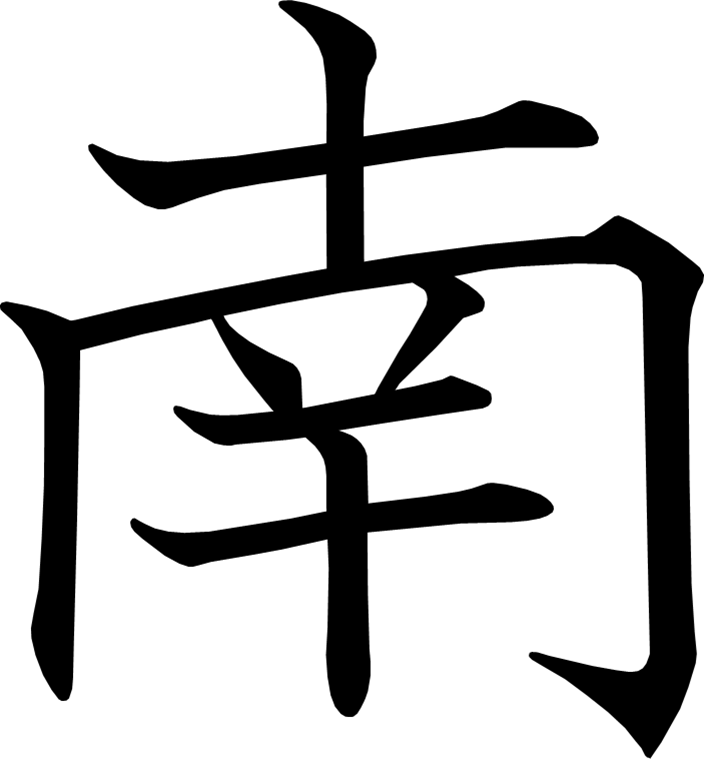 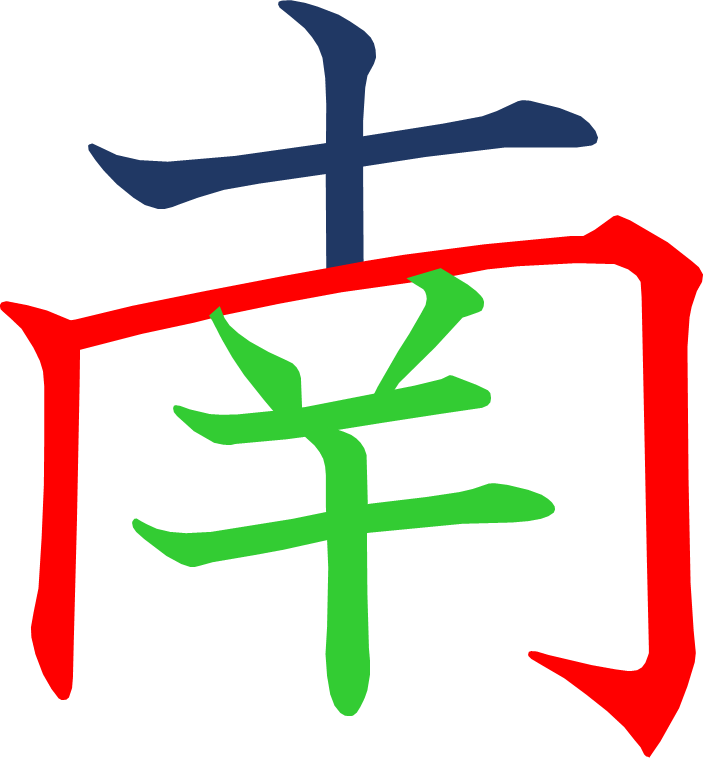 [Speaker Notes: 4画目を2分割]
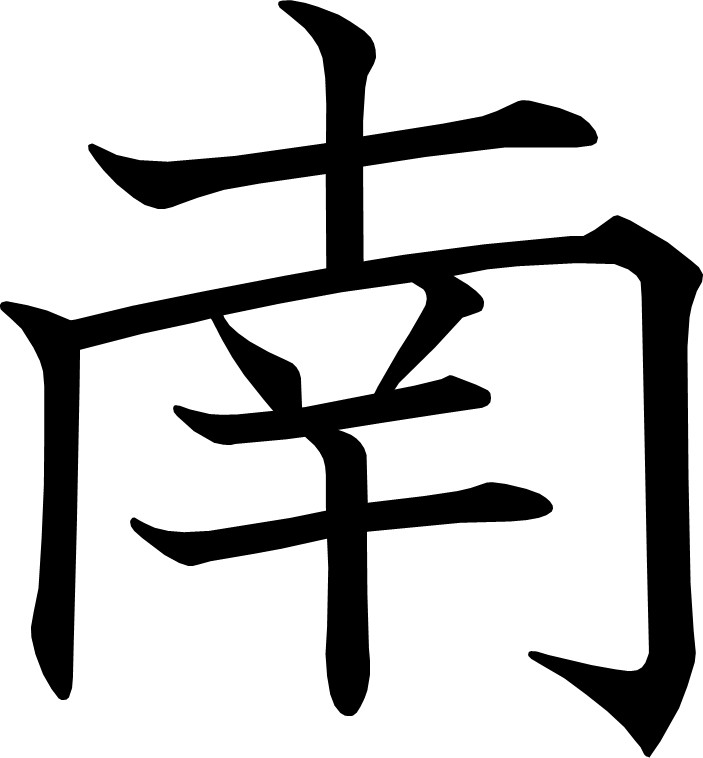 [Speaker Notes: 4画目を2分割]
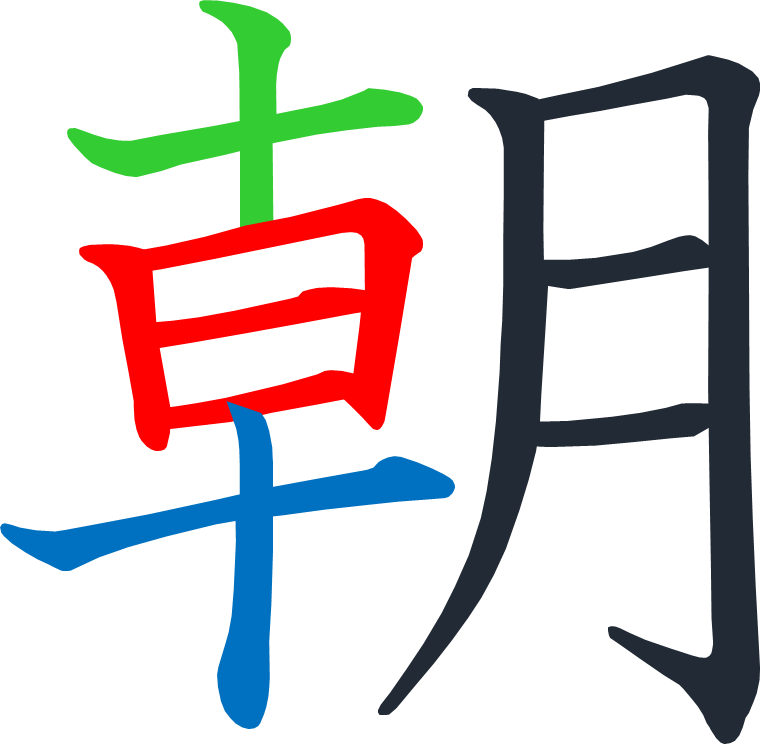 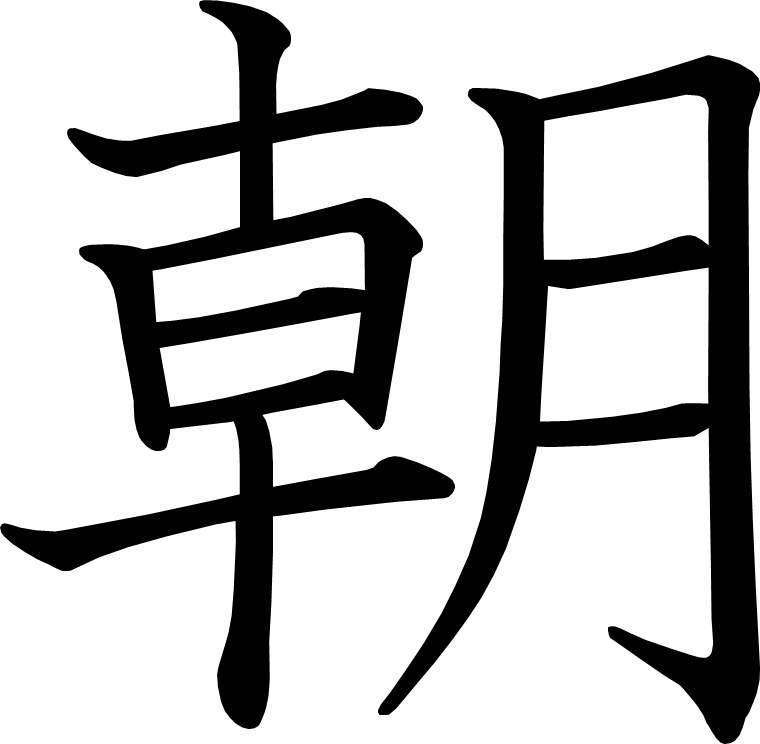 [Speaker Notes: 10画目を2分割]
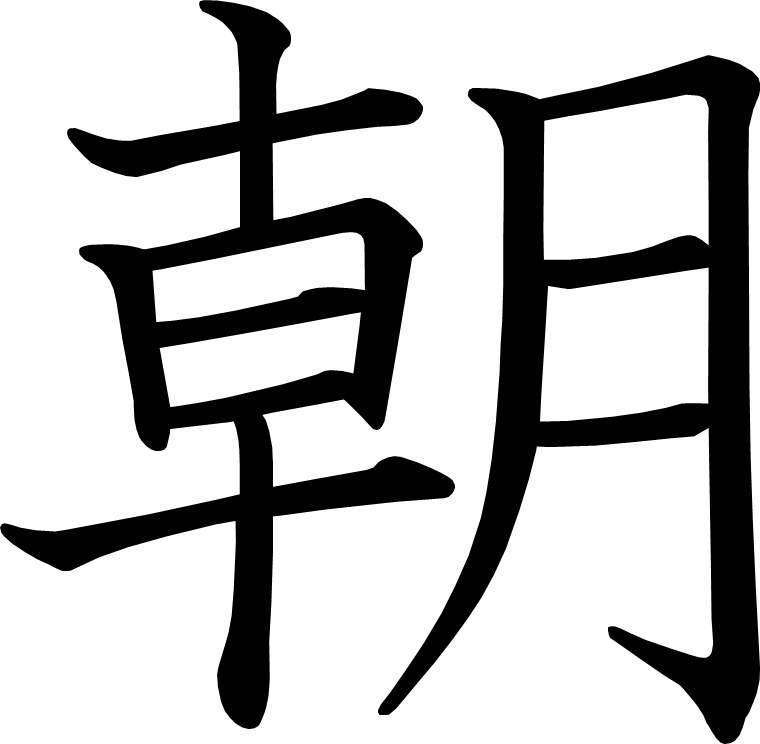 [Speaker Notes: 10画目を2分割]
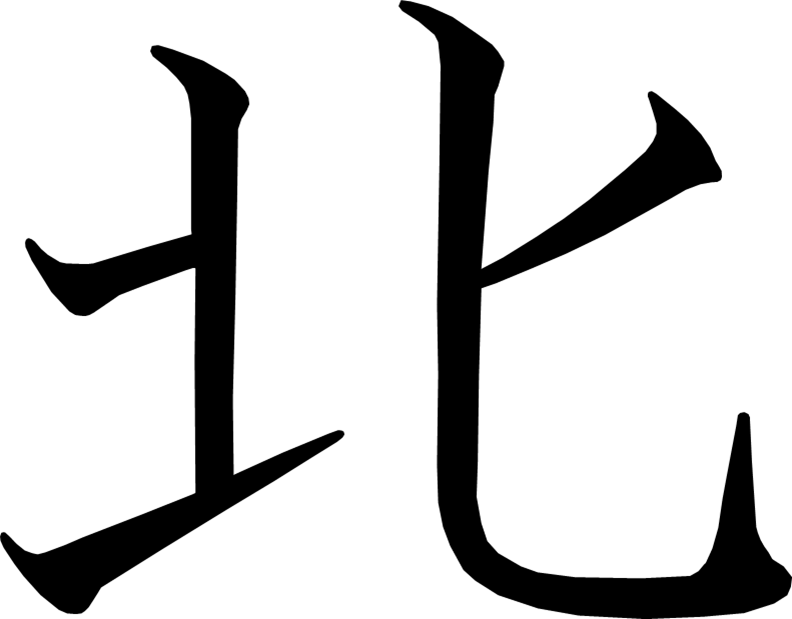 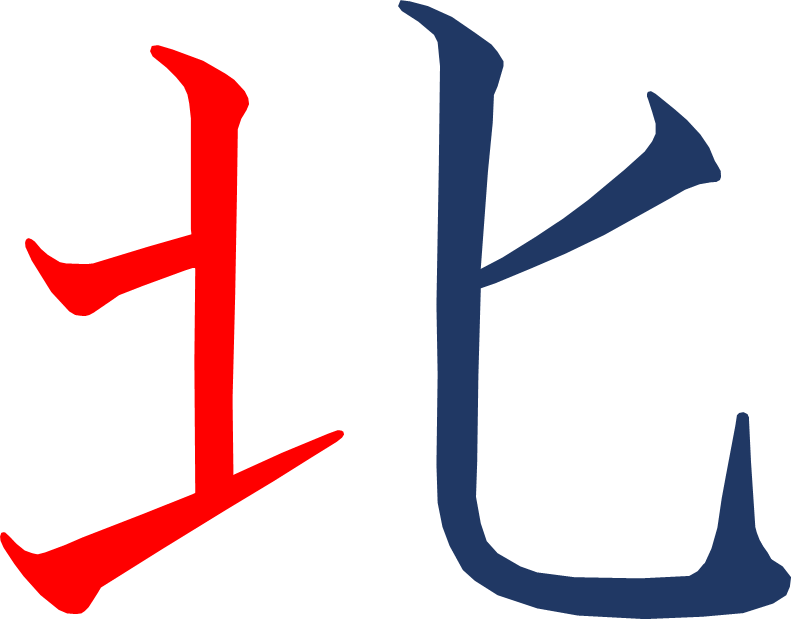 [Speaker Notes: 5画目を2分割]
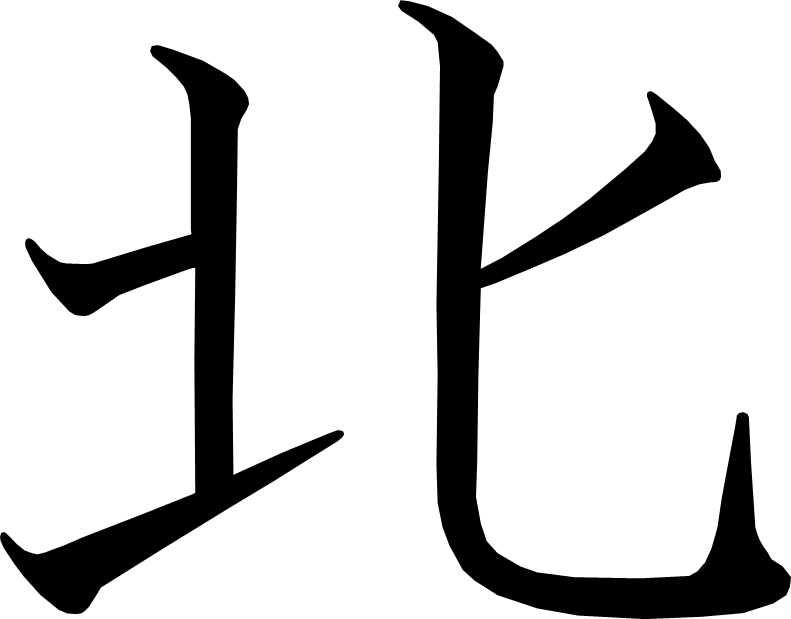 [Speaker Notes: 5画目を2分割]
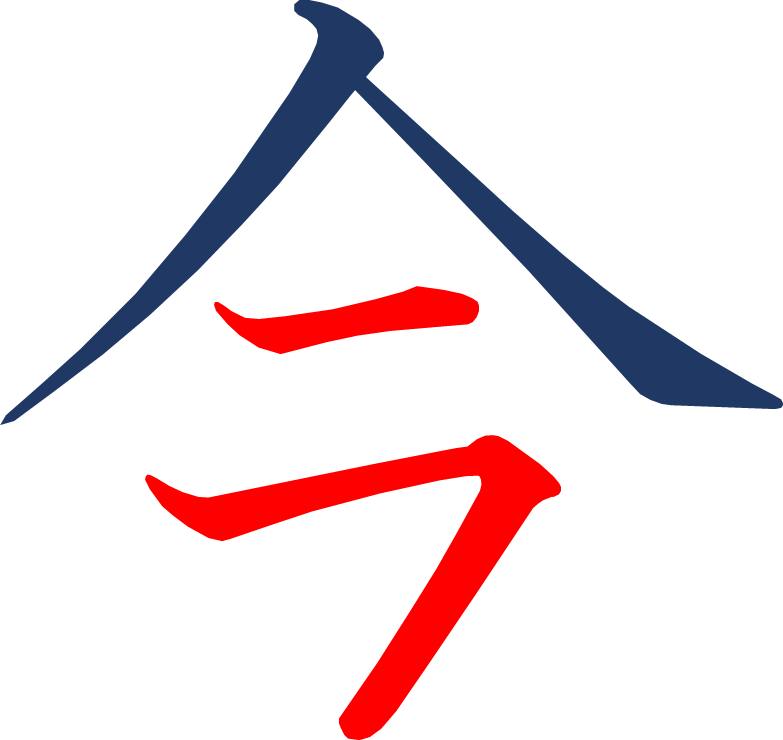 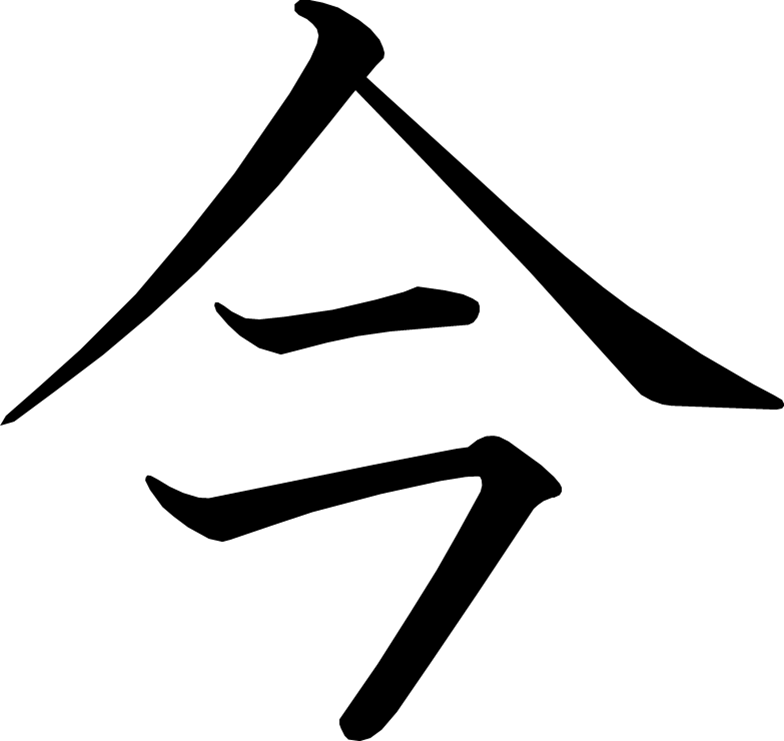 [Speaker Notes: 4画目を2分割]
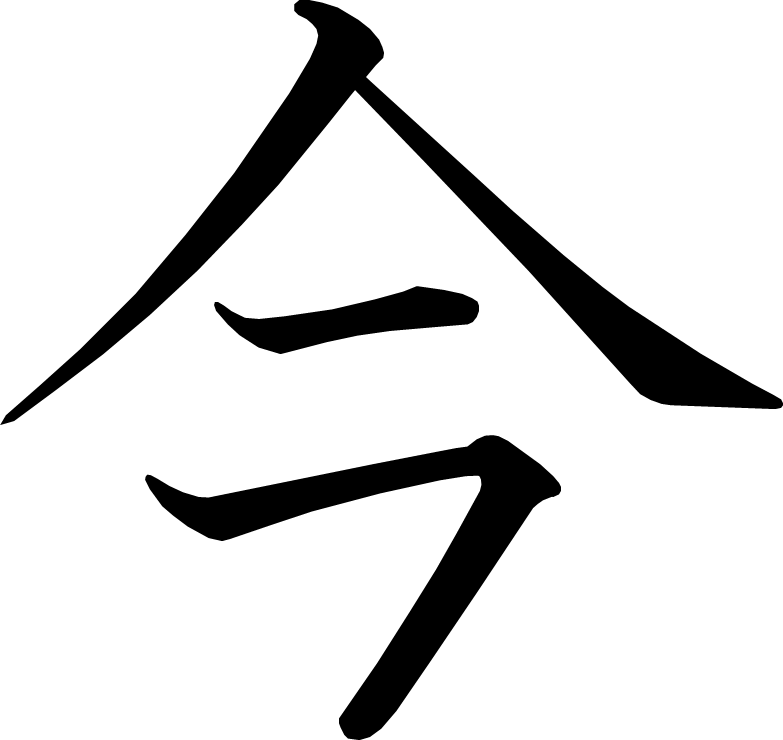 [Speaker Notes: 4画目を2分割]
はんたいのいみのことば
あたらしい漢字：後 強 弱 遠 近 売 買
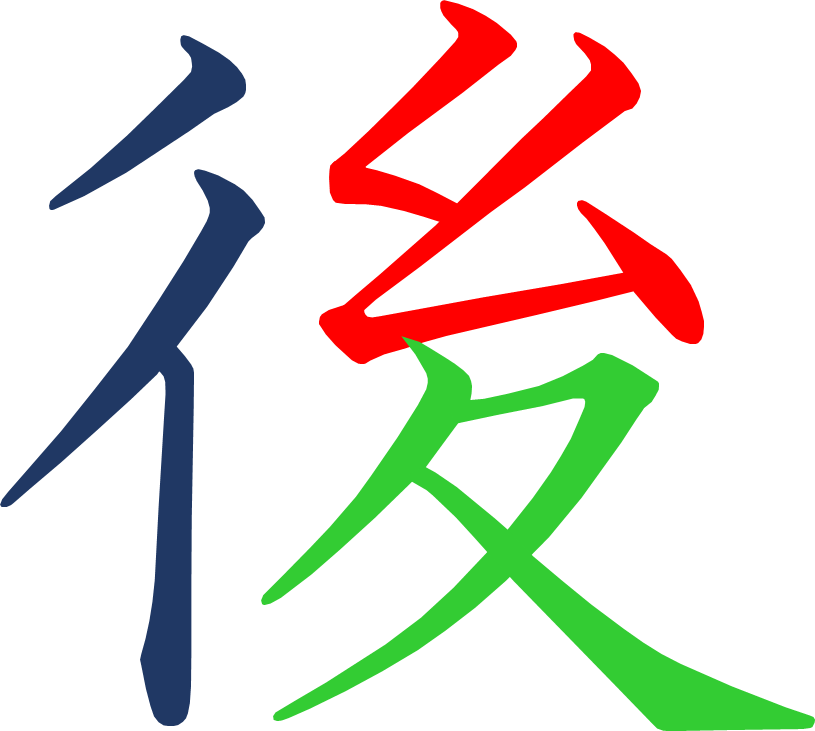 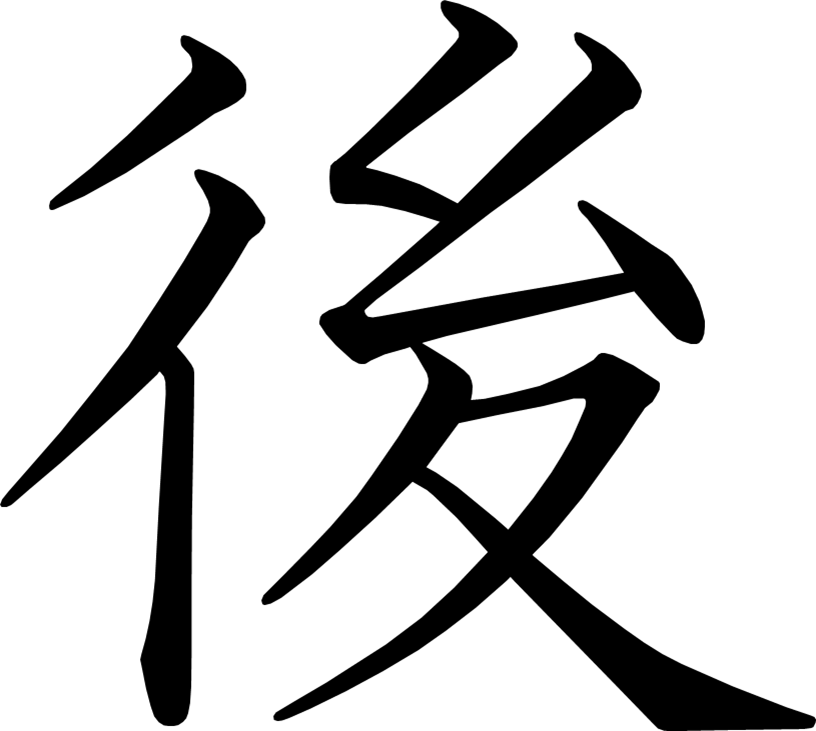 [Speaker Notes: 4画目を2分割
5画目を2分割
8画目を2分割]
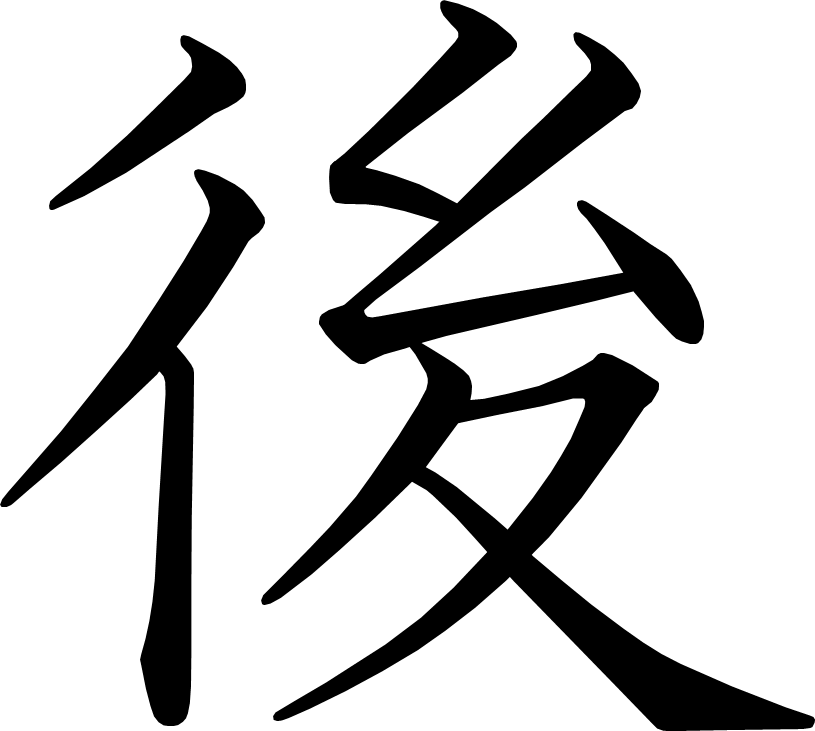 [Speaker Notes: 4画目を2分割
5画目を2分割
8画目を2分割]
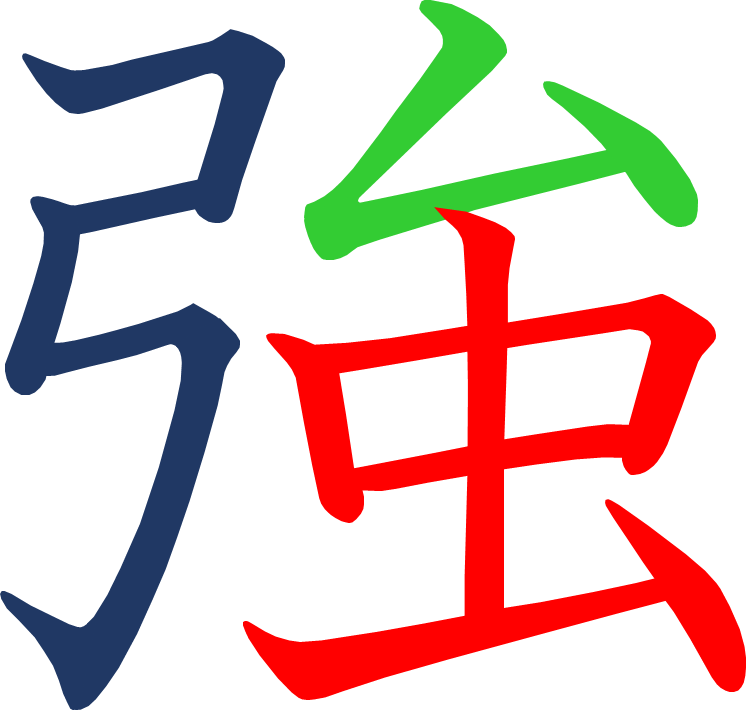 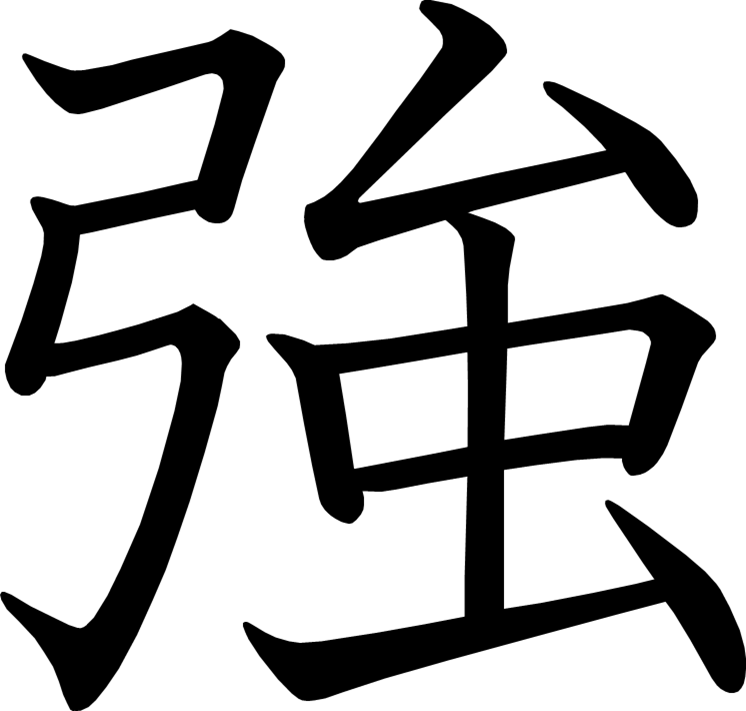 [Speaker Notes: 3画目を4分割
4画目を2分割]
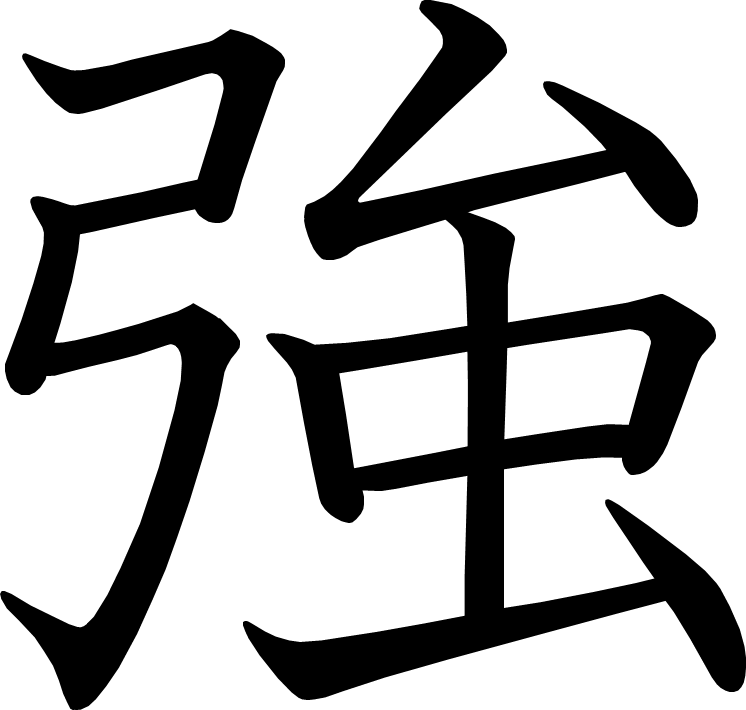 [Speaker Notes: 3画目を4分割
4画目を2分割]
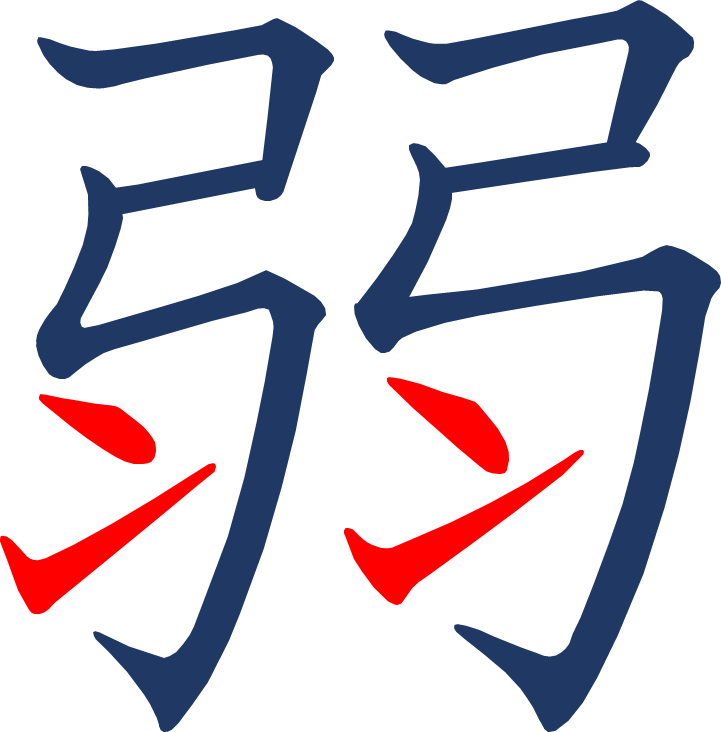 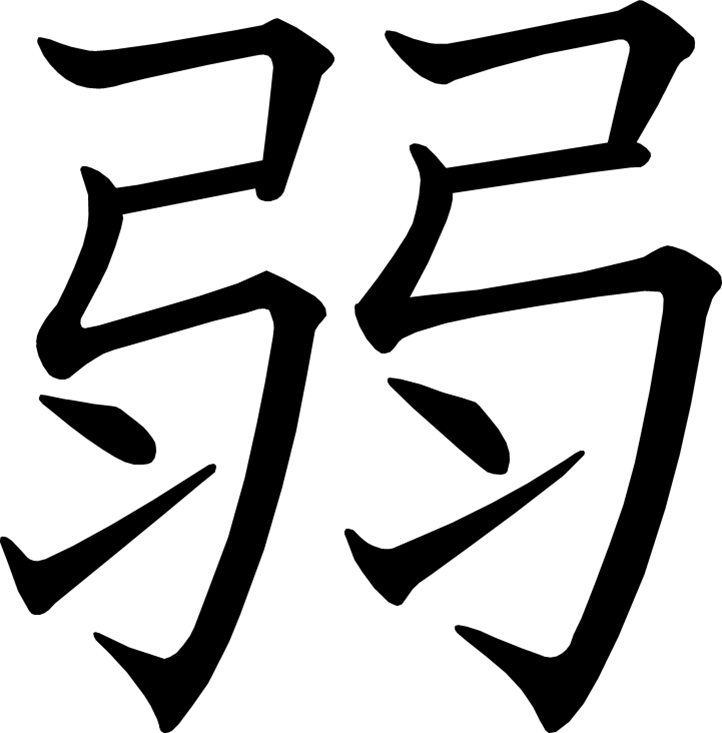 [Speaker Notes: 3画目を4分割
8画目を4分割]
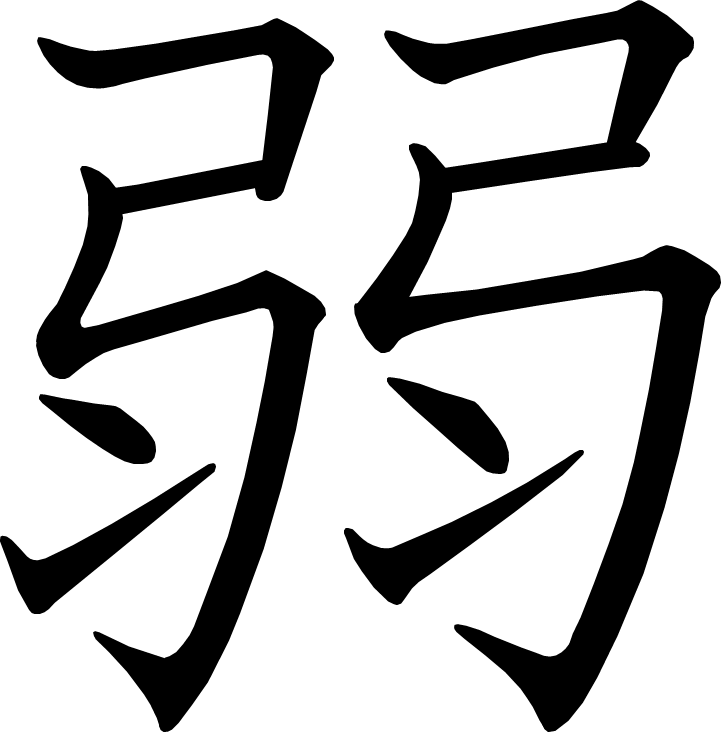 [Speaker Notes: 3画目を4分割
8画目を4分割]
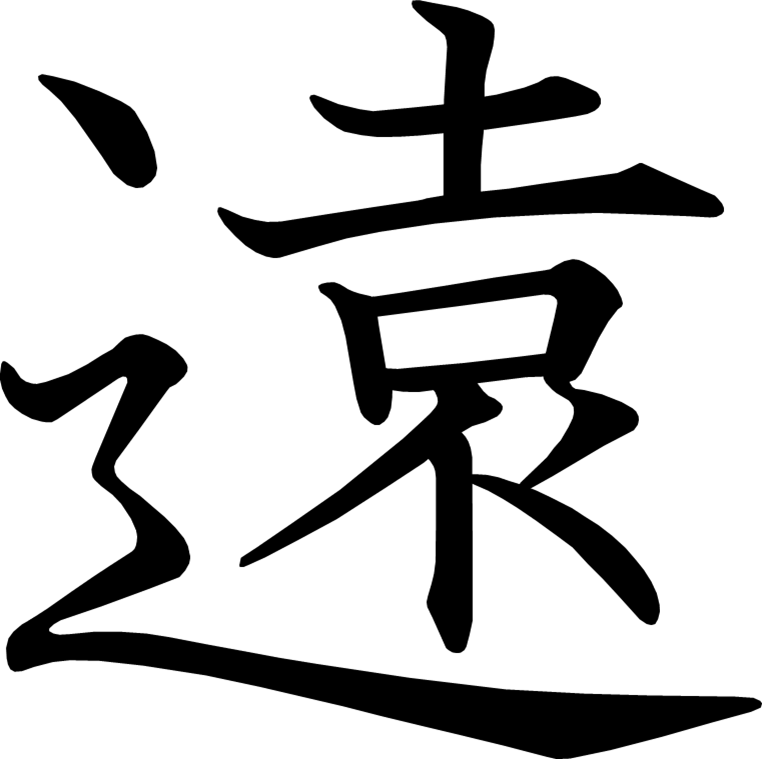 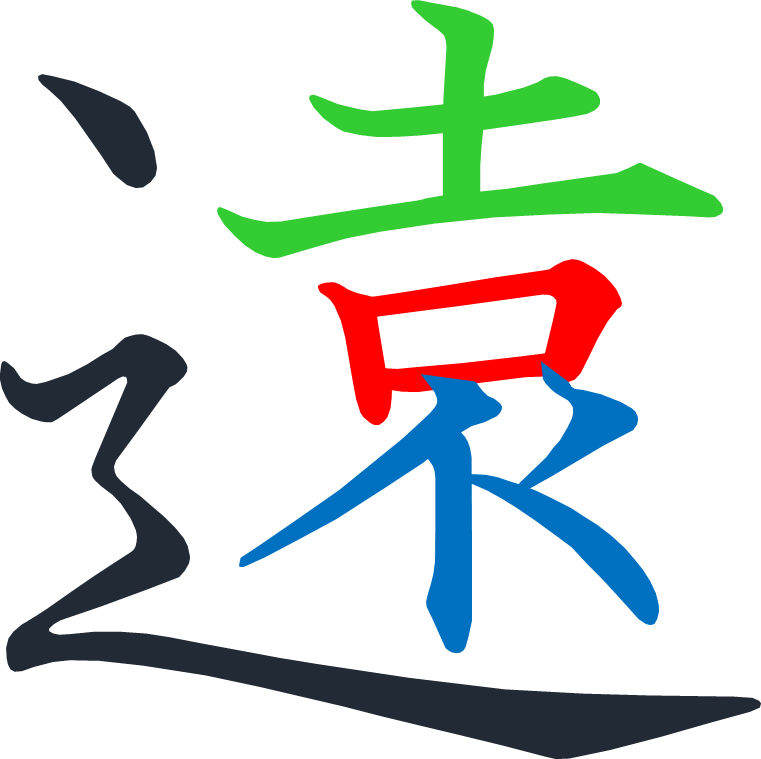 [Speaker Notes: 12画目を2分割]
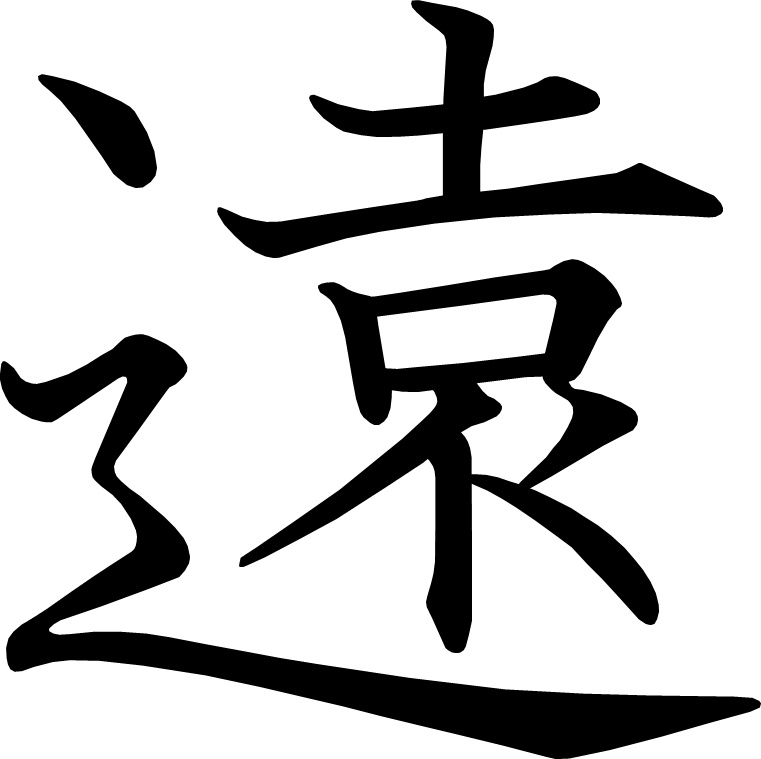 [Speaker Notes: 12画目を2分割]
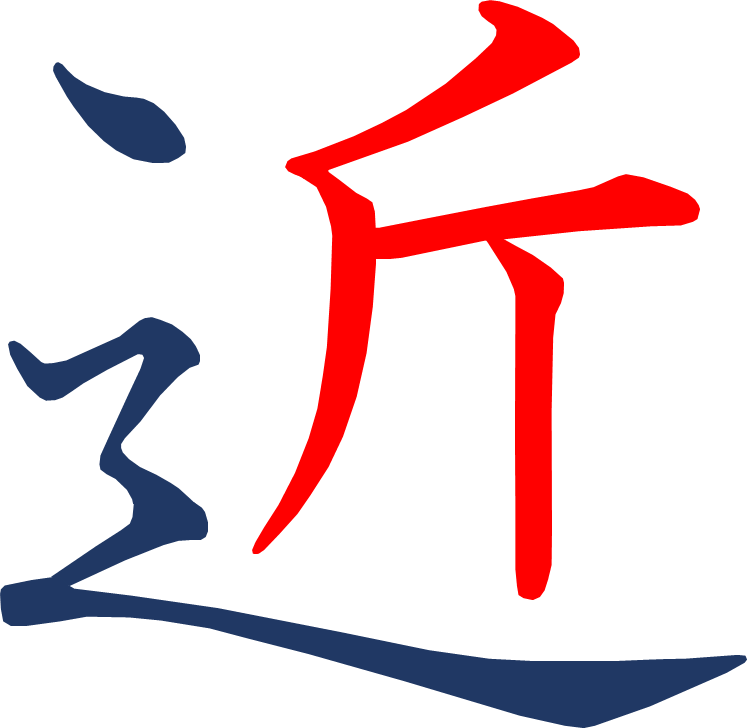 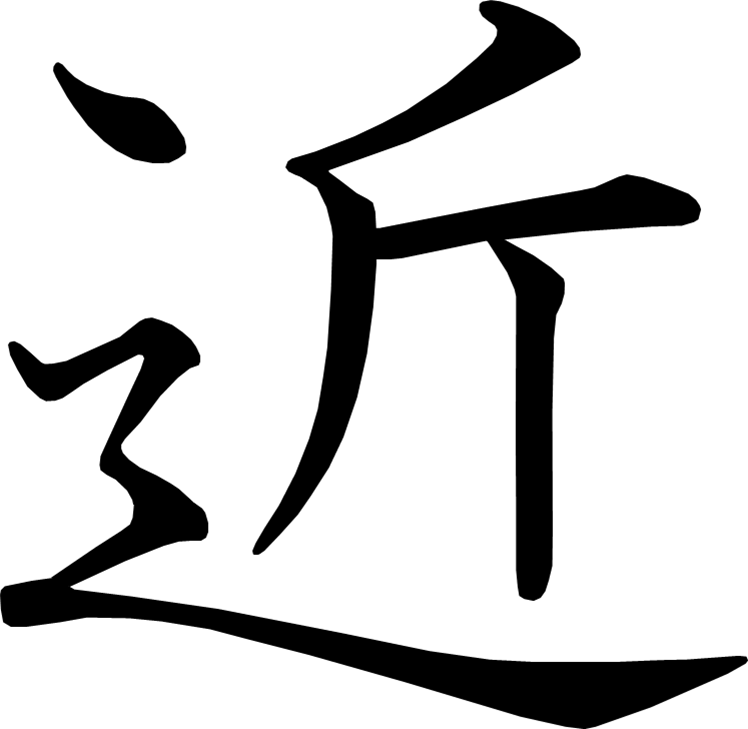 [Speaker Notes: 6画目を2分割]
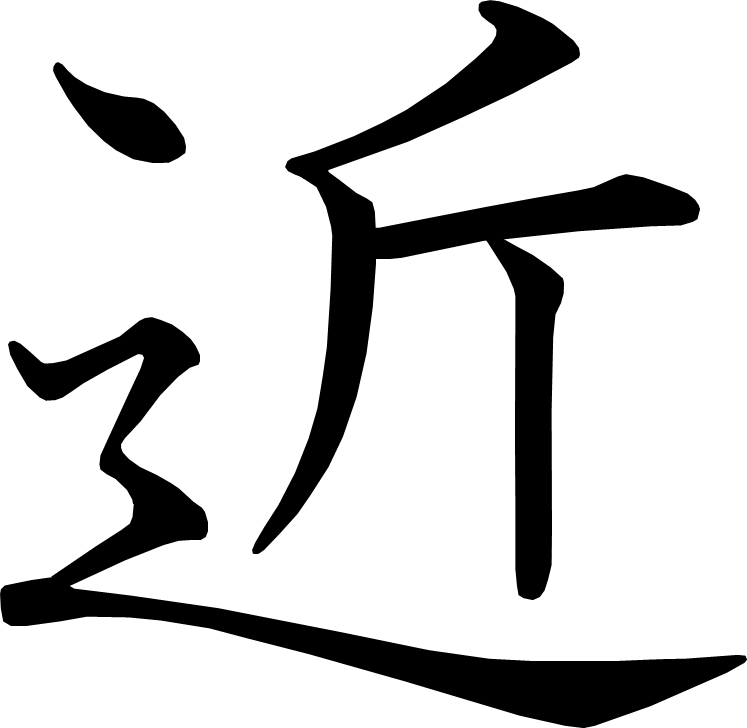 [Speaker Notes: 6画目を2分割]
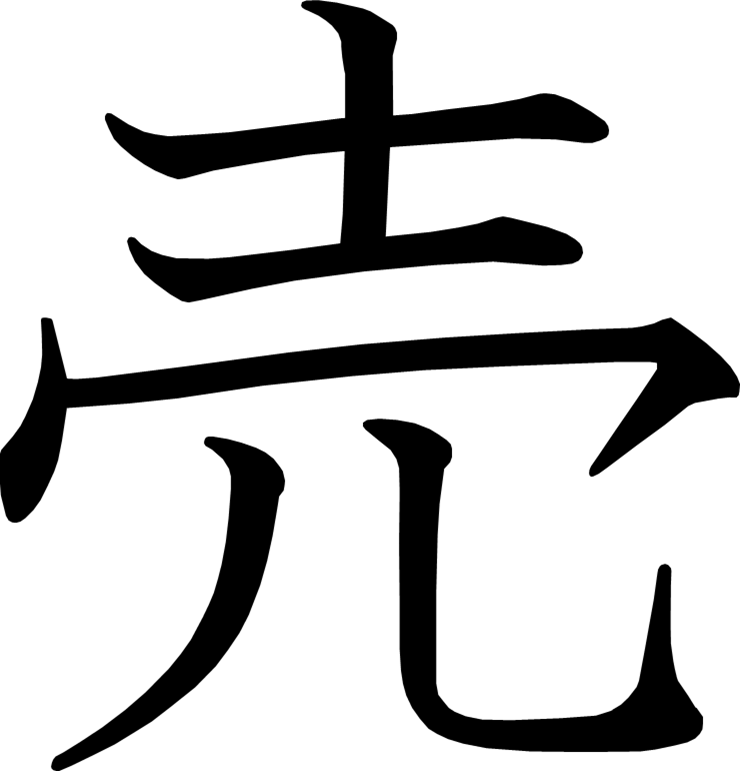 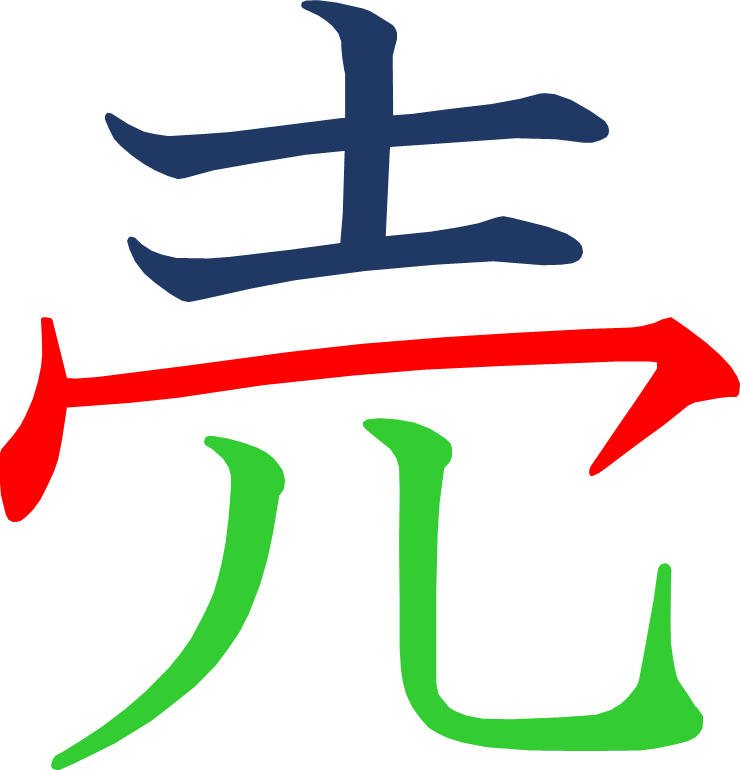 [Speaker Notes: 5画目を2分割]
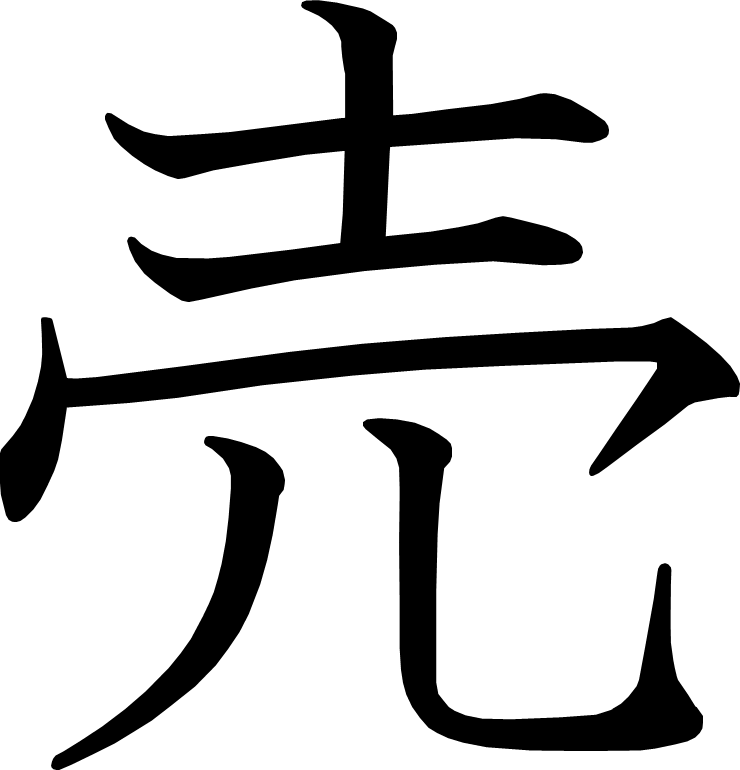 [Speaker Notes: 5画目を2分割]
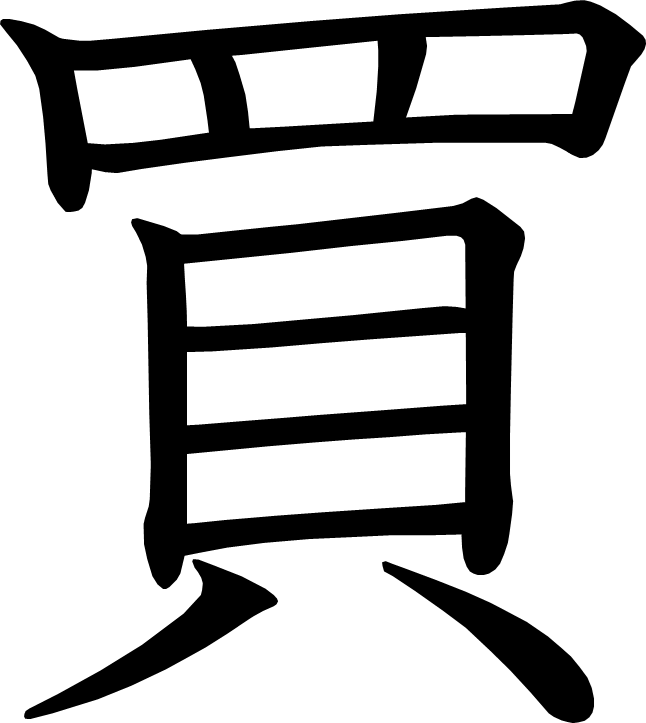 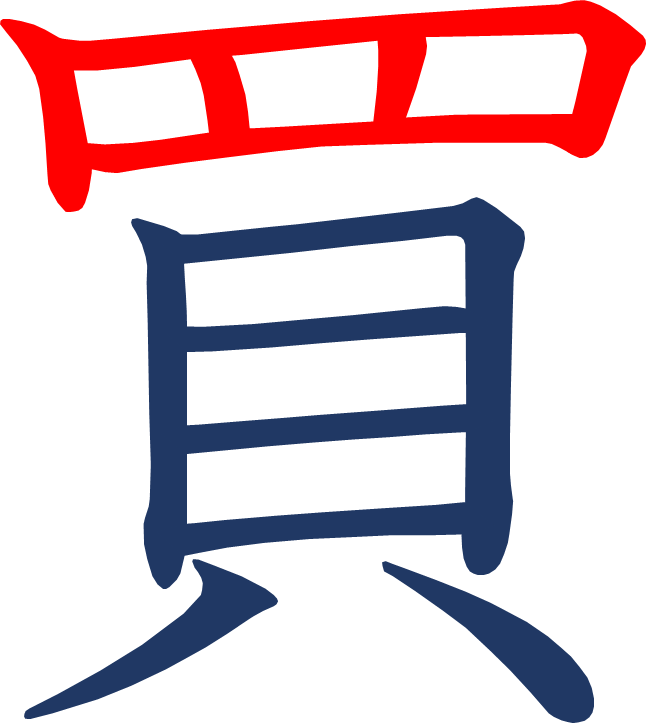 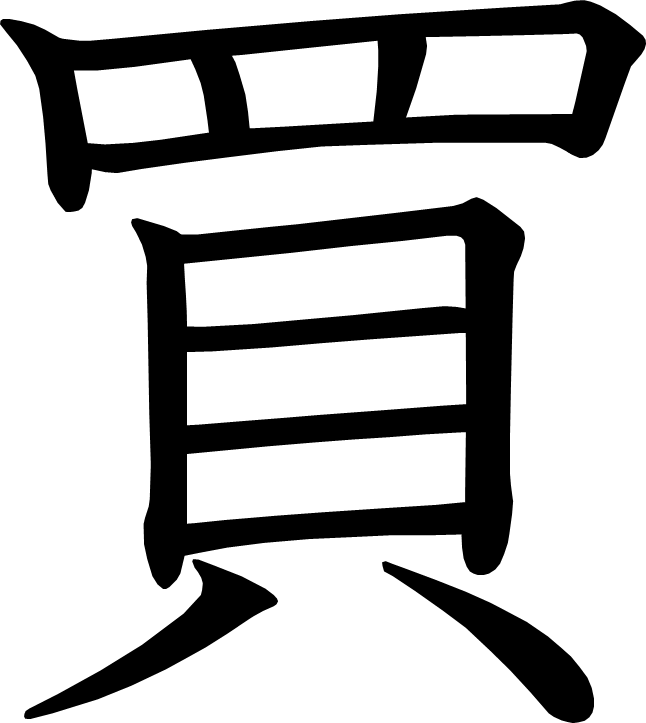 うれしくなることばをあつめよう
あたらしい漢字：答 帰 楽 毎 半 晴
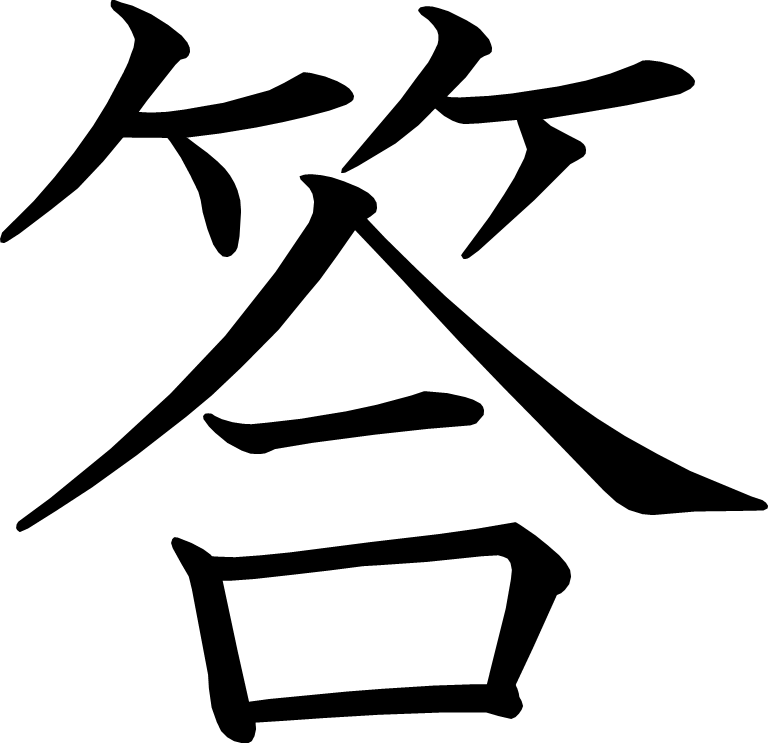 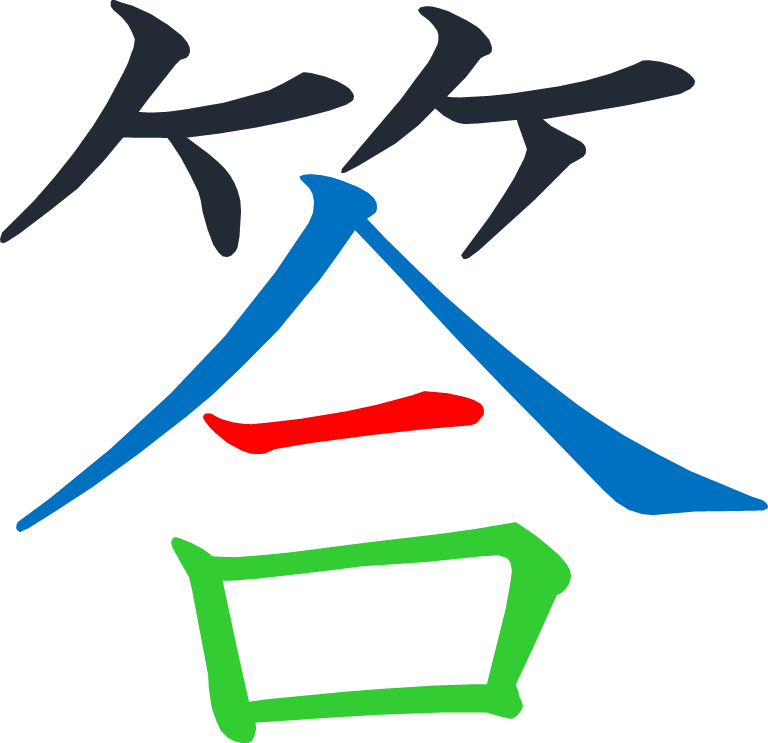 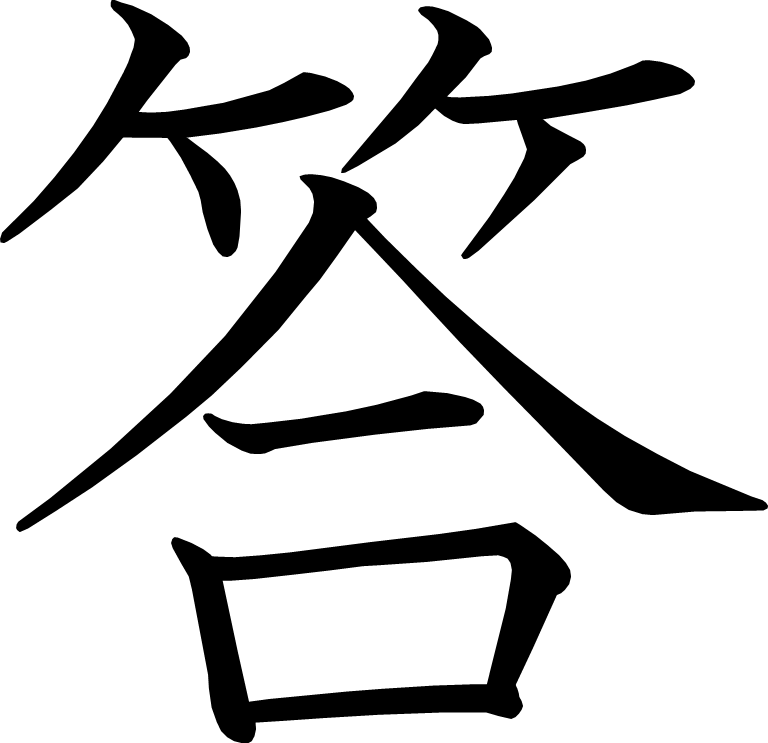 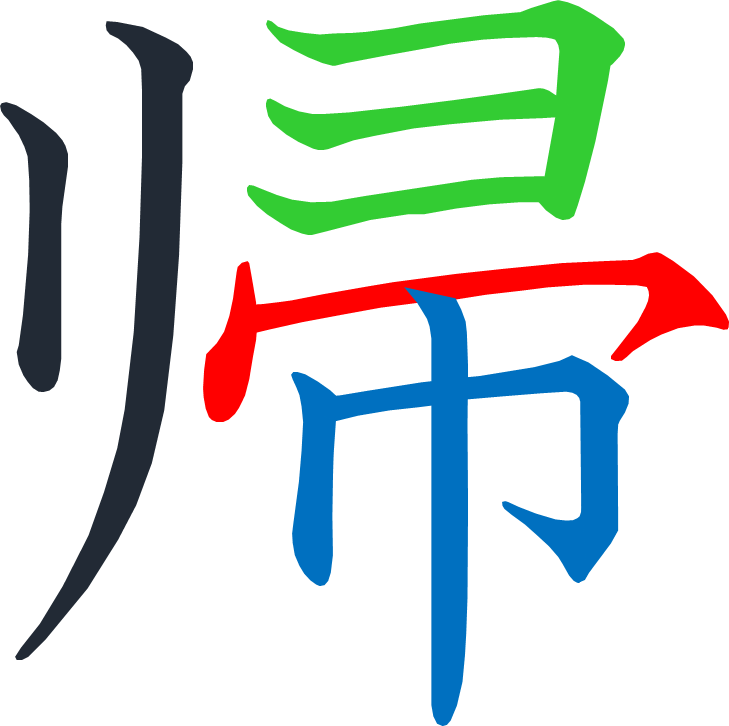 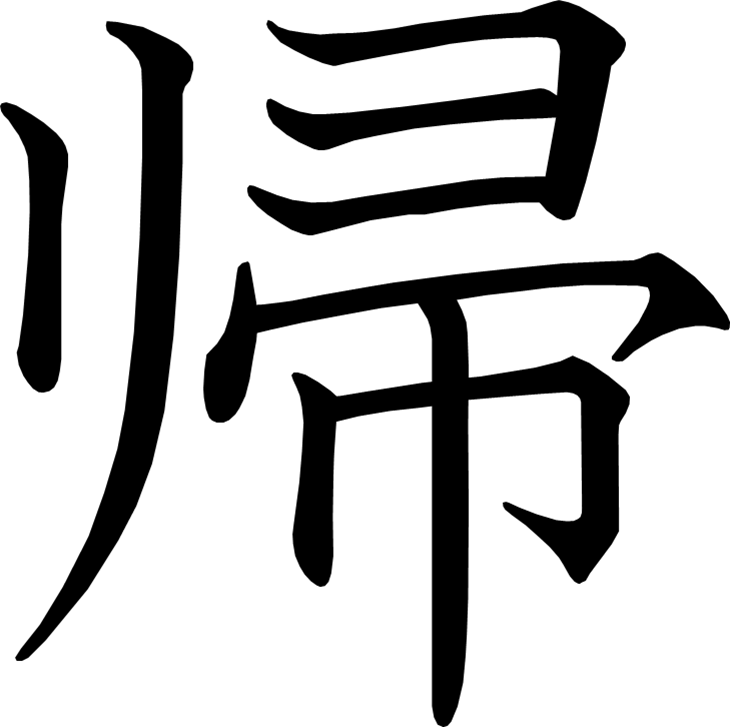 [Speaker Notes: 7画目を2分割
9画目を2分割]
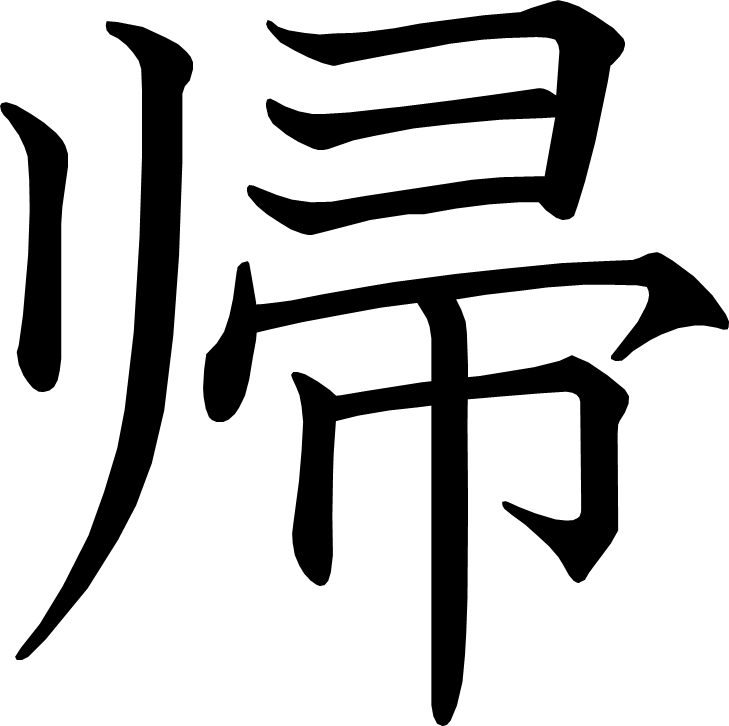 [Speaker Notes: 7画目を2分割
9画目を2分割]
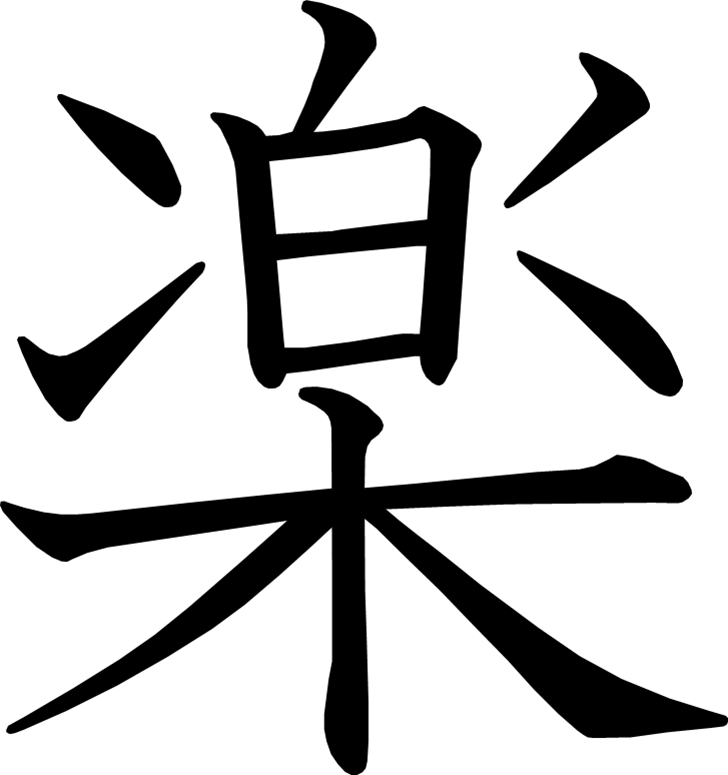 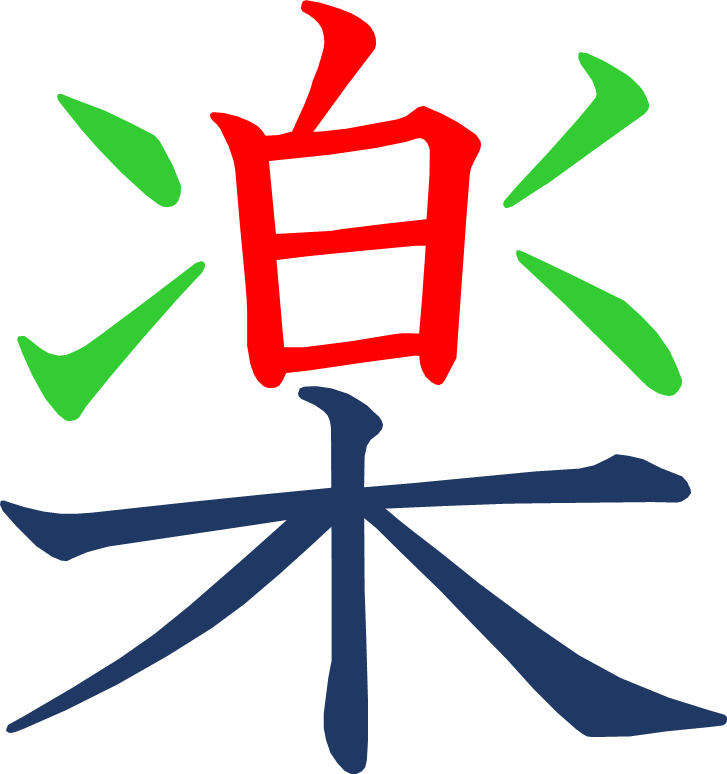 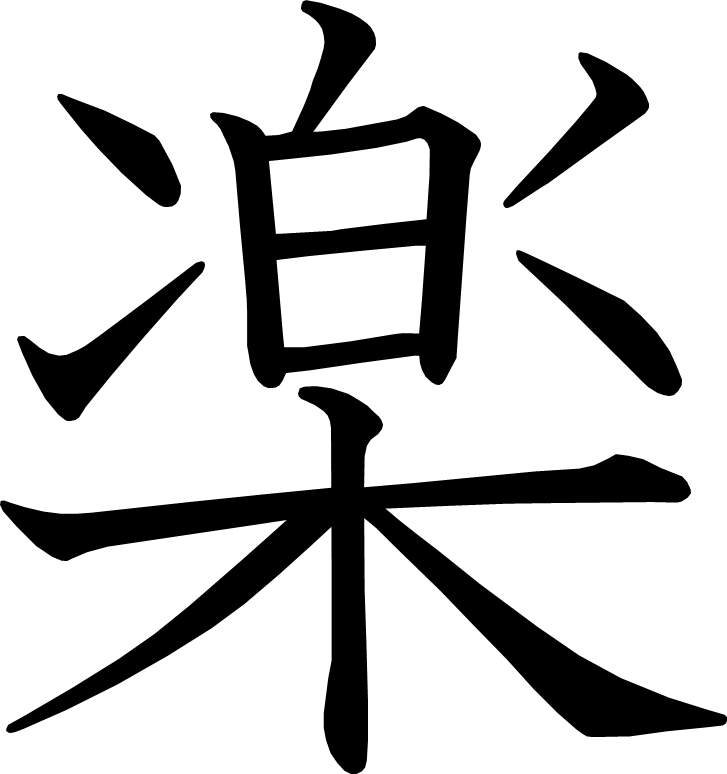 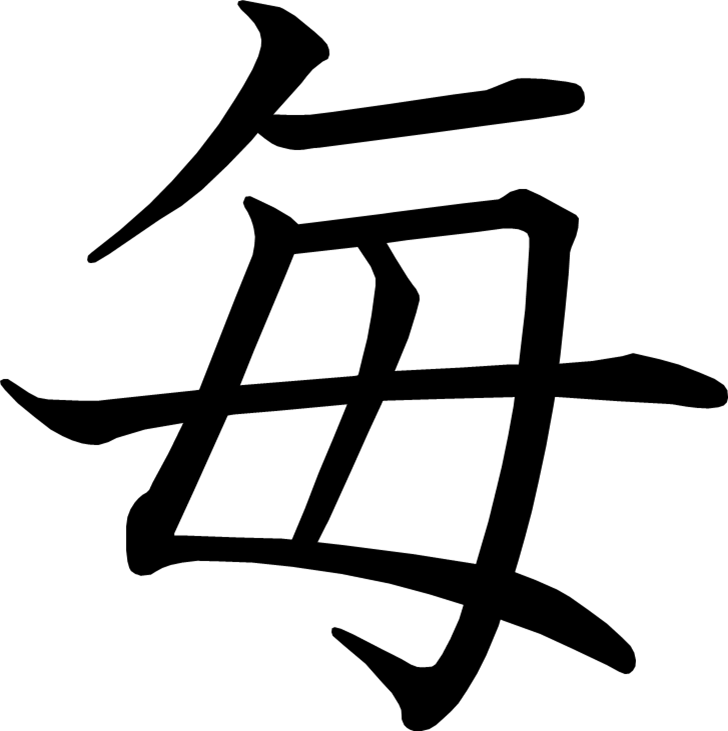 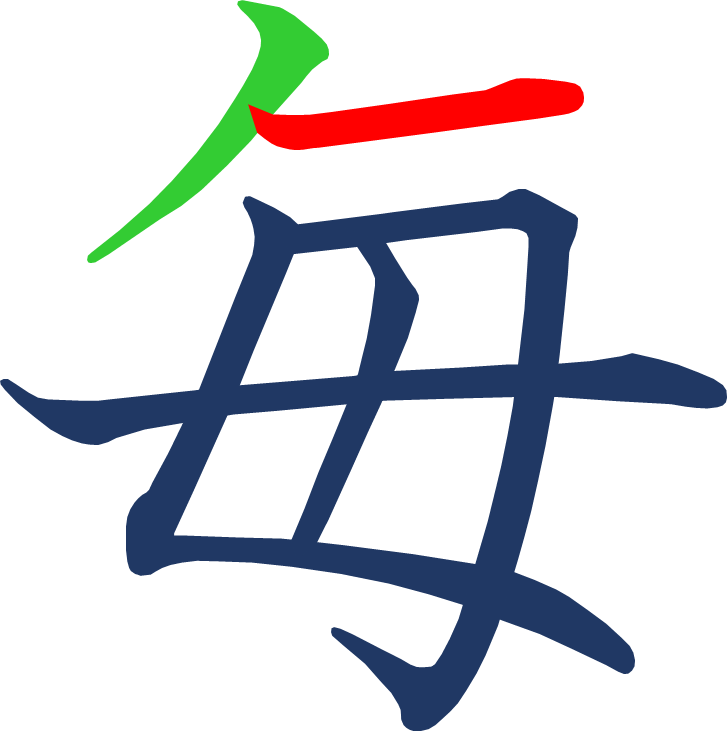 [Speaker Notes: 4画目を2分割]
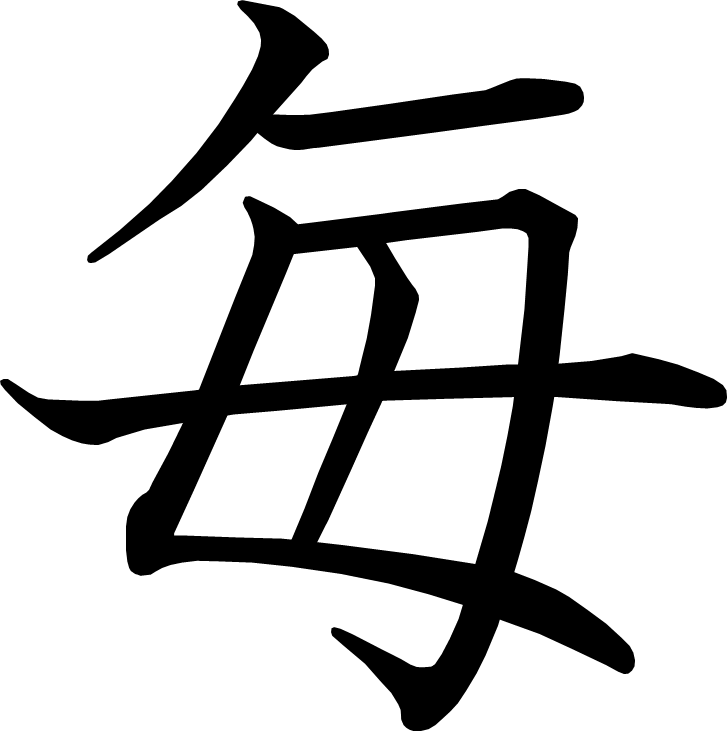 [Speaker Notes: 4画目を2分割]
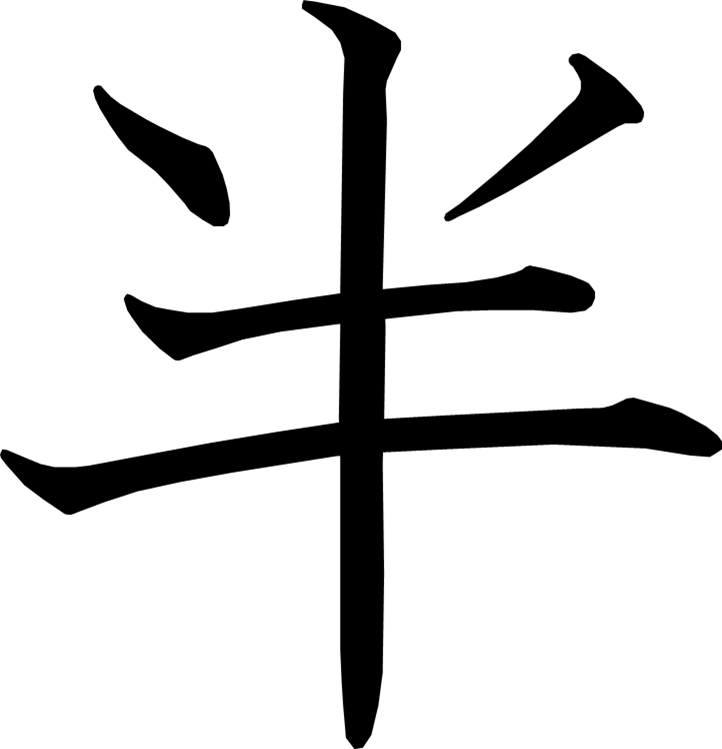 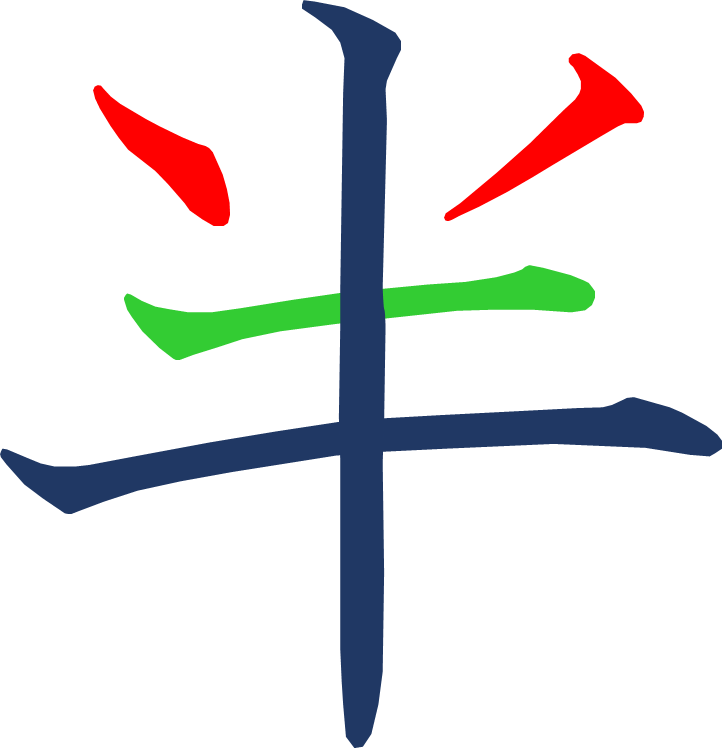 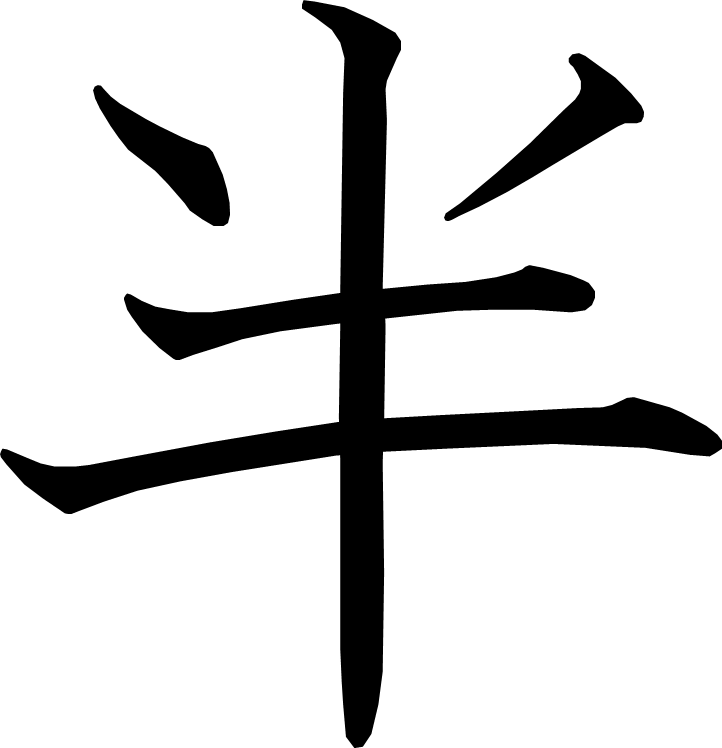 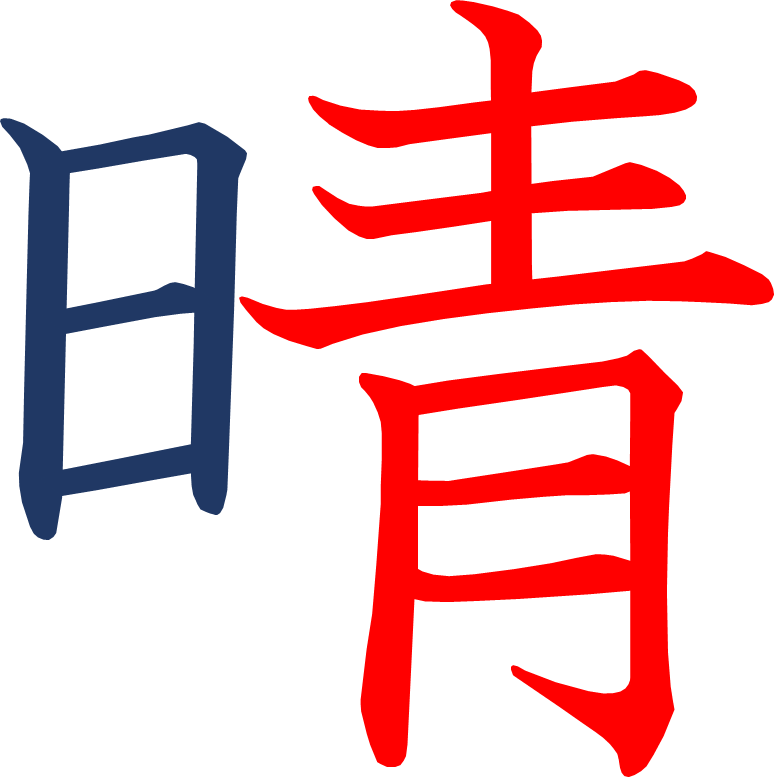 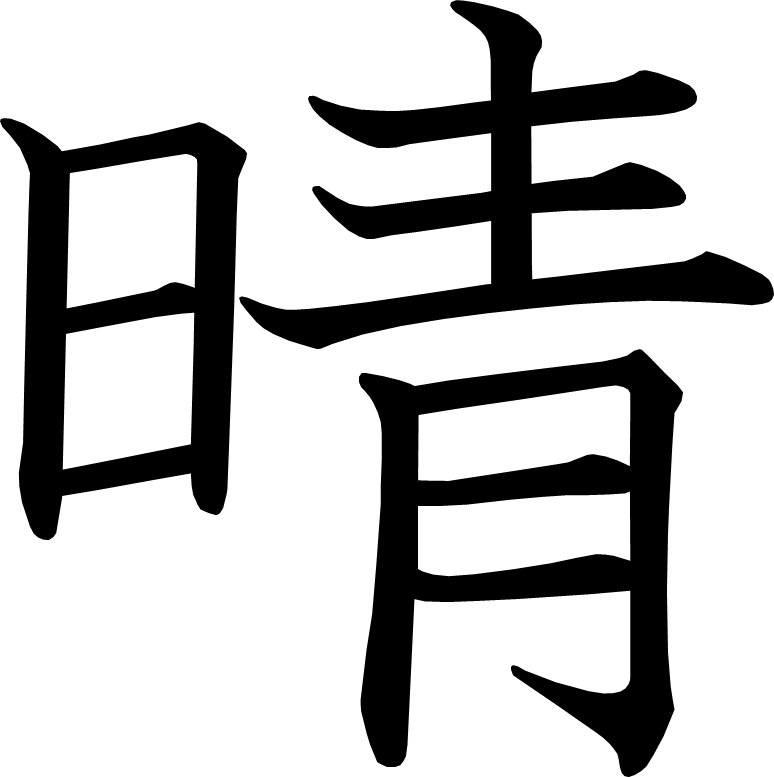 [Speaker Notes: 10画目を2分割]
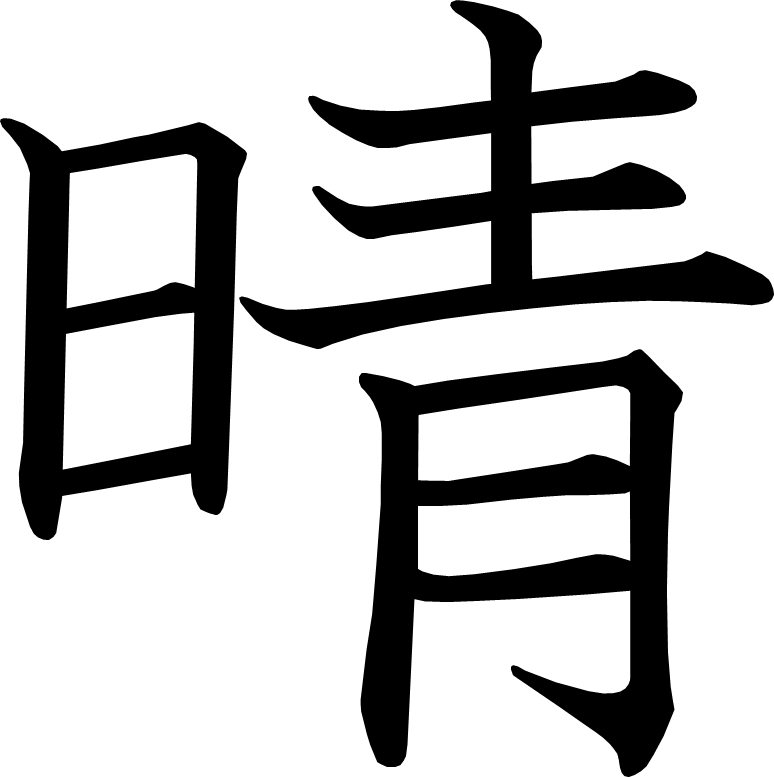 [Speaker Notes: 10画目を2分割]
ニャーゴ
あたらしい漢字：顔 食 歩 走 来 止 弟 妹 里 週
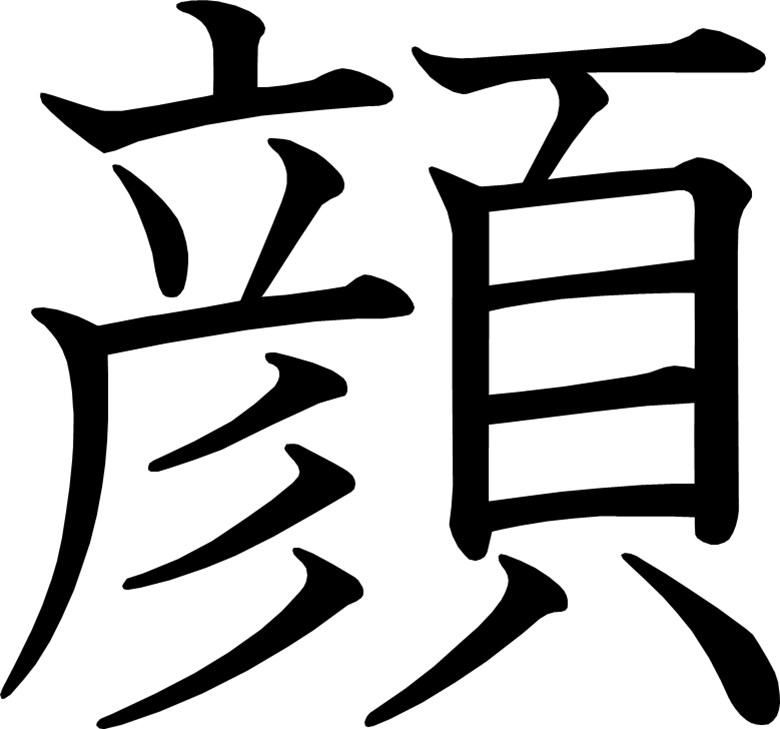 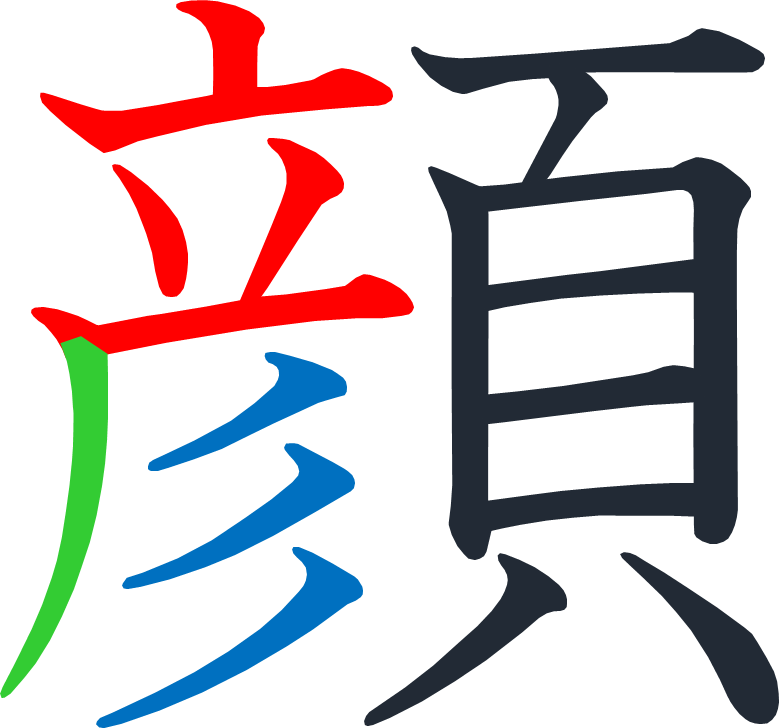 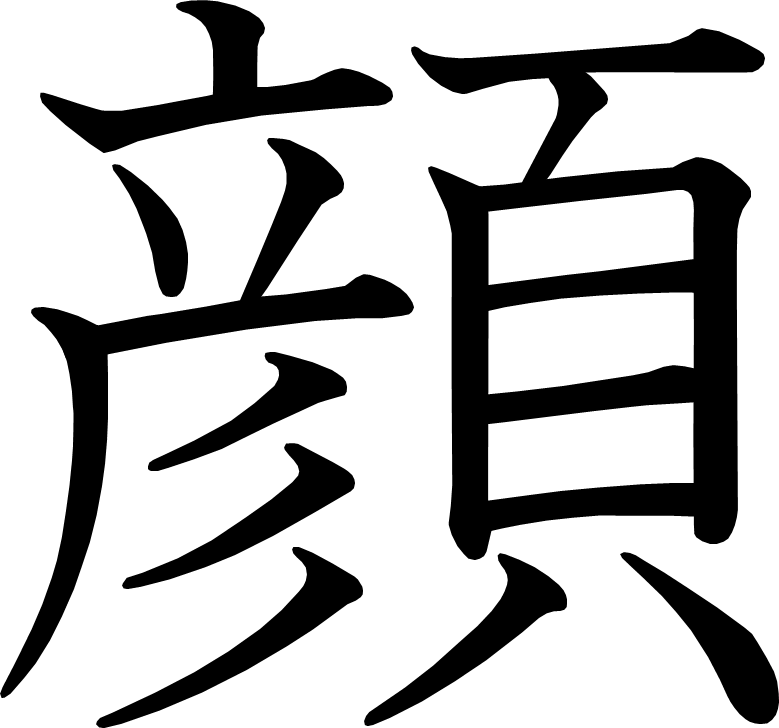 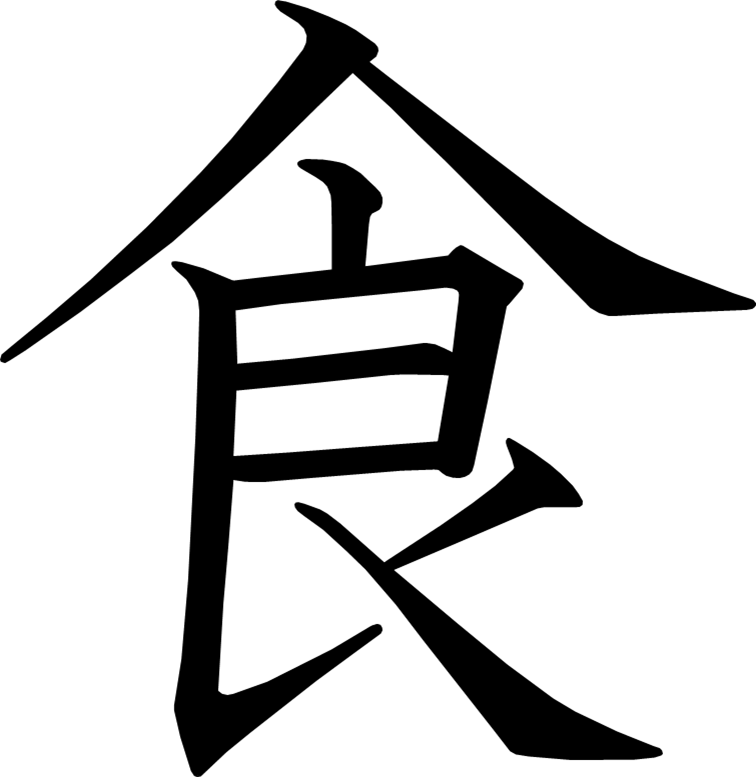 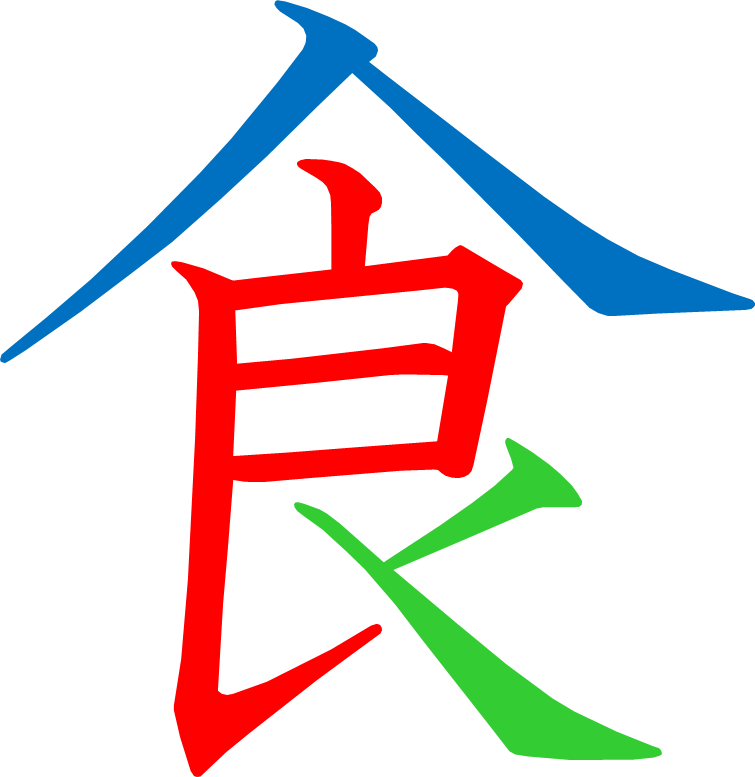 [Speaker Notes: 7画目を2分割]
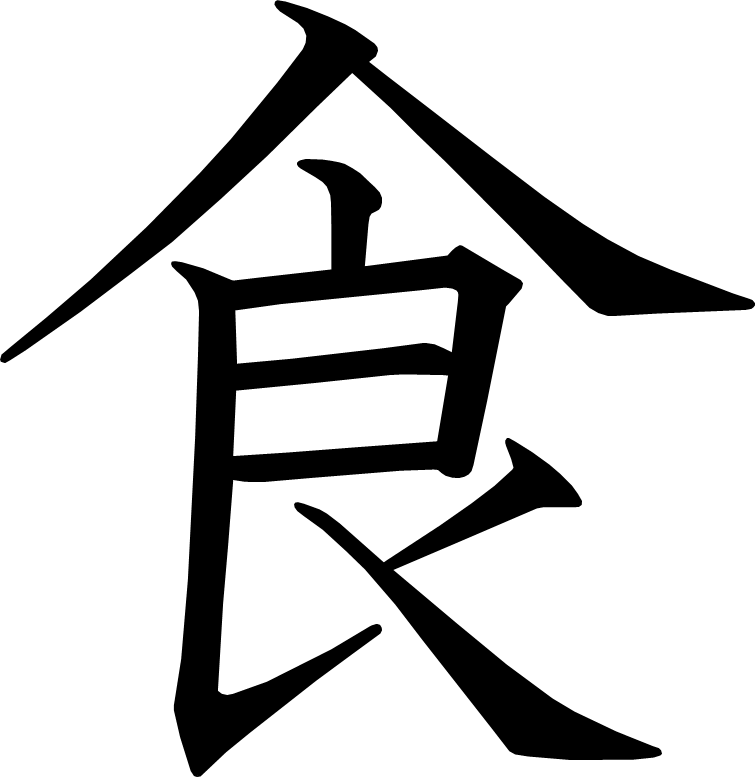 [Speaker Notes: 7画目を2分割]
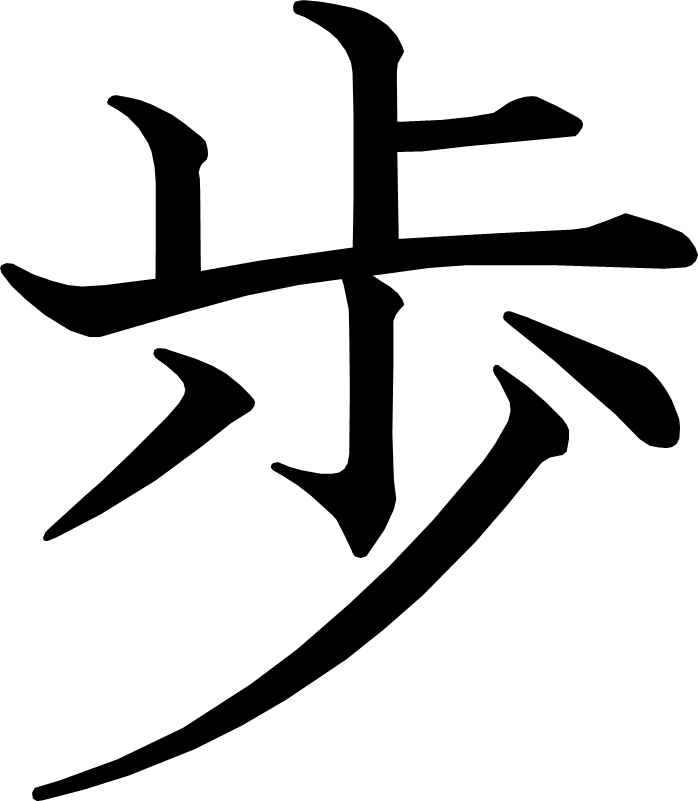 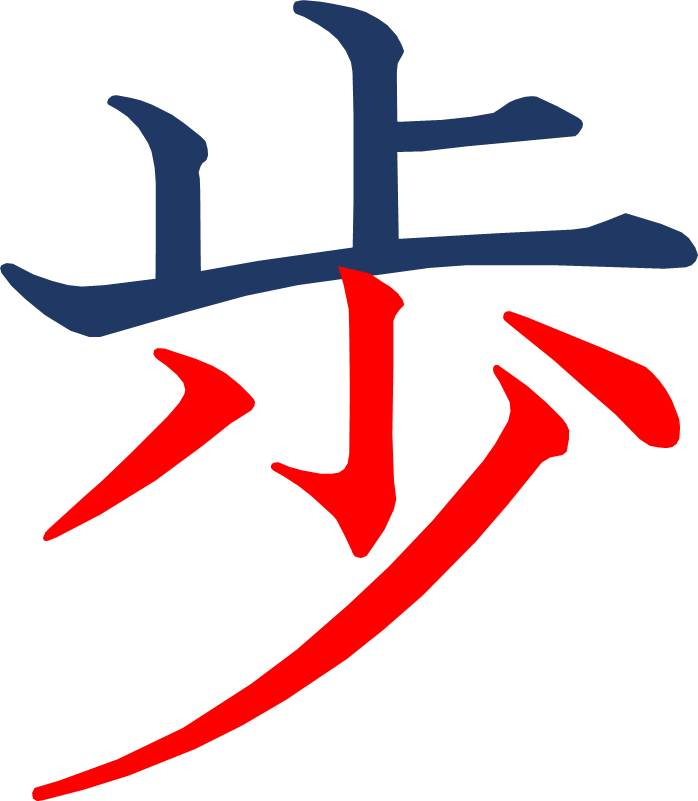 [Speaker Notes: 5画目を2分割]
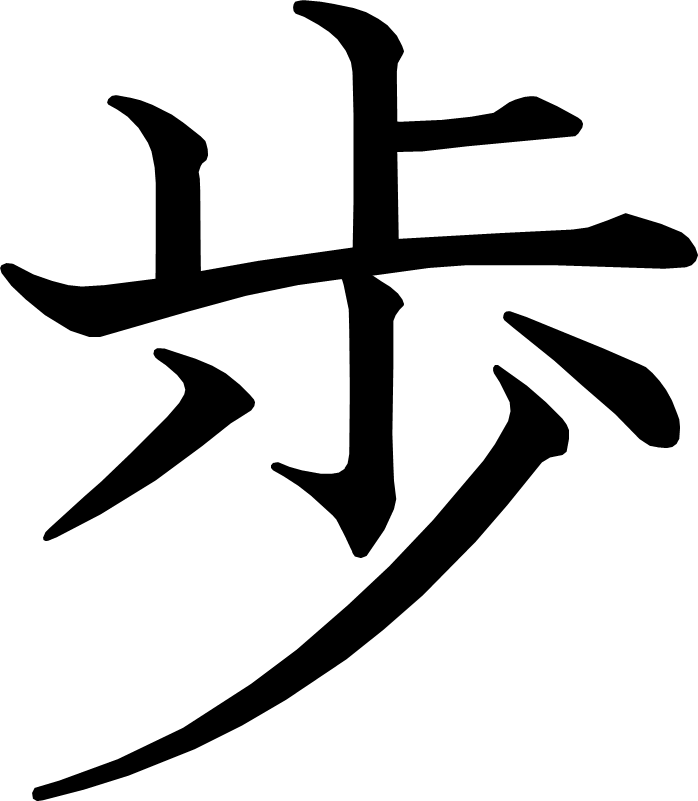 [Speaker Notes: 5画目を2分割]
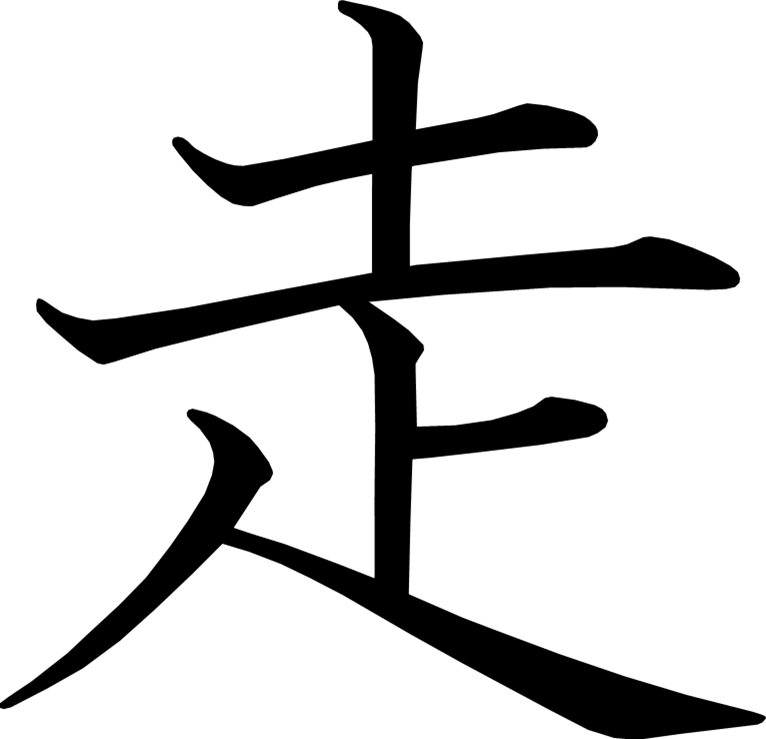 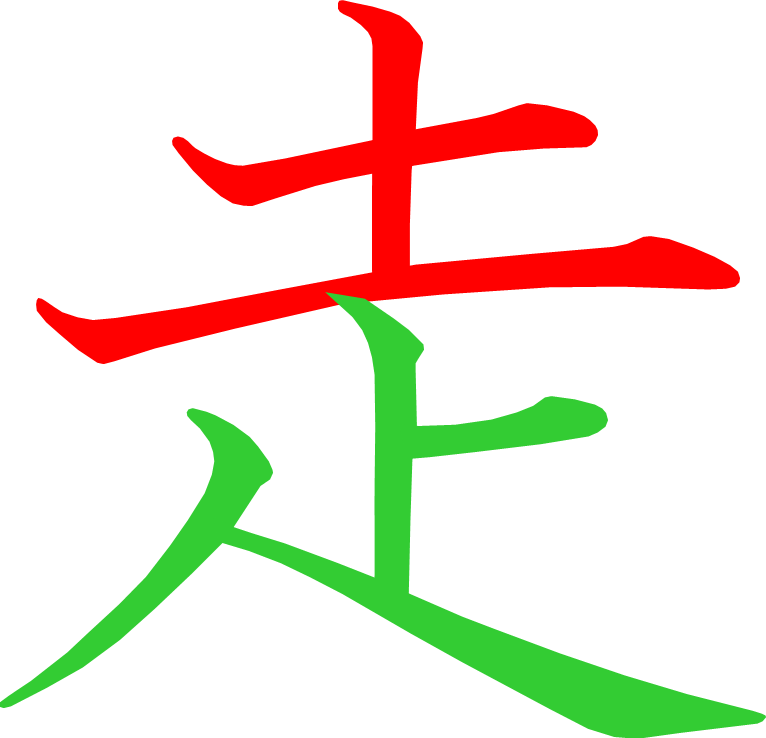 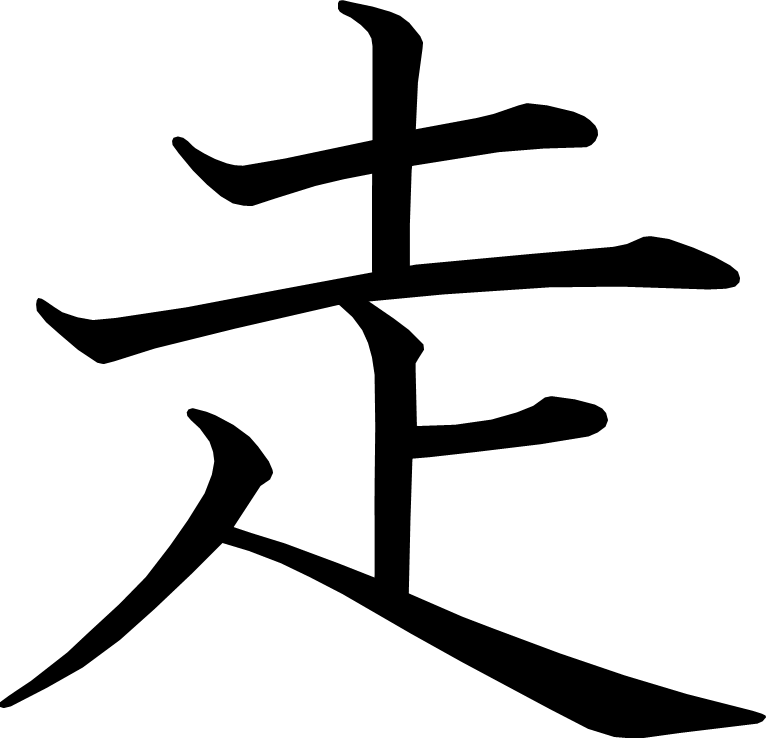 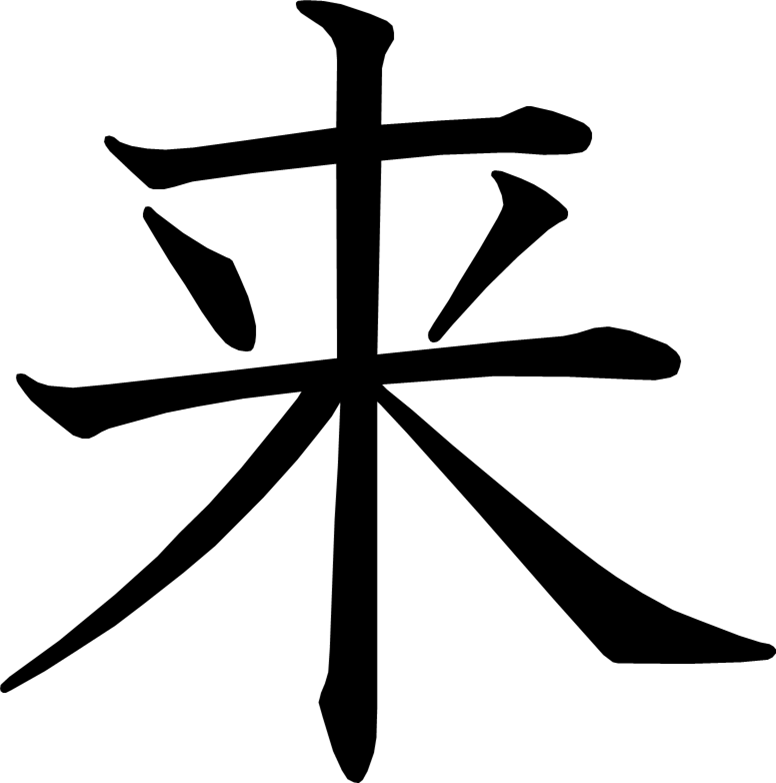 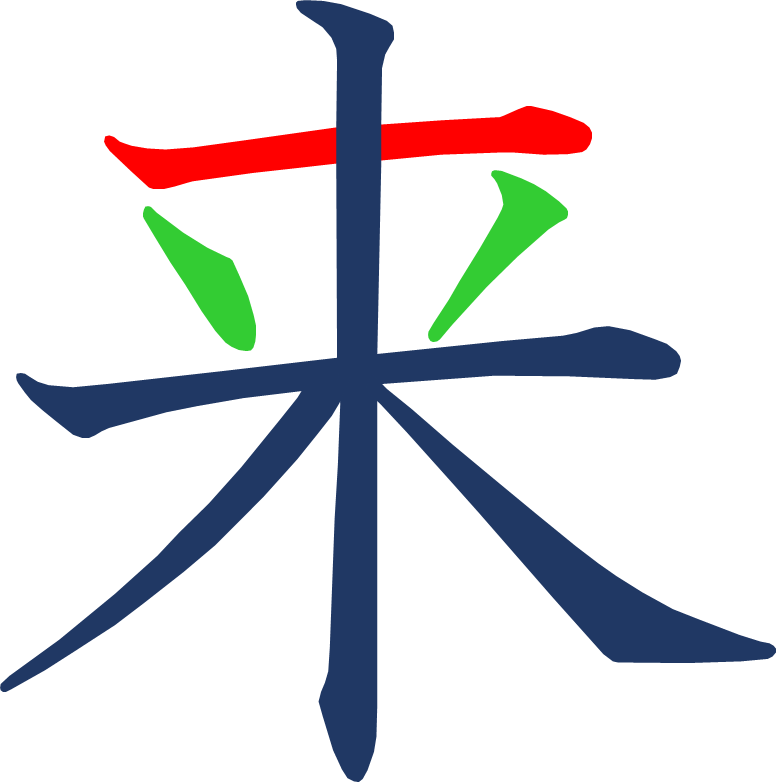 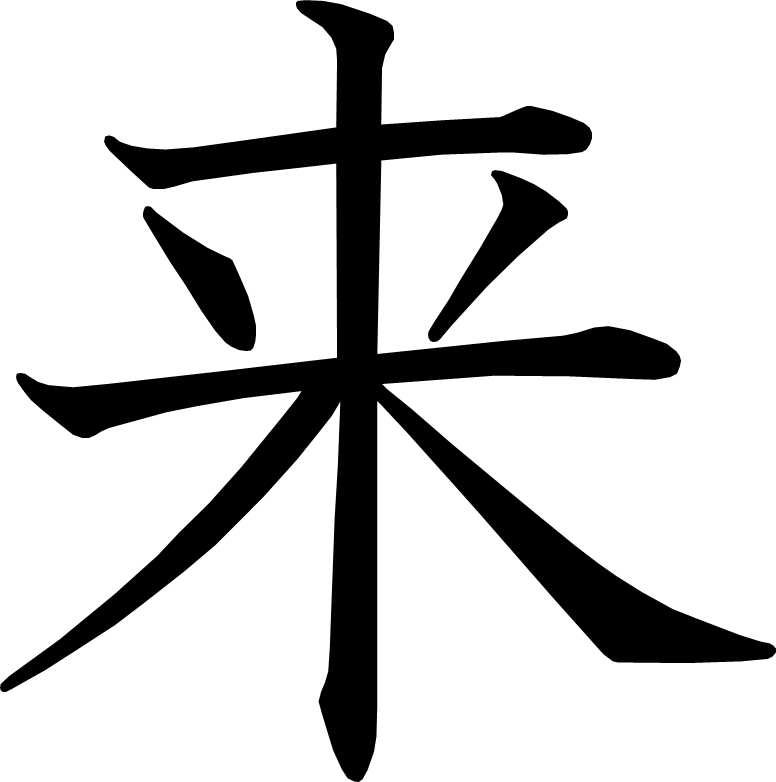 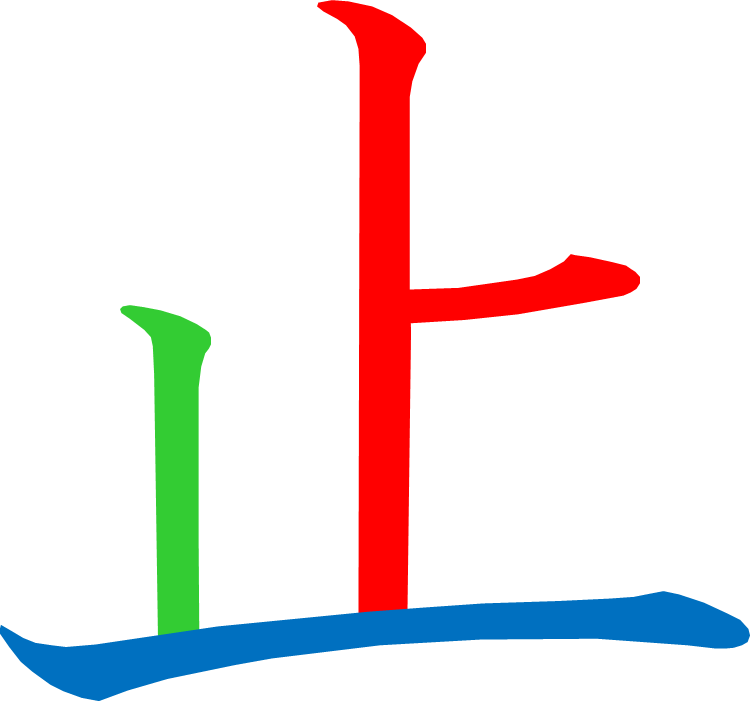 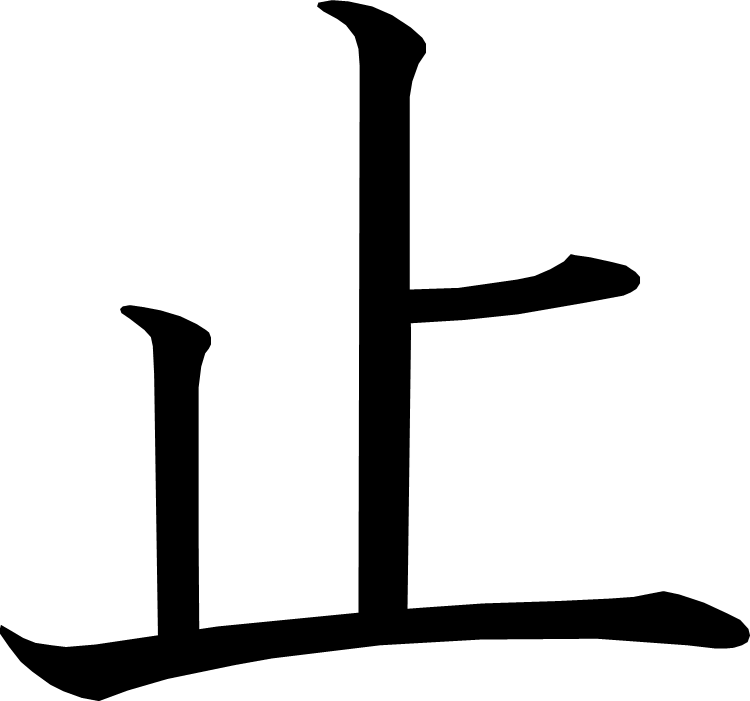 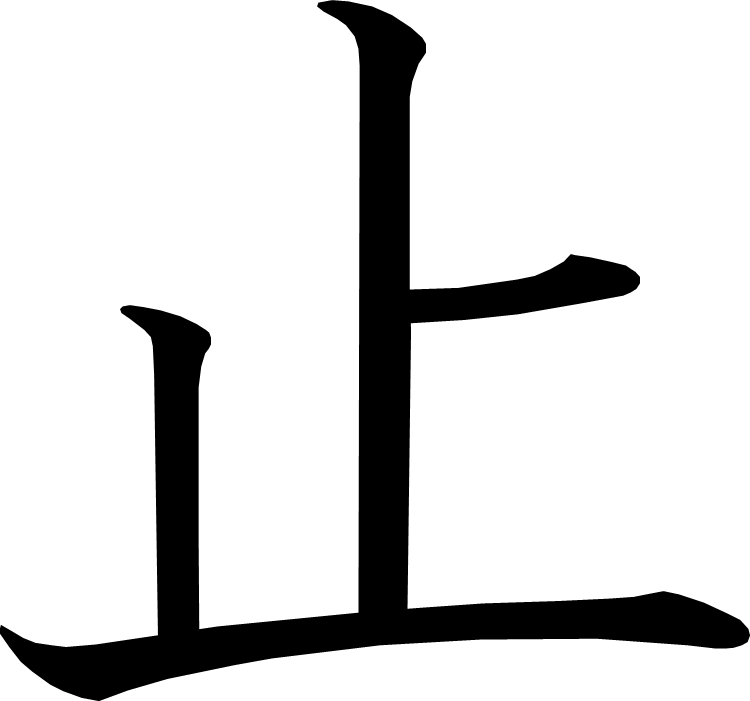 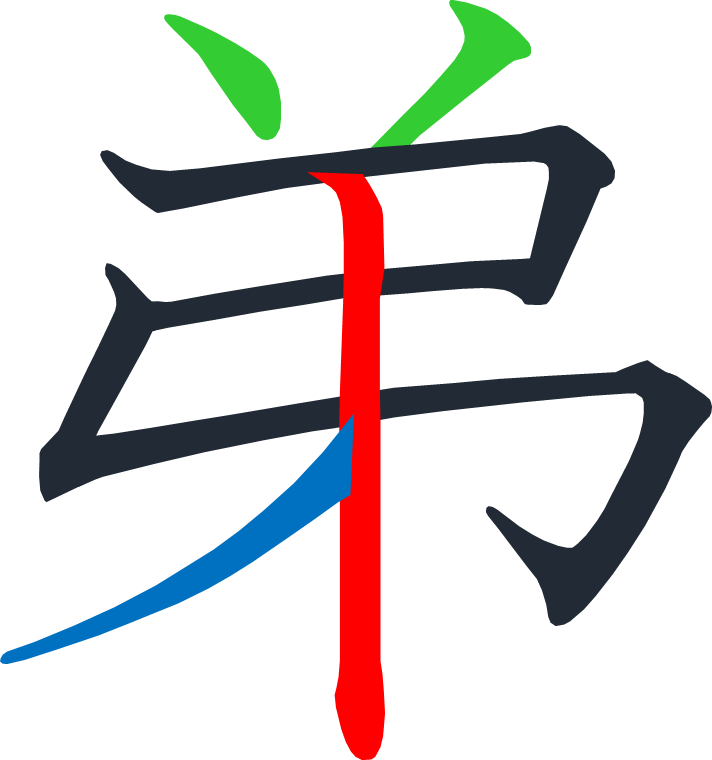 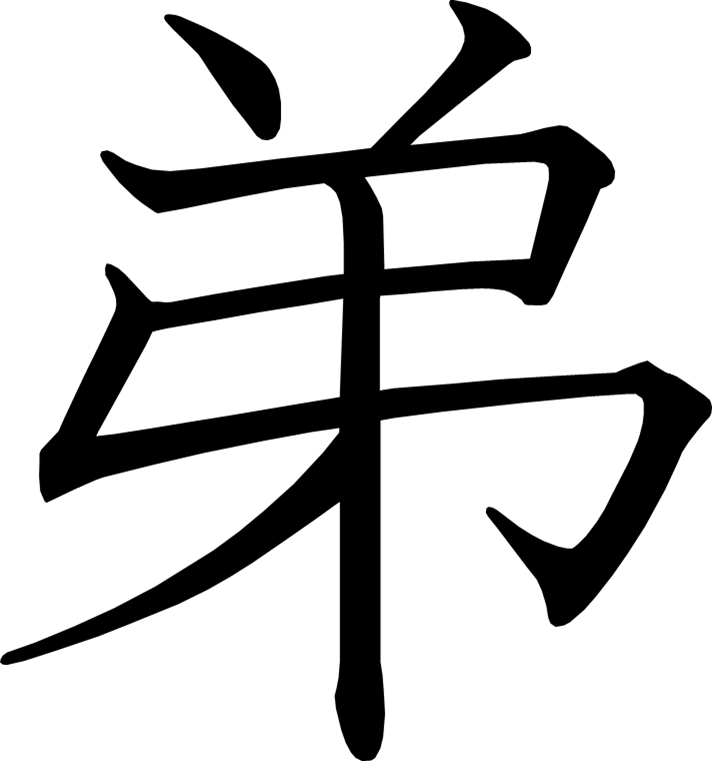 [Speaker Notes: 5画目を4分割]
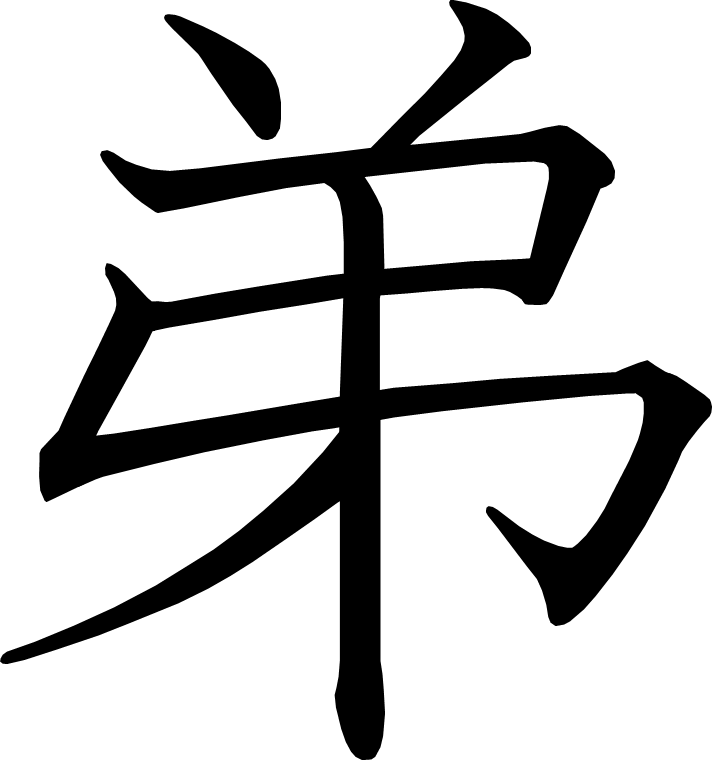 [Speaker Notes: 5画目を4分割]
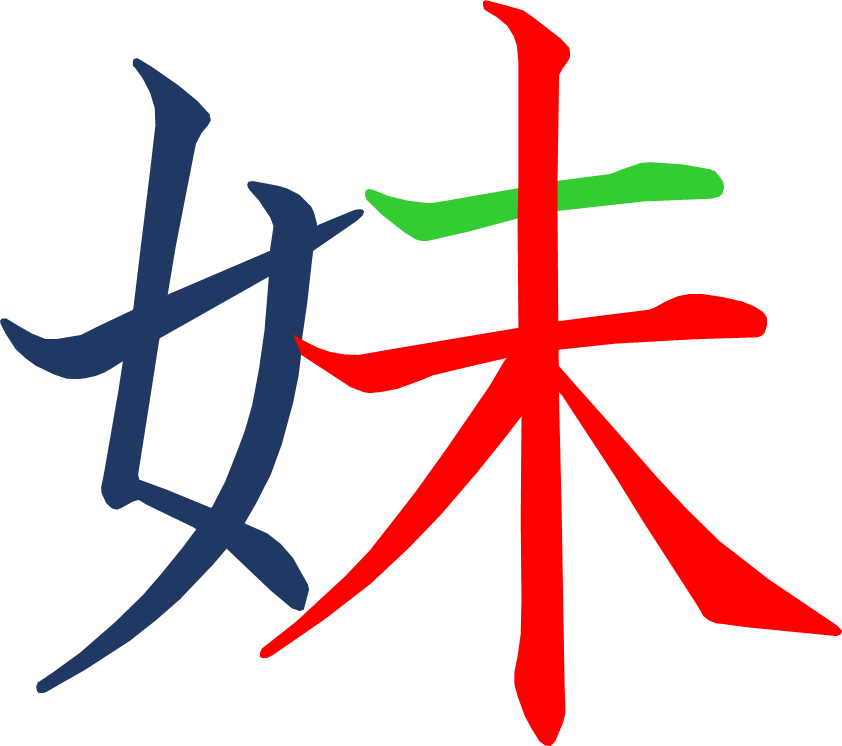 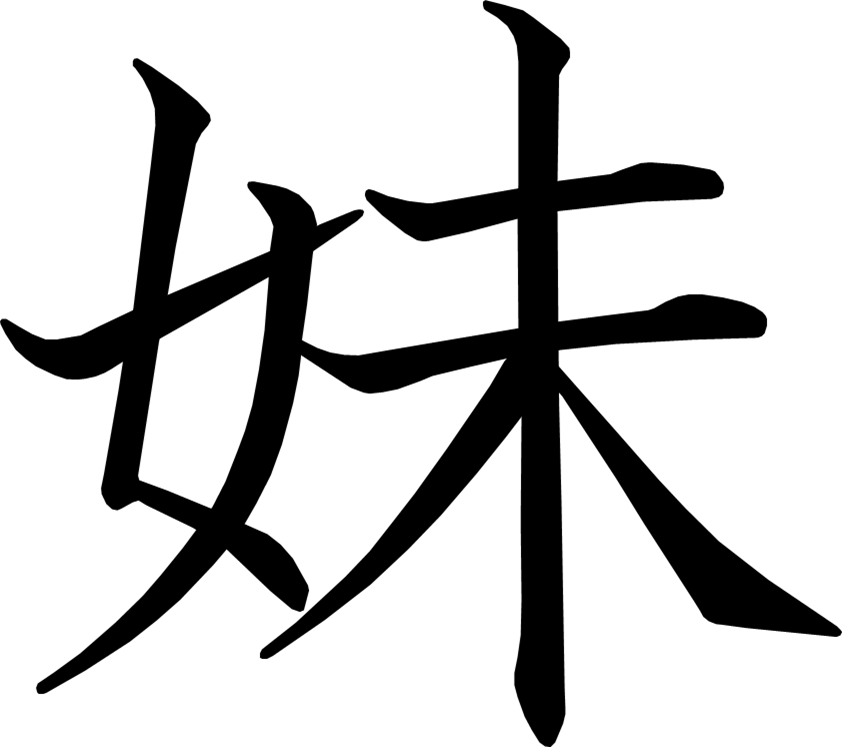 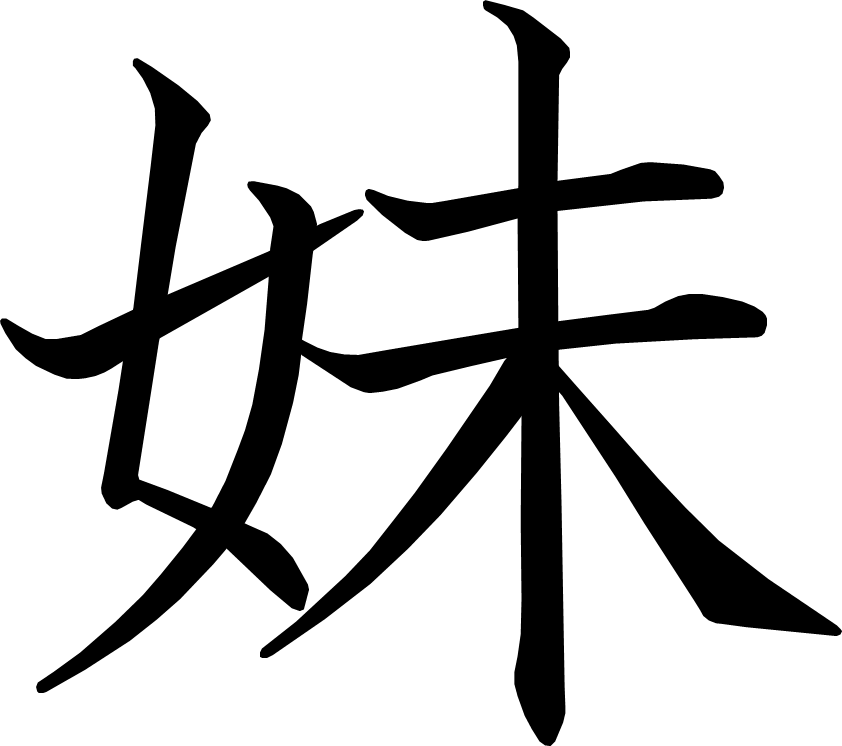 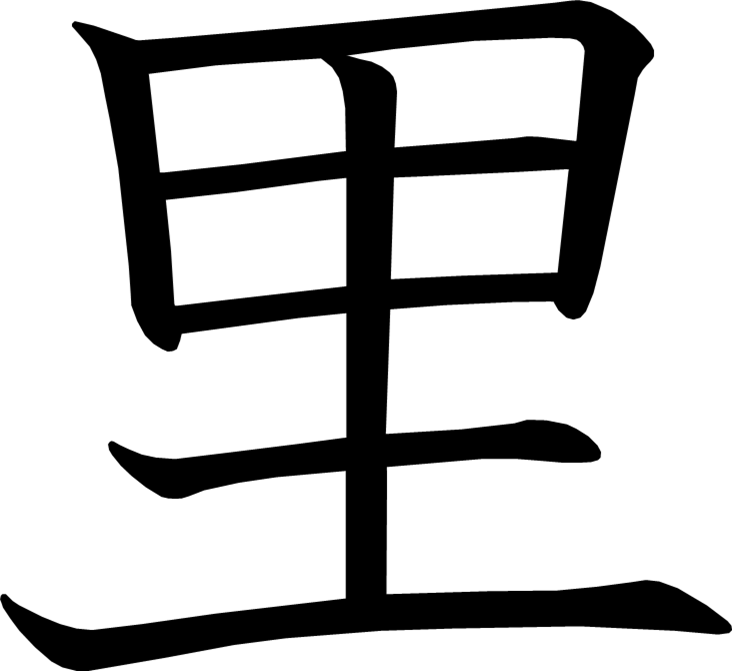 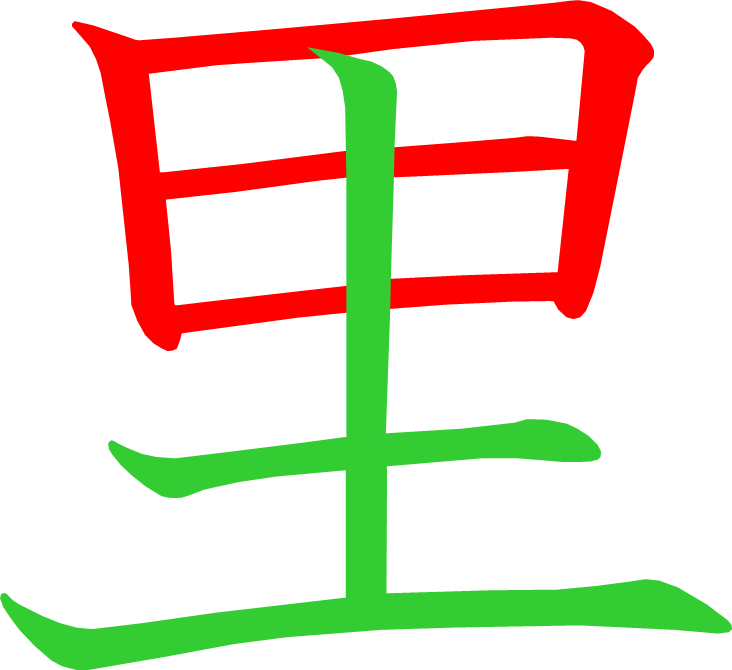 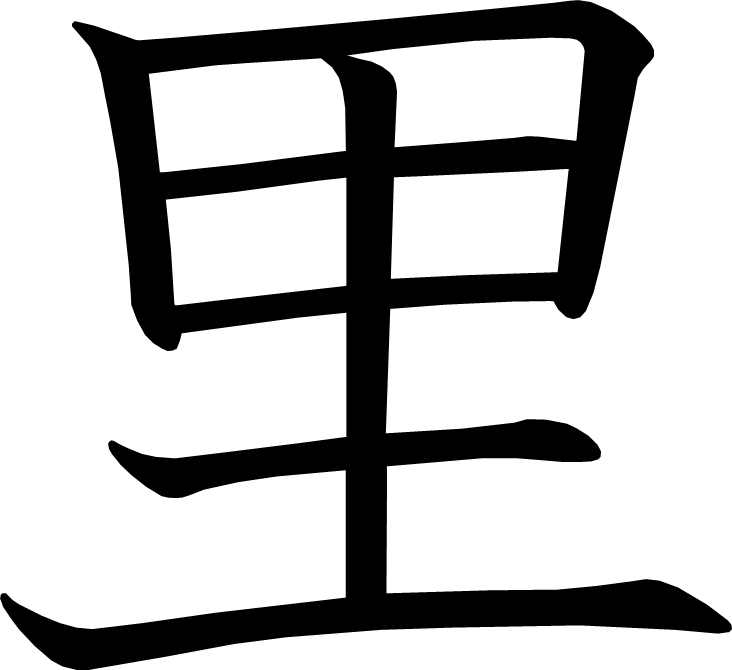 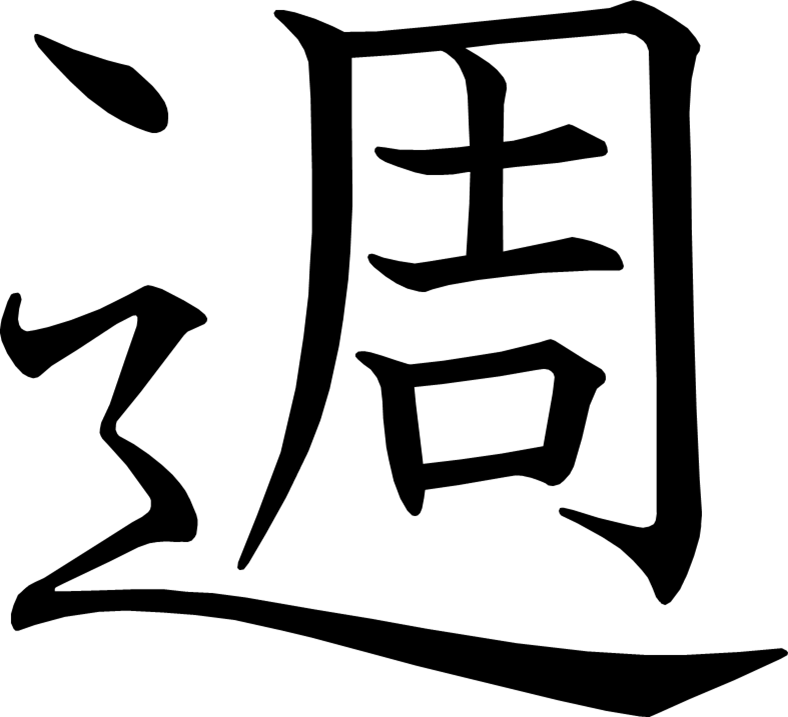 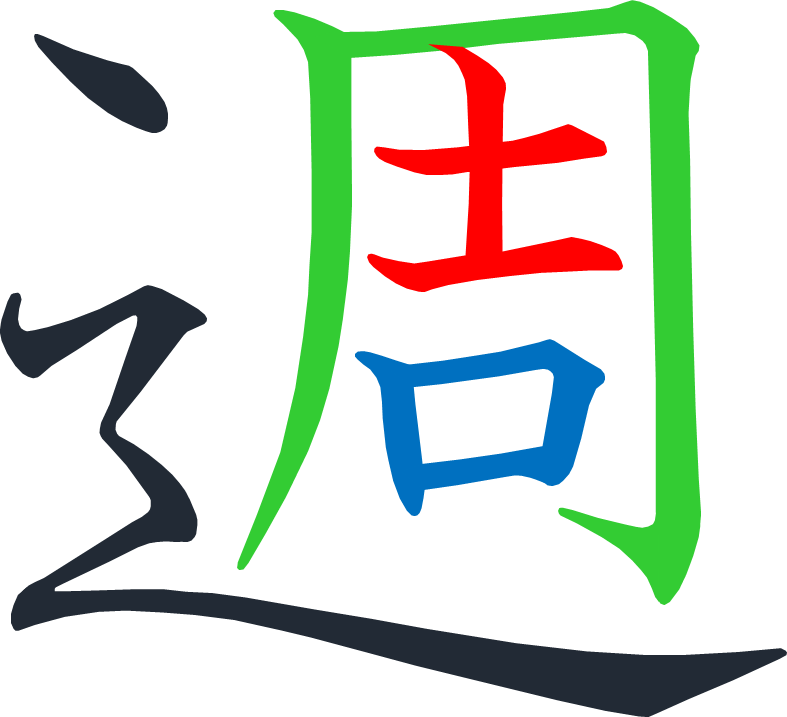 [Speaker Notes: 2画目を2分割
10画目を2分割]
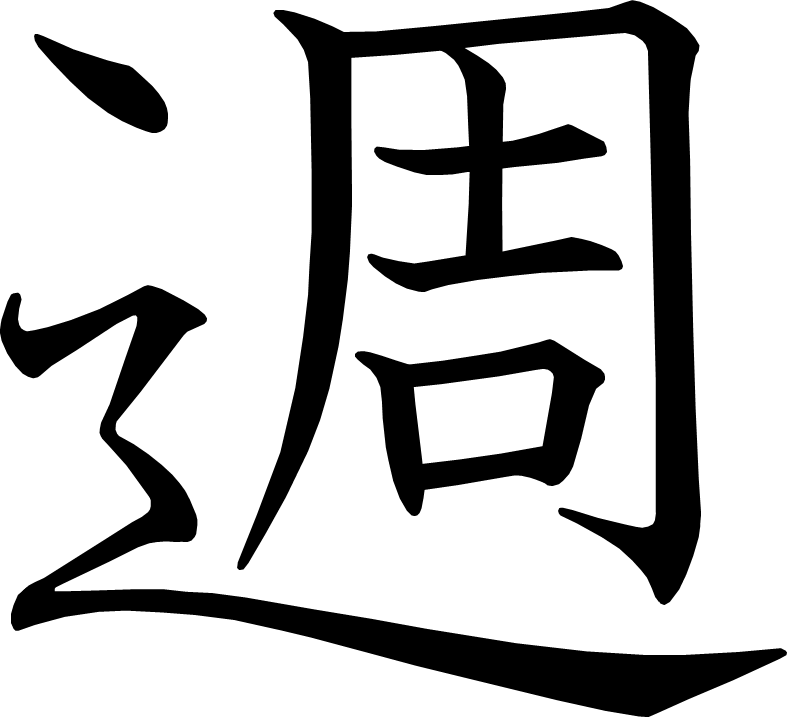 [Speaker Notes: 2画目を2分割
10画目を2分割]
にたいみのことば
あたらしい漢字：夜
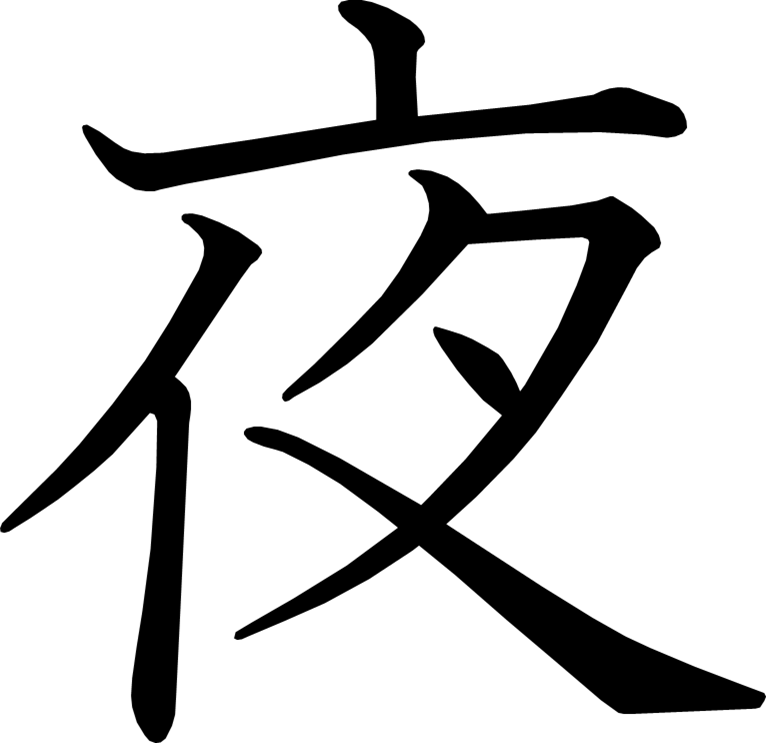 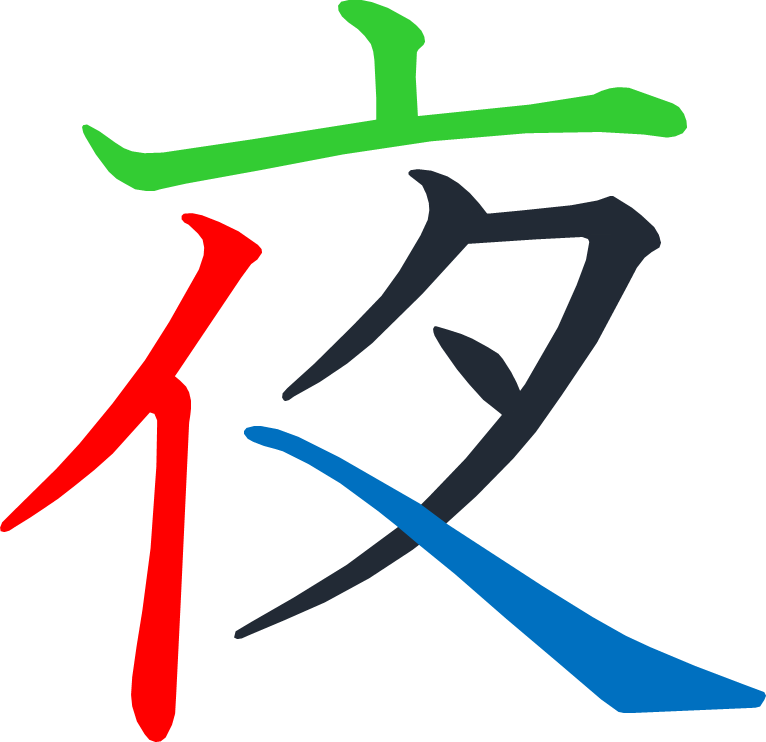 [Speaker Notes: 6画目を2分割]
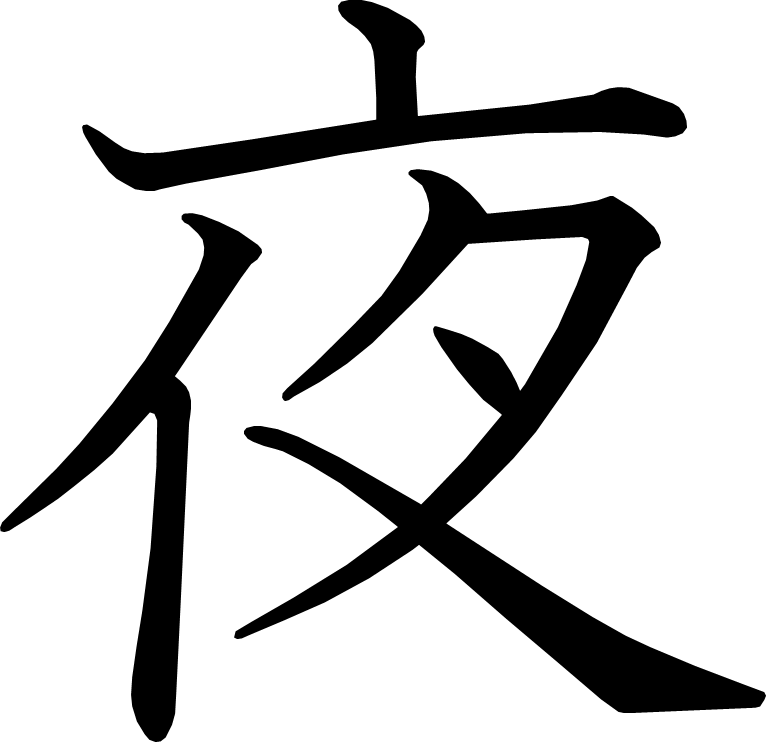 [Speaker Notes: 6画目を2分割]
絵を見てお話を作ろう
あたらしい漢字：馬 鳥 魚 野 原 谷 岩 池 海
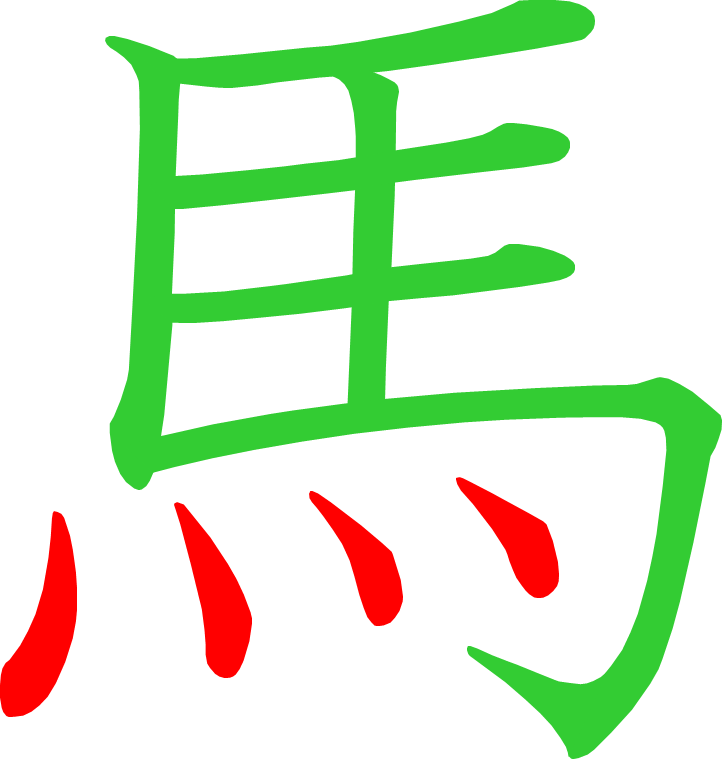 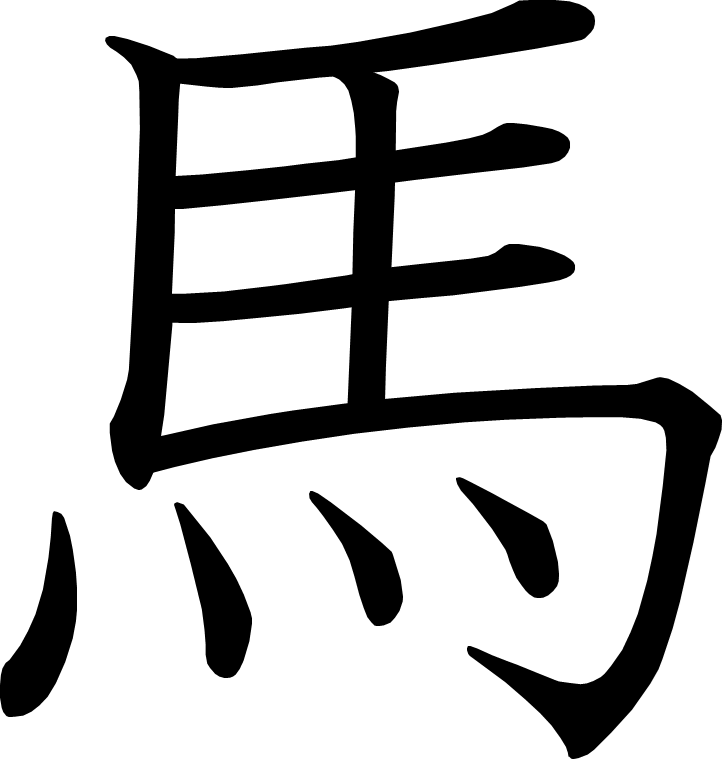 [Speaker Notes: 6画目を2分割]
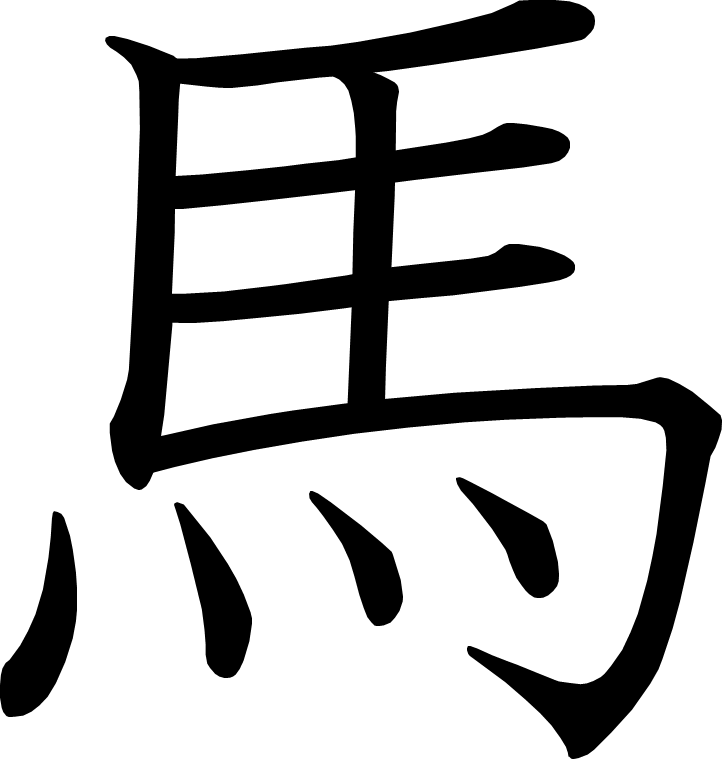 [Speaker Notes: 6画目を2分割]
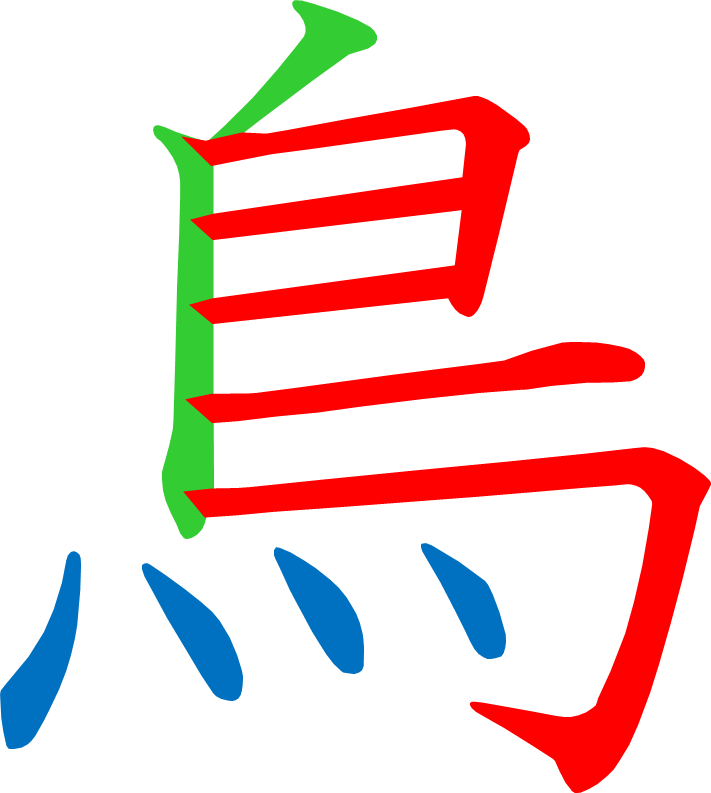 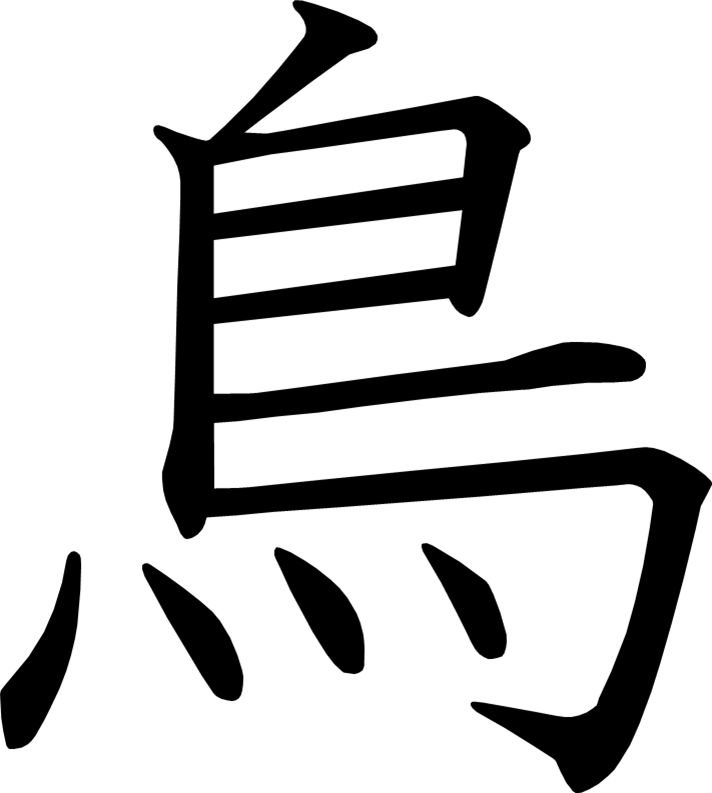 [Speaker Notes: 7画目を2分割]
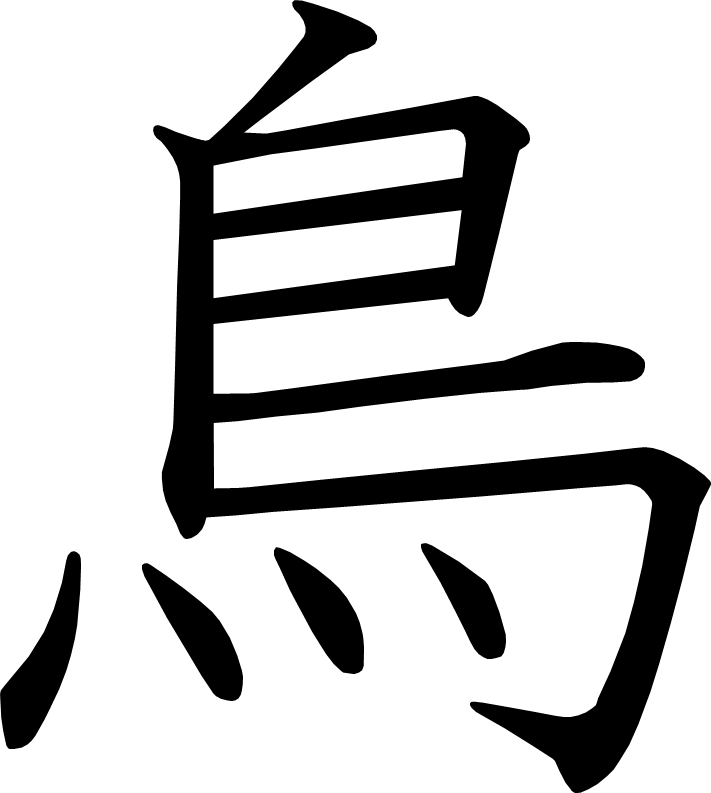 [Speaker Notes: 7画目を2分割]
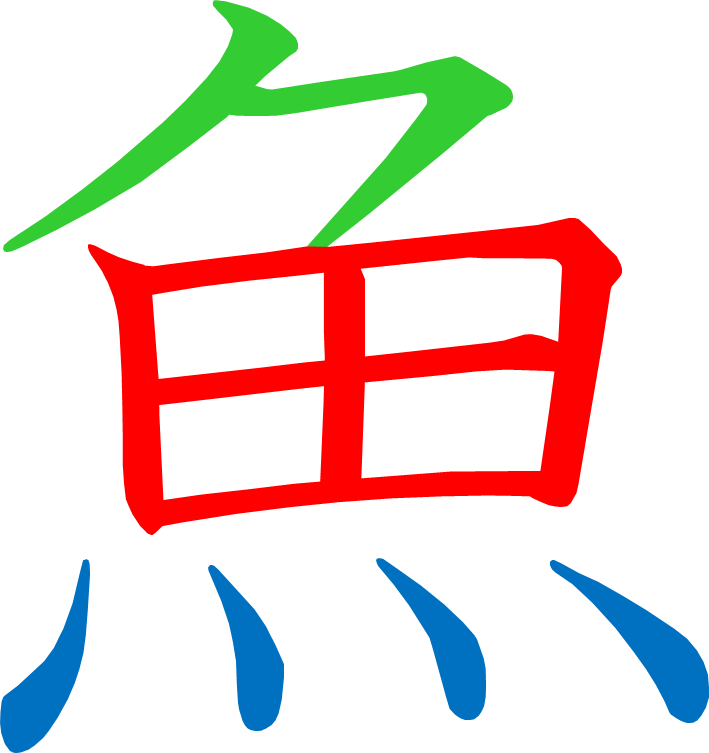 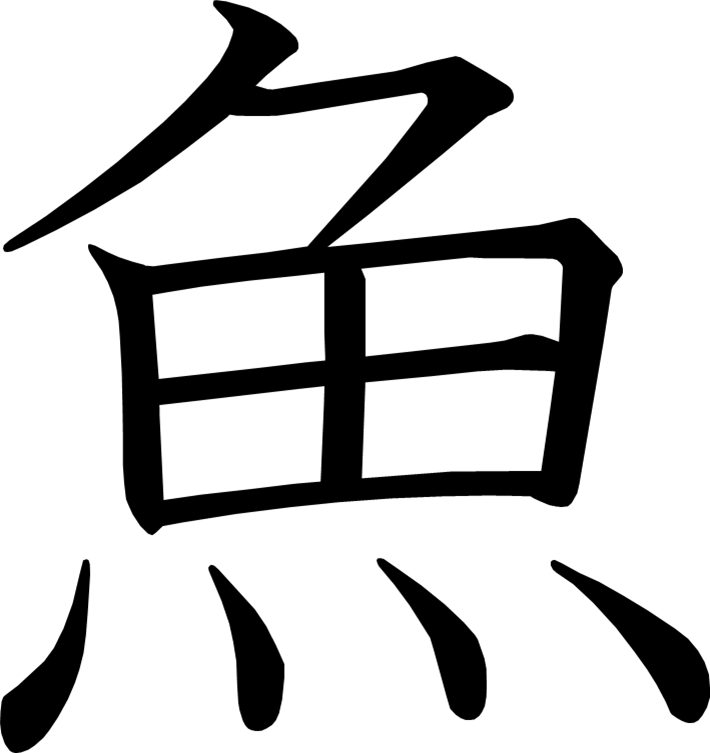 [Speaker Notes: 2画目を2分割]
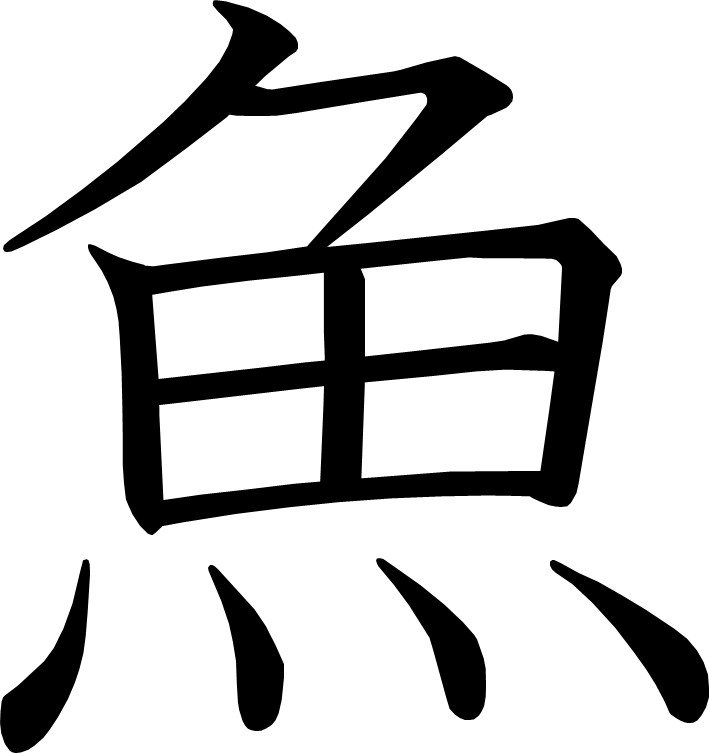 [Speaker Notes: 2画目を2分割]
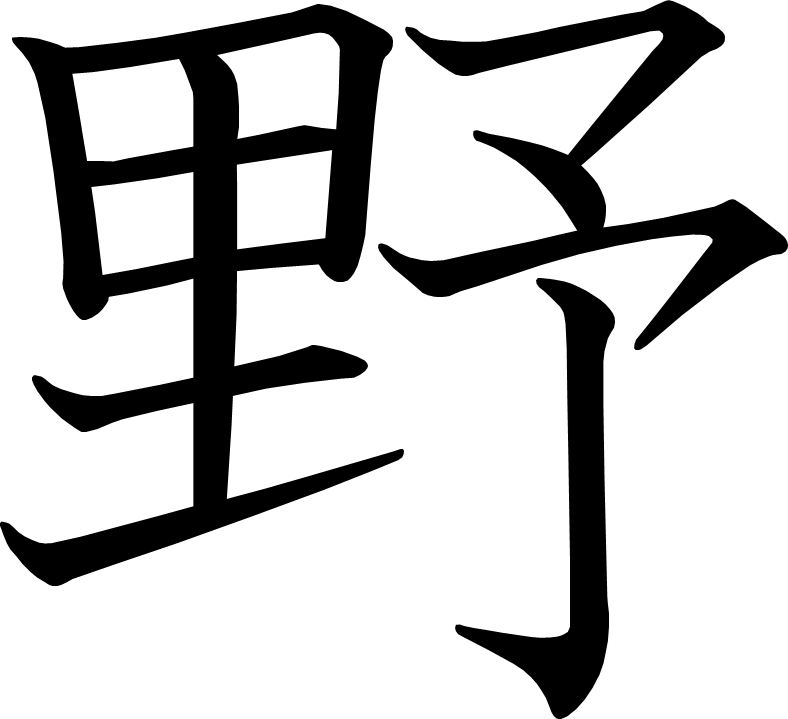 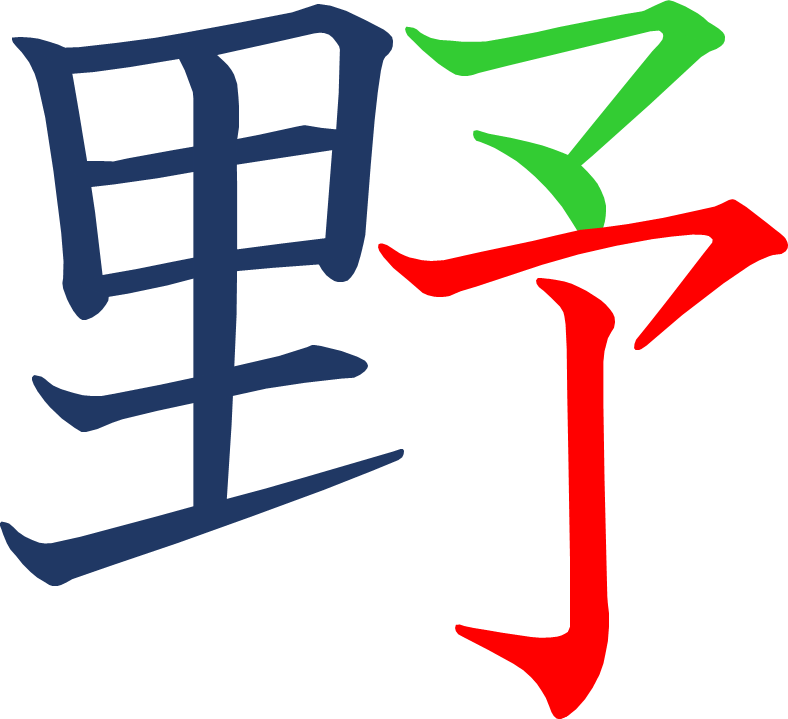 [Speaker Notes: 8画目を2分割
10画目を2分割
11画目を2分割]
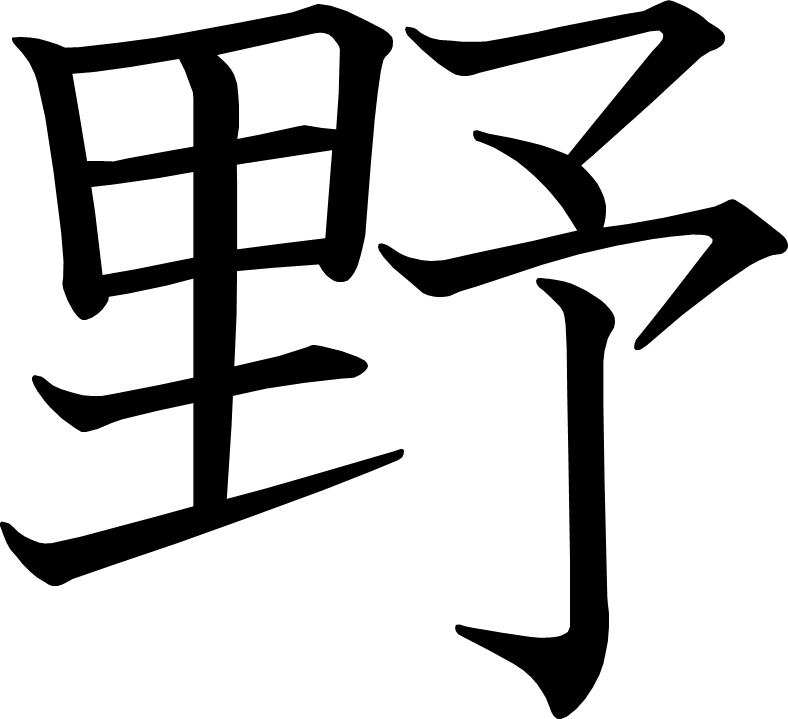 [Speaker Notes: 8画目を2分割
10画目を2分割
11画目を2分割]
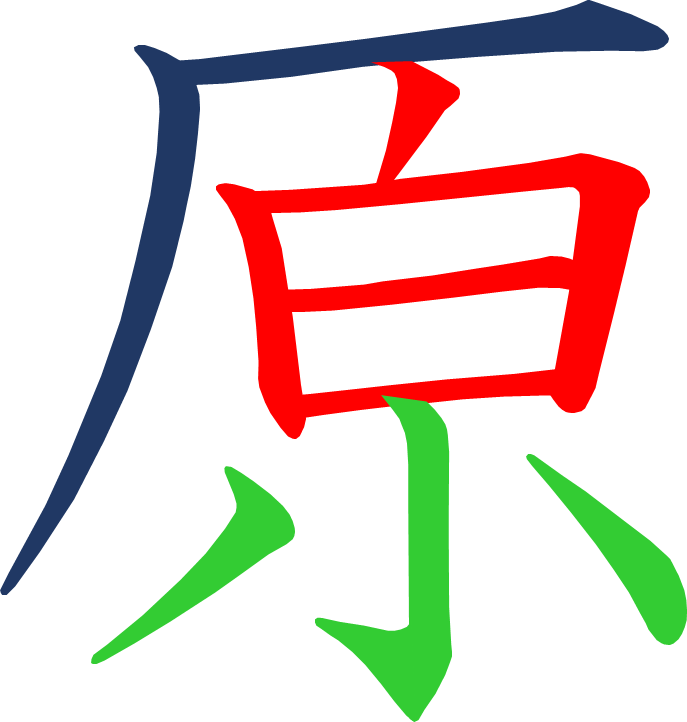 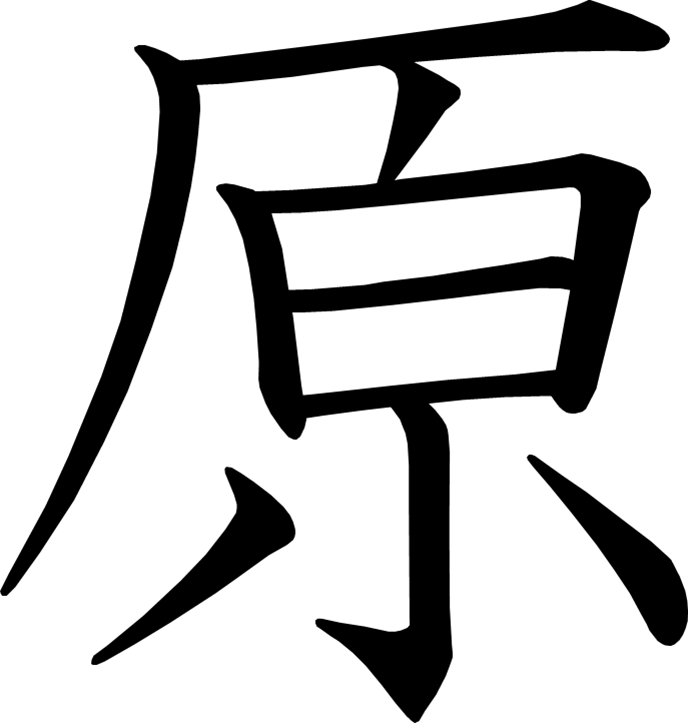 [Speaker Notes: 8画目を2分割]
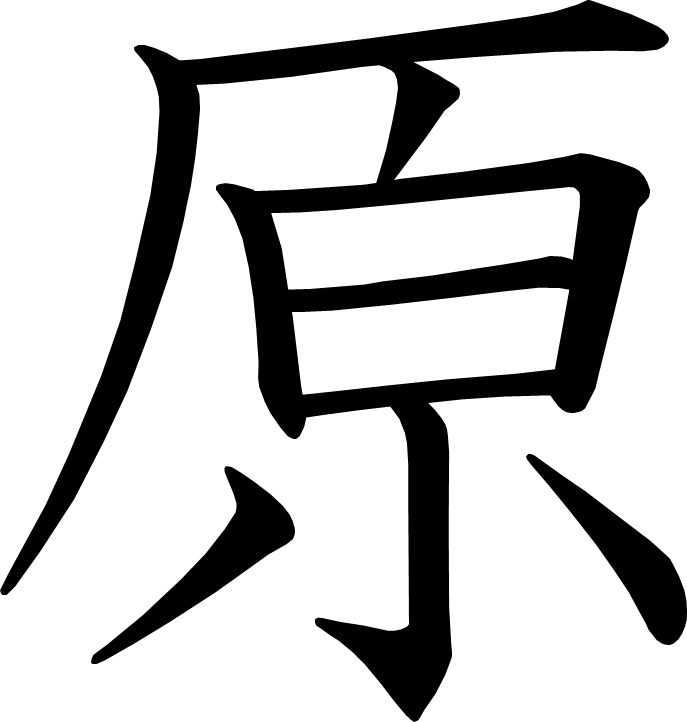 [Speaker Notes: 8画目を2分割]
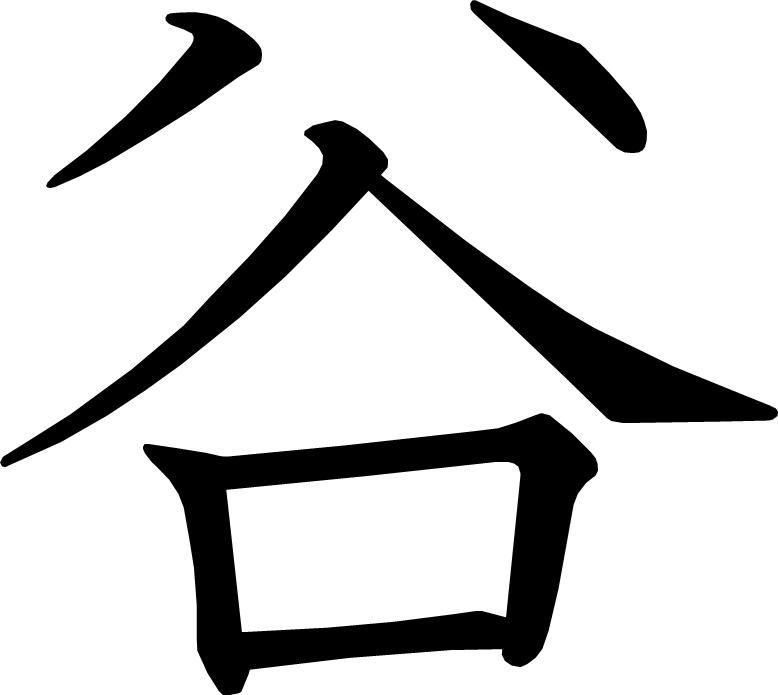 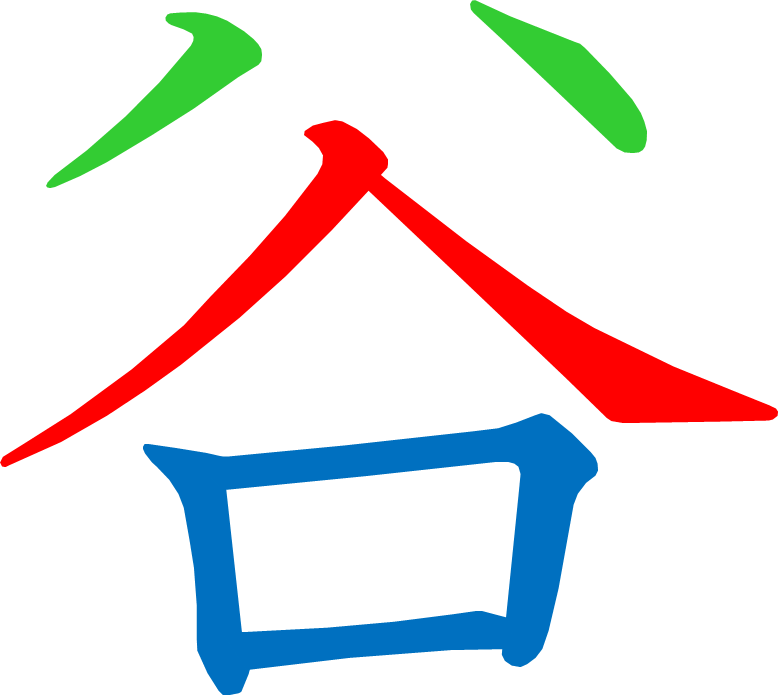 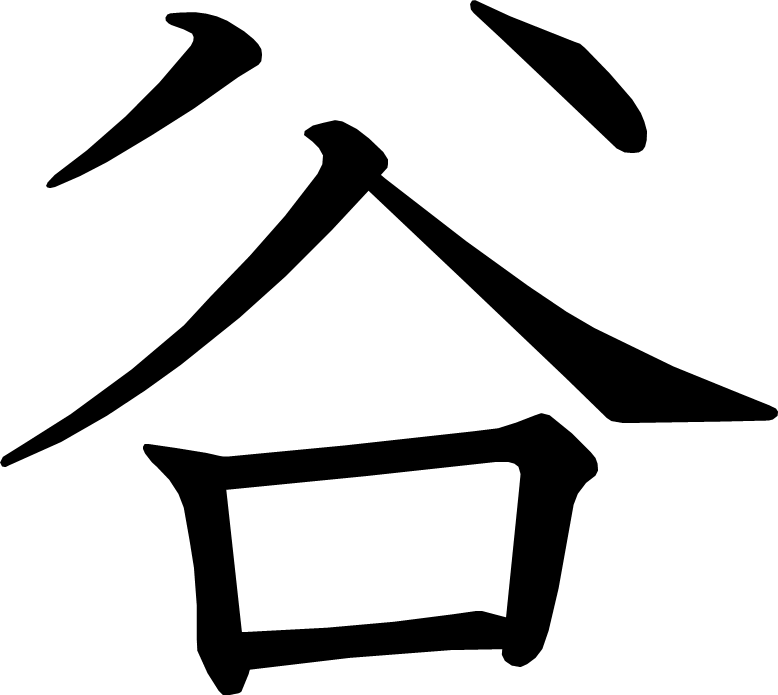 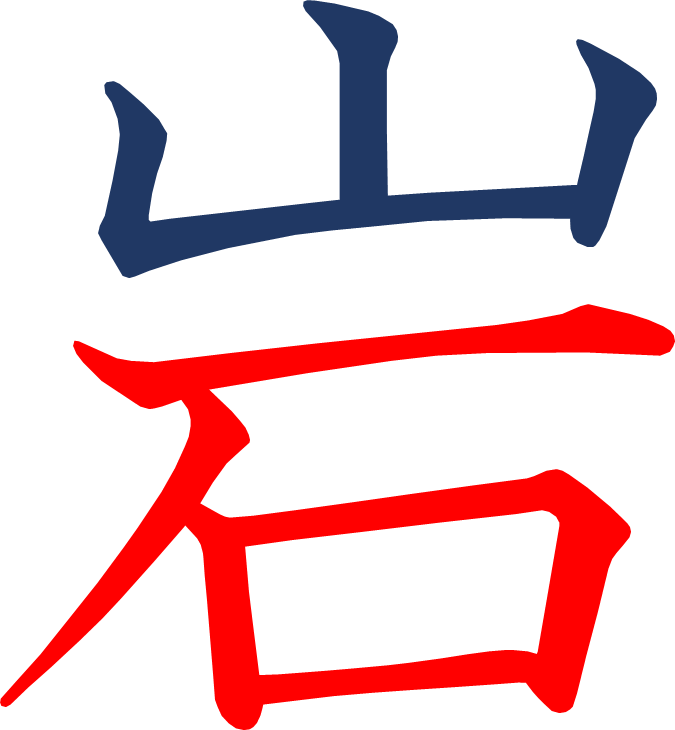 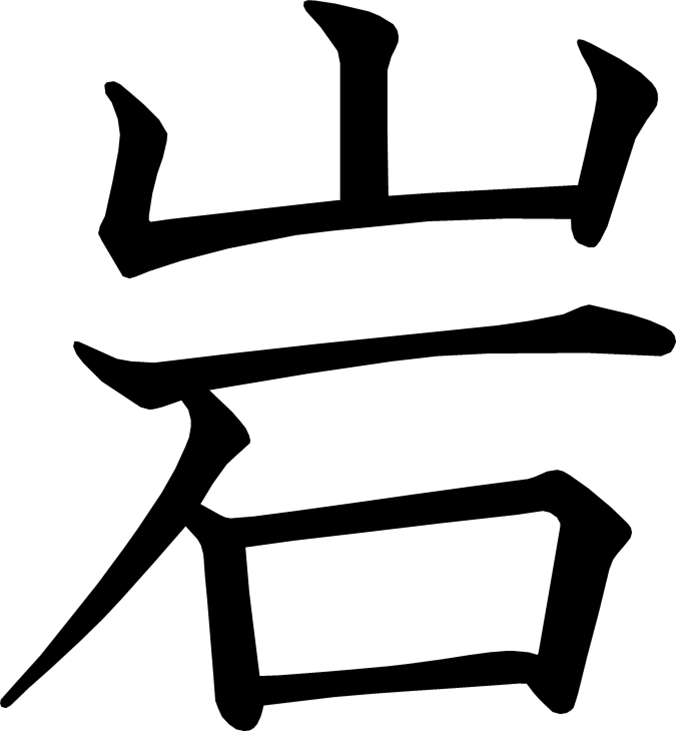 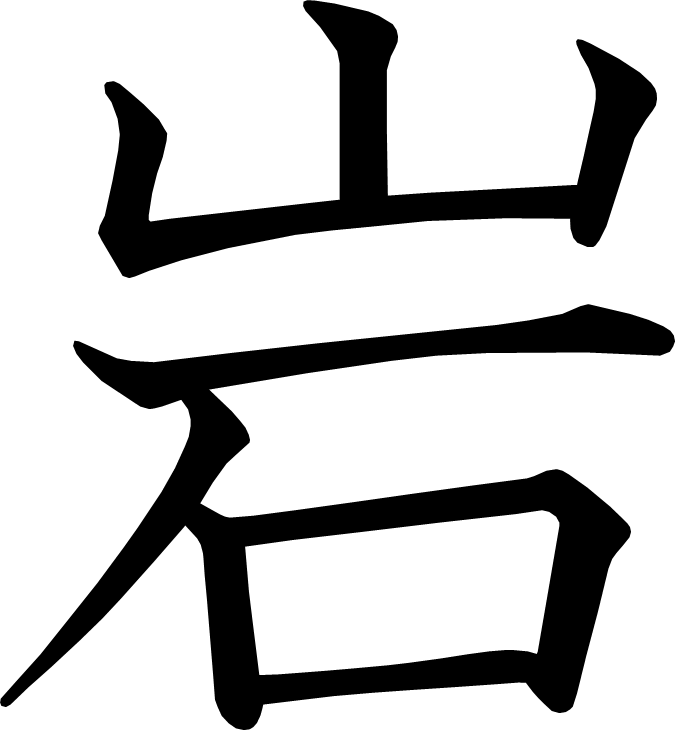 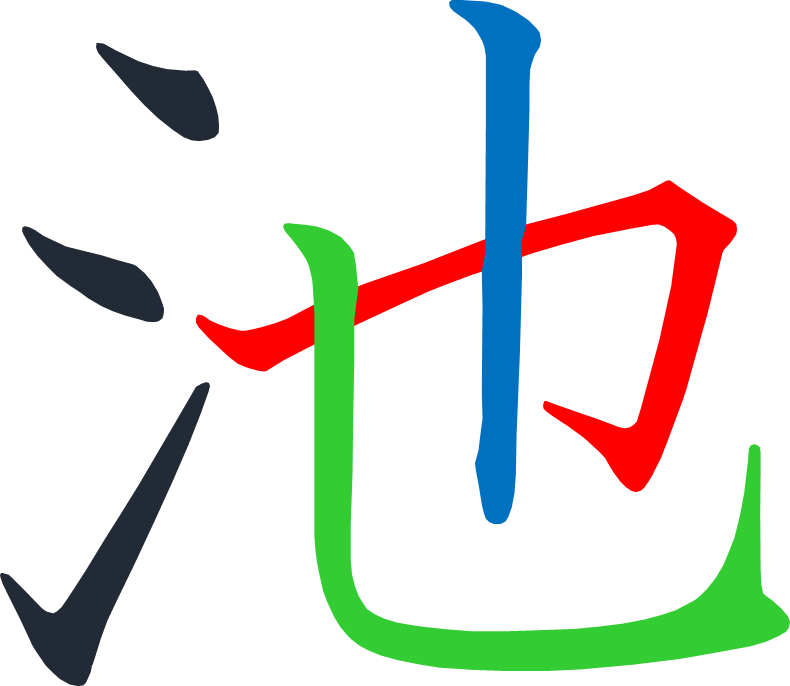 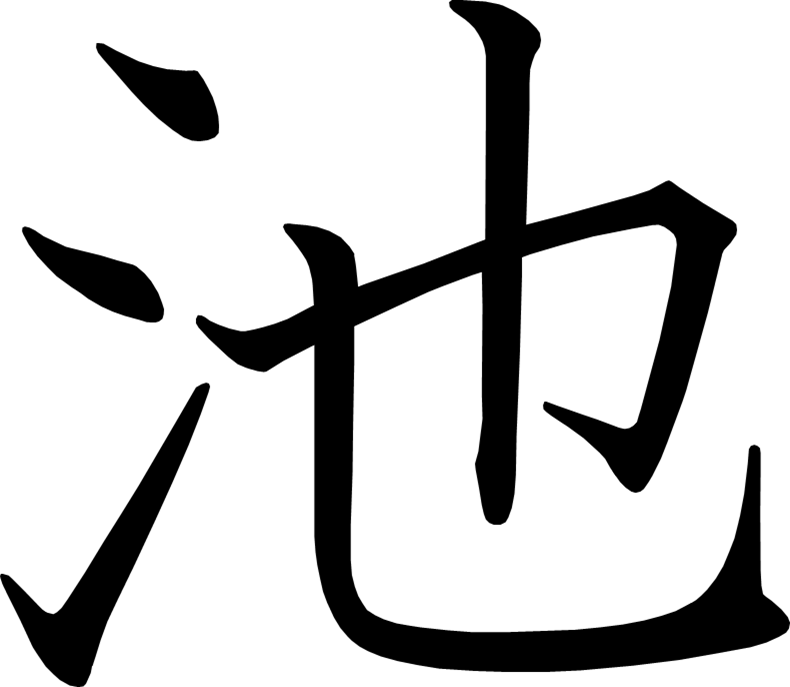 [Speaker Notes: 4画目を2分割
6画目を2分割]
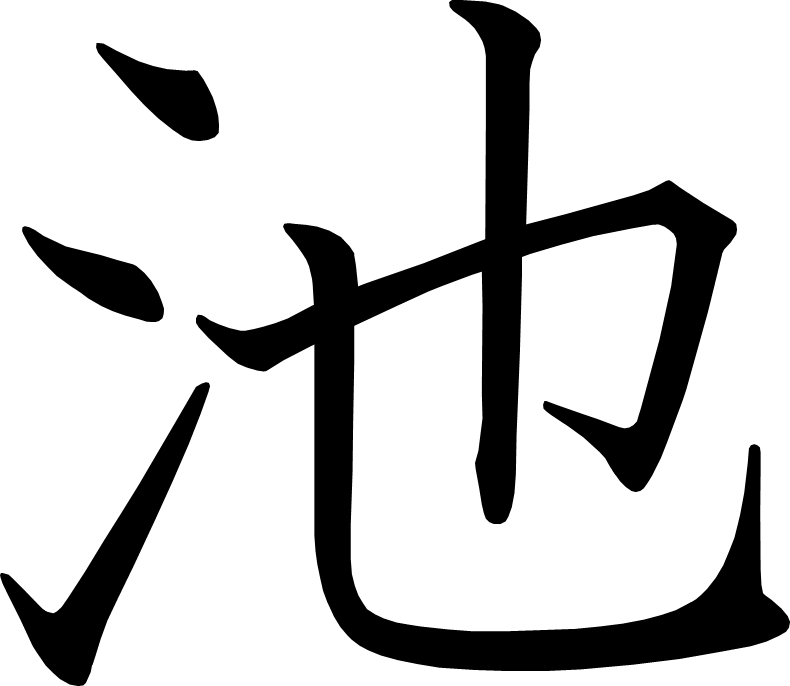 [Speaker Notes: 4画目を2分割
6画目を2分割]
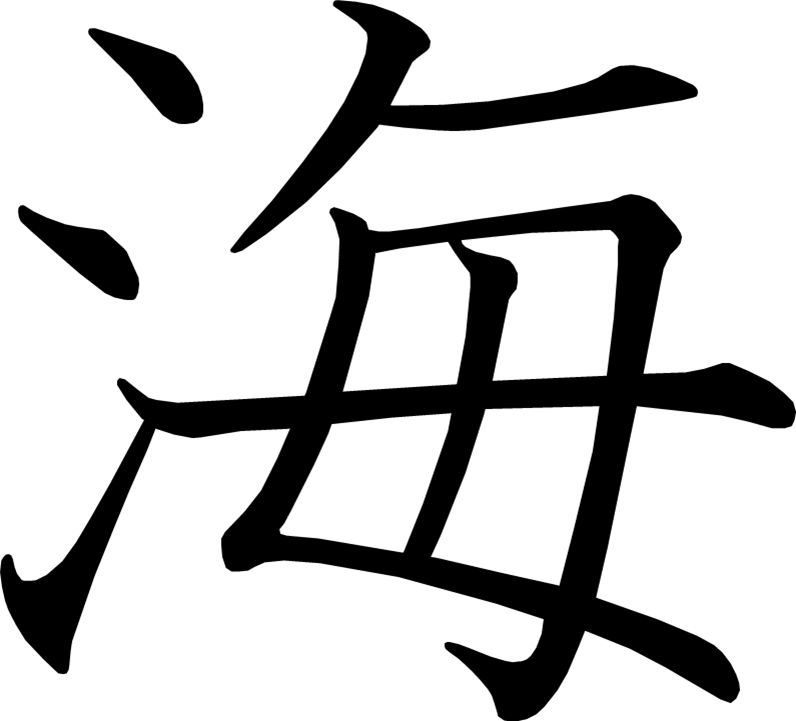 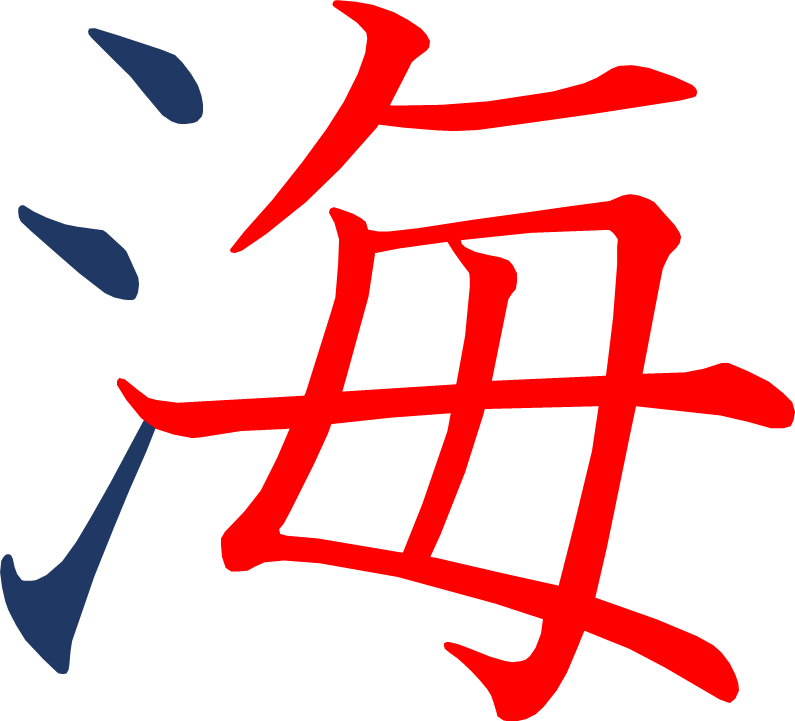 [Speaker Notes: 3画目を2分割
7画目を2分割]
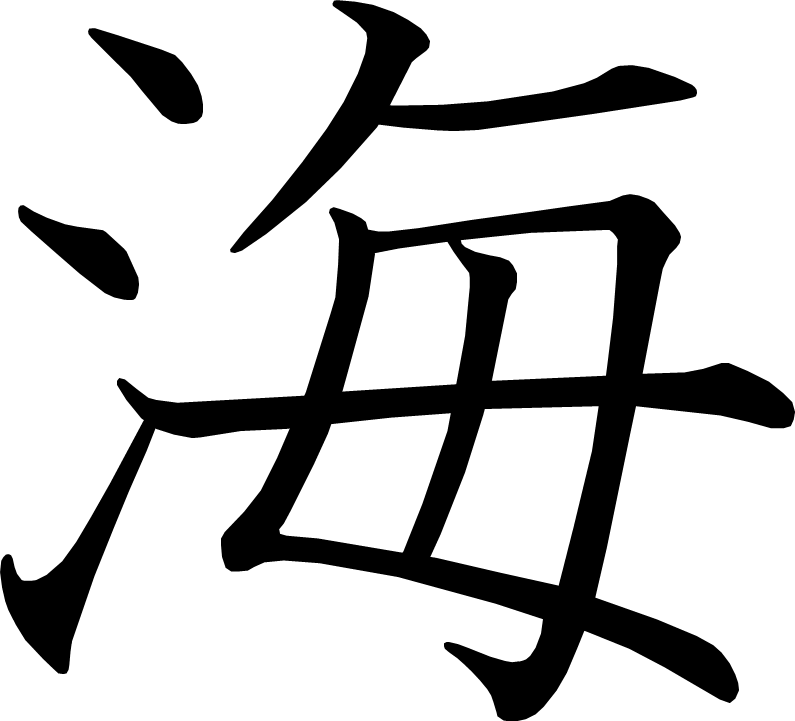 [Speaker Notes: 3画目を2分割
7画目を2分割]